Ecomate - RT360 Series
RT360 industrial circular connectors are designed to meet the requirements of MIL-C-26482 series military specification. Based on our superior build quality, high-performance capabilities, it has been developed to be completely compatible with all other existing standard products industry-wide. This series is  a wide used connectors for the automotive,  electric vehicles, robotics, military, welding industries and other demanding interconnect applications.
Technical Data
Operating Temperature: ： -40°C to +105°C  or -40°C to +125°C
Suitable For Indoor and Outdoor Applications
500 Mating Cycles
IP67&IP69K rated in mated condition
Circular metal bayonet lock. Able to withstand extreme vibration 
    and mechanical shock.
Alternate keying positions available. Five positions (N, W, X, Y, Z)
EMI/RMI shielding capability with appropriate backshell / Unshielded capability with plastic end cap
UL1977. ROHS compliant
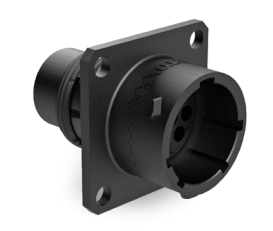 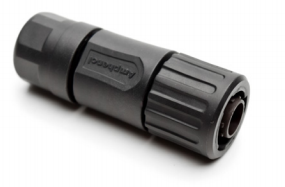 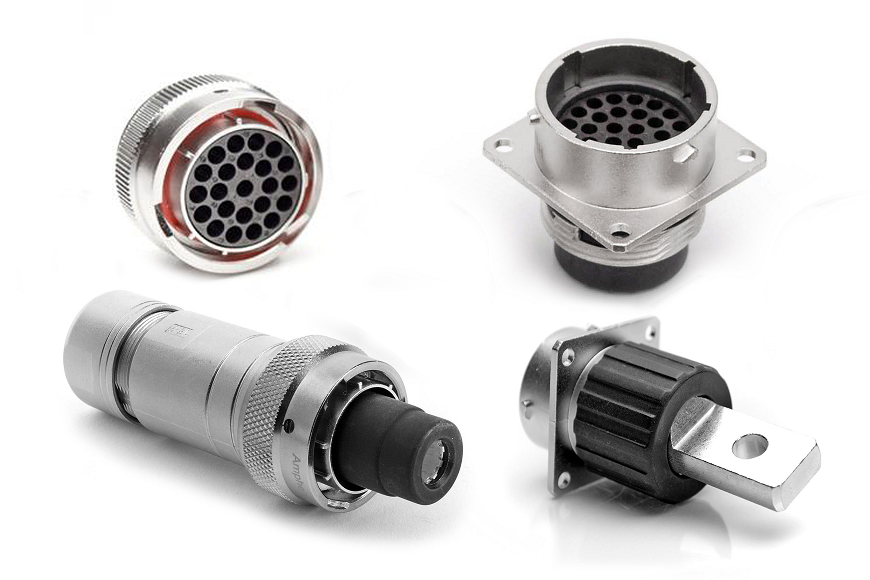 RT Series
Technical Data
8 shell sizes & 23 insert configurations
With standard insert arrangements & mixed power and signal arrangements.
8 contact size, Rated Voltage 500V AC/DC,  45A, 10~12AWG
2.5mm contact size, Rated Voltage 500V AC/DC, 23A, 12~14AWG
16 contact size, Rated Voltage 500V AC/DC, 13A, 14~26AWG
20 contact size, Rated Voltage 250V AC/DC, 7.5A(machined), 5A(stamped & formed), 20~30AWG
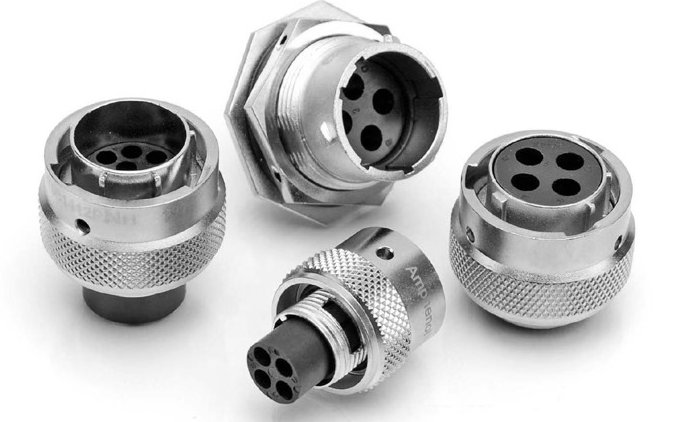 RT0W Series
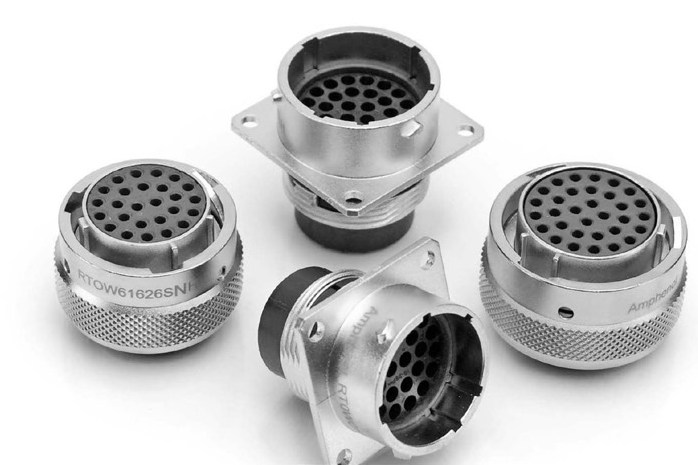 Technical Data
Mated with MIL-C-26482 series connector
5 shell sizes & 5 insert configurations
High density arrangements from 6~32 contacts. 
20 contact size, Rated voltage 250V AC/DC, Rated current 7.5A(machined), 5A(stamped & formed), 20~30AWG
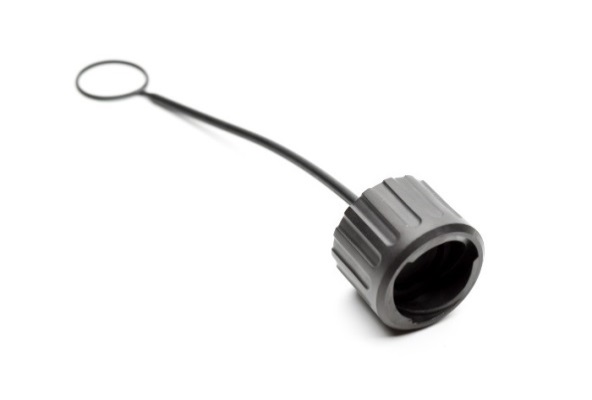 RTS Series
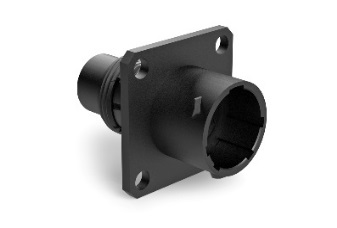 Technical Data
6 shell sizes
With standard insert arrangements & mixed power and signal arrangements.
8 contact size, Rated voltage 500V AC/DC, Rated current 45A, 10~12AWG
2.5mm contact size, Rated voltage 500V AC/DC, Rated current 23A, 12~14AWG
16 contact size, Rated voltage 500V AC/DC, Rated current 13A, 14~26AWG
20 contact size, Rated voltage 250V AC/DC, Rated current 7.5A(machined), 5A(stamped & formed), 20~30AWG
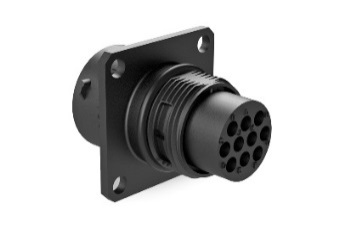 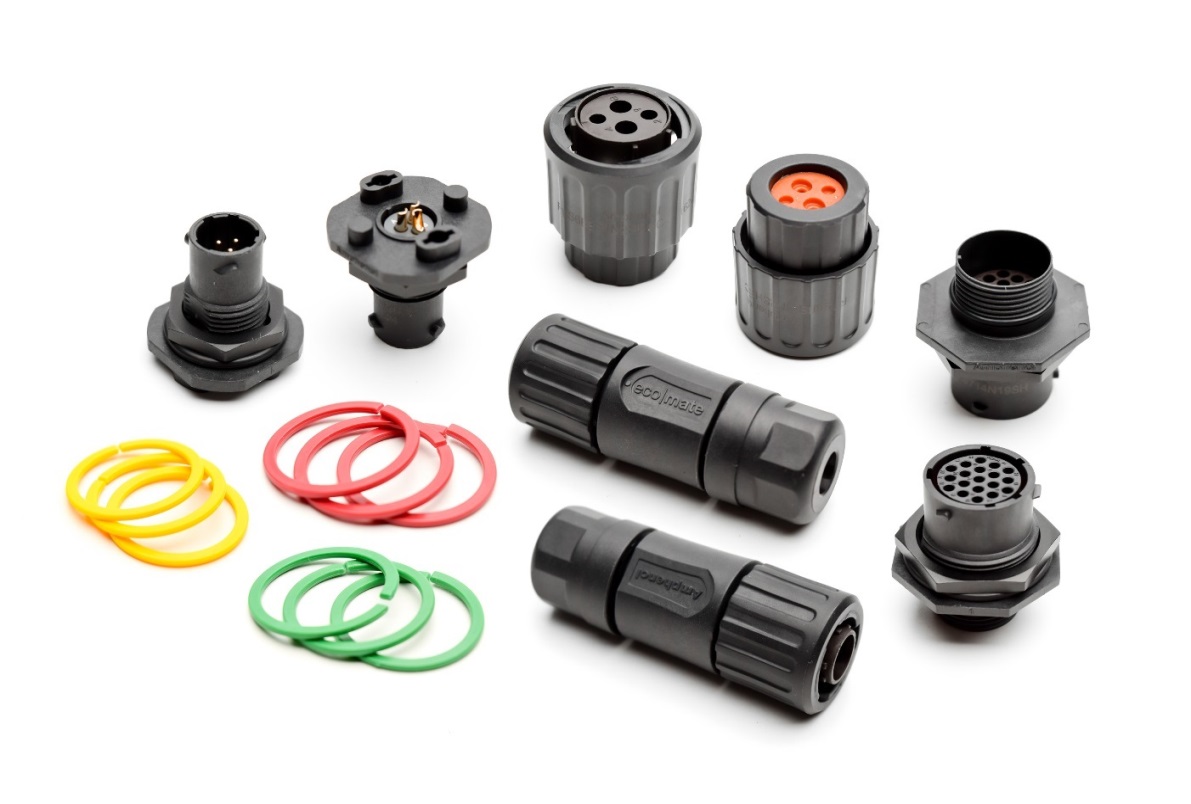 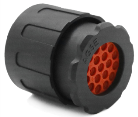 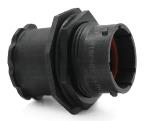 FLS Series
Technical Data
3 shell sizes
With standard insert arrangements & mixed power and signal arrangements.
8 contact size, Rated voltage 500V AC/DC, Rated current 45A, 10~12AWG
2.5mm contact size, Rated voltage 500V AC/DC, Rated current 23A, 12~14AWG
16 contact size, Rated voltage 500V AC/DC, Rated current 13A, 14~26AWG
20 contact size, Rated voltage 250V AC/DC, Rated current 7.5A(machined), 5A(stamped & formed), 20~30AWG
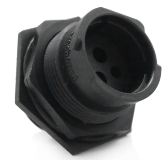 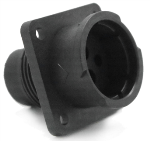 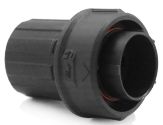 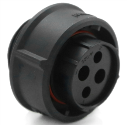 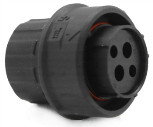 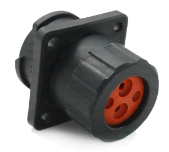 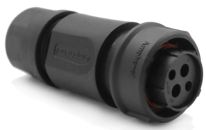 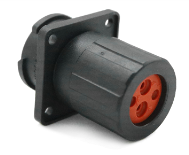 RTHP Series
Technical Data
4 Shell Sizes • High Reliability 
Features Amphenol’s RADSOK® contact technology
Single Pole High Power Arrangements; 3.6mm-10mm Contact Sizes
3.6mm contact size, Rated voltage 630V AC/DC , Rated current 86A
6.0mm contact size, Rated voltage 630V AC/DC , Rated current 120A
8.0mm contact size, Rated voltage 630V AC/DC , Rated current 180A
10.0mm contact size, Rated voltage 630V AC/DC , Rated current  300A
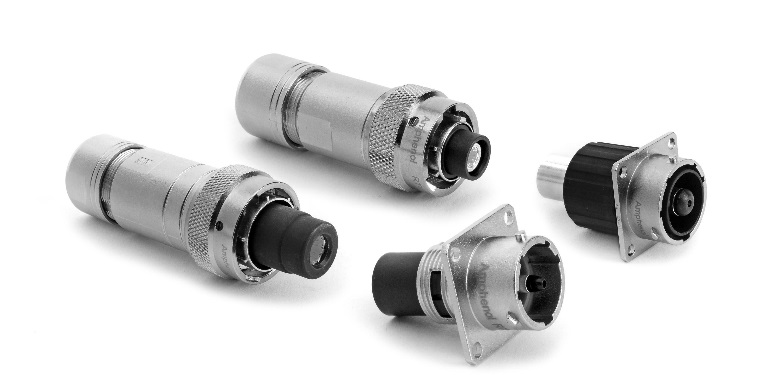 Cable assembly with RTHP connectors
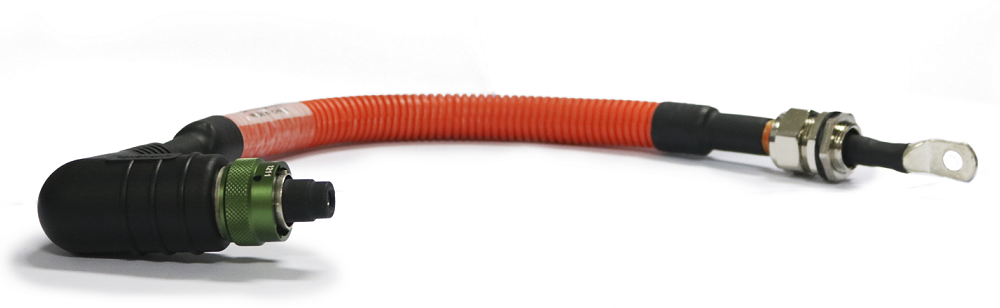 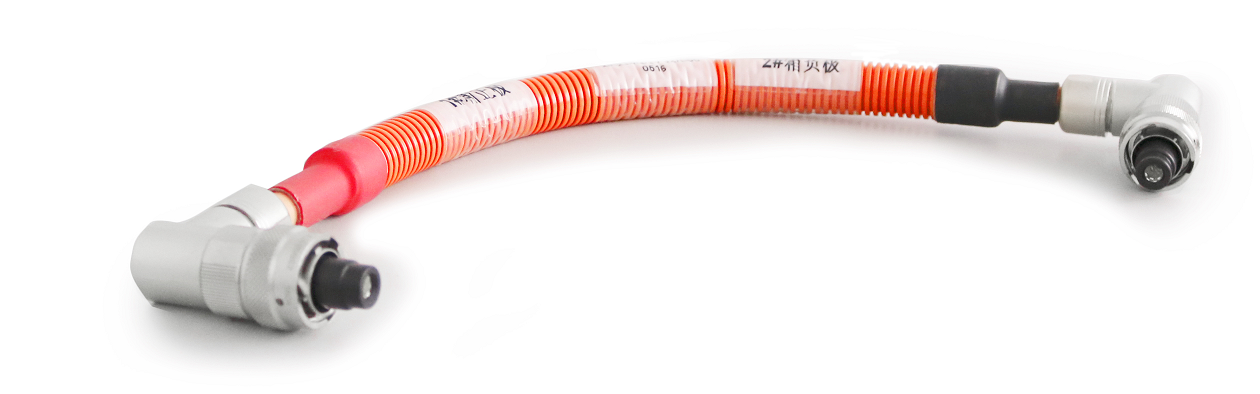 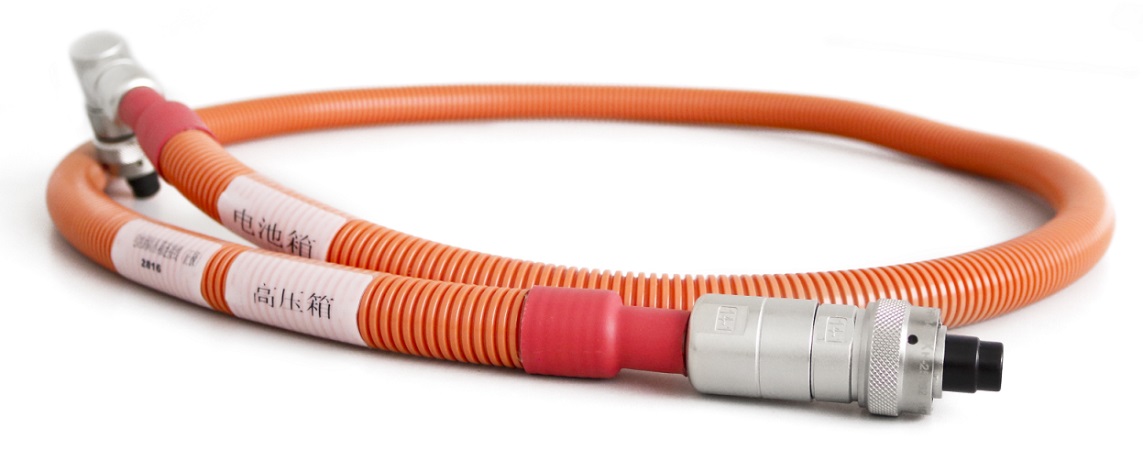 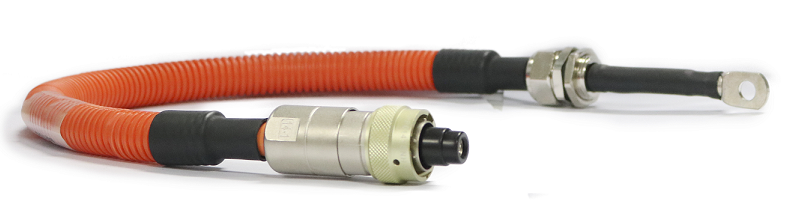 Applications of RT360 series
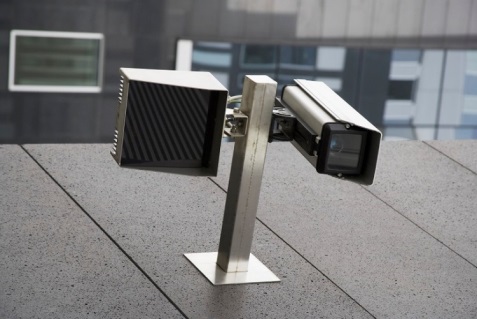 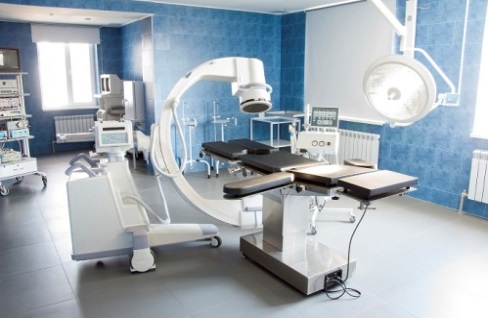 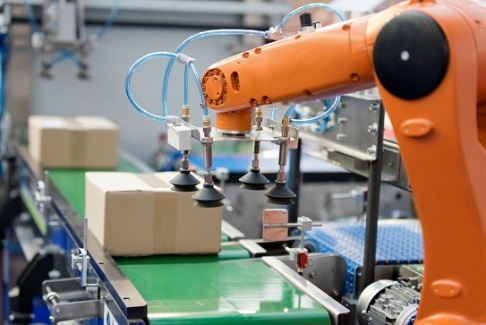 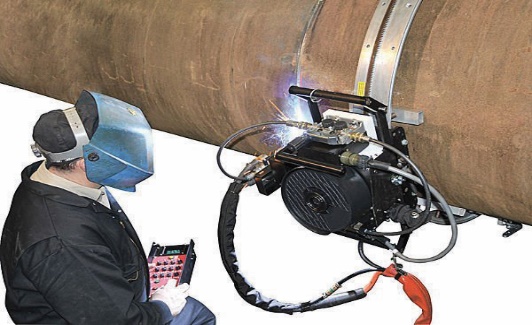 Medical
Welding
RT360 series
Building Automation
 & Control
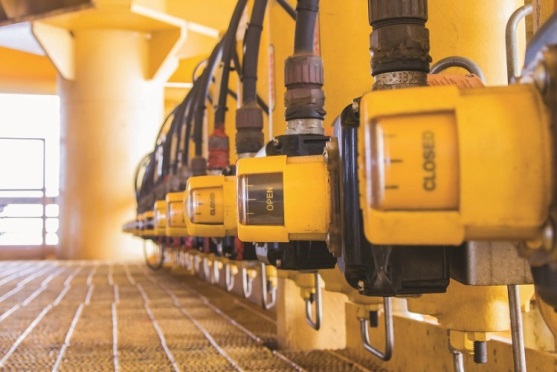 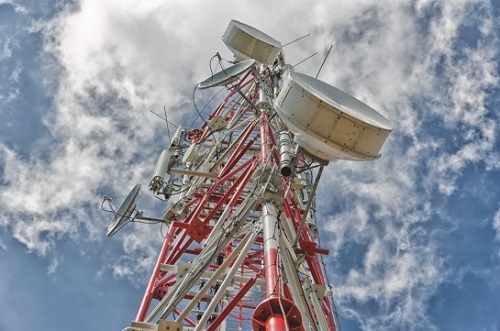 Robotics
Telecom -Data 
Infrastructure
Instrumentation Measurement
Applications of RT360 series
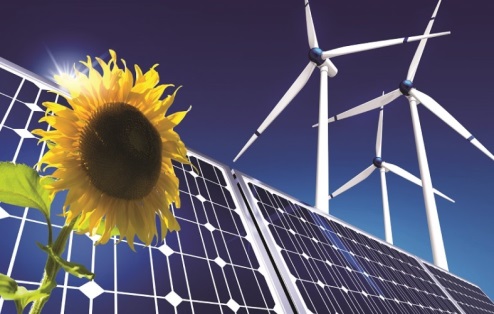 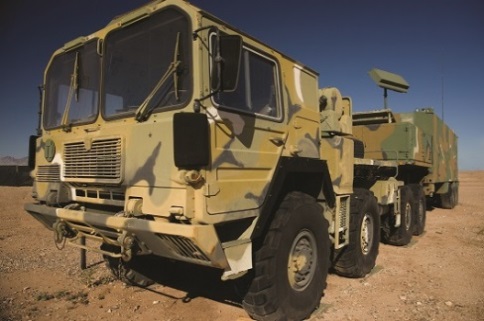 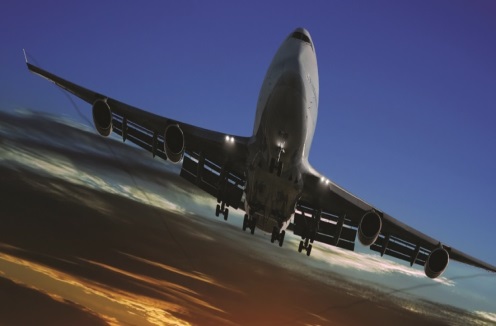 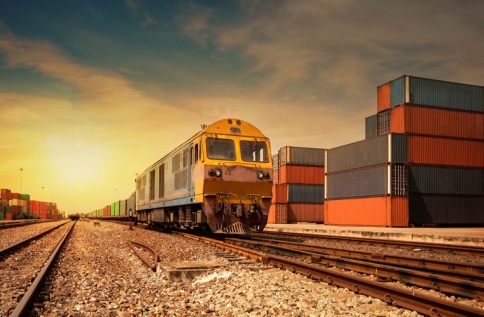 Energy –
 Power
Railway
RT360 series
Aerospace
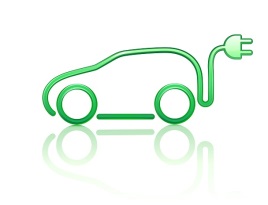 Military
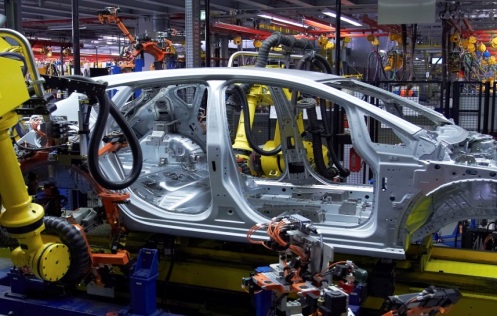 Electric Vehicles
Automotive
RT360 series success story
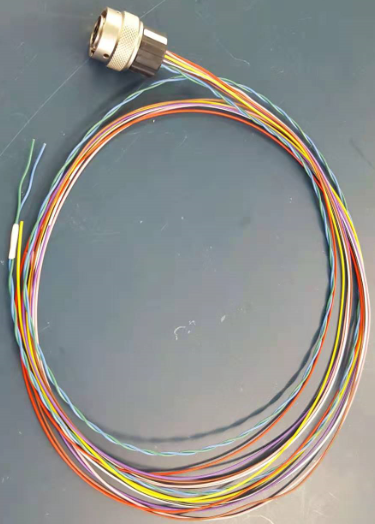 Country: Japan
Application: Electric car batteries 
Product: P80939, P80940
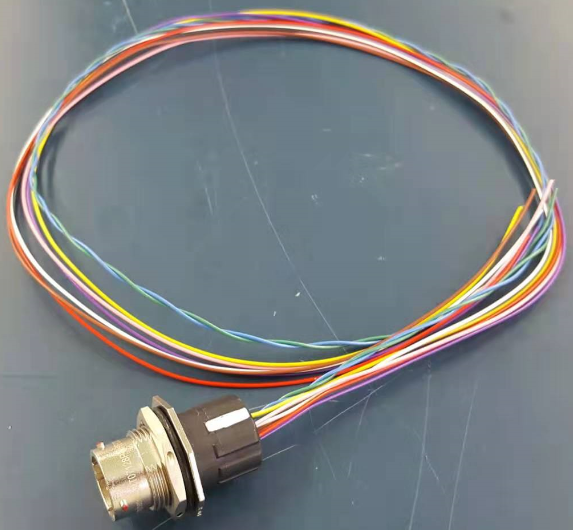 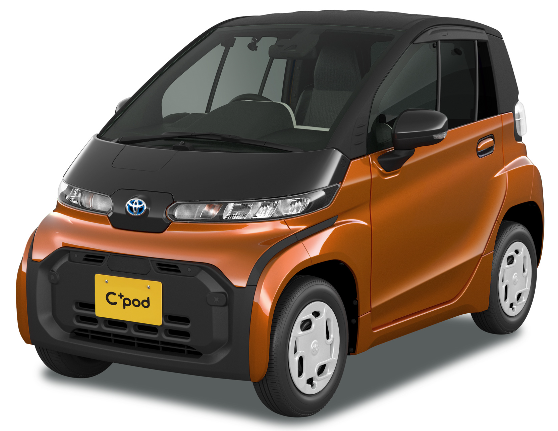 RT360 series success story
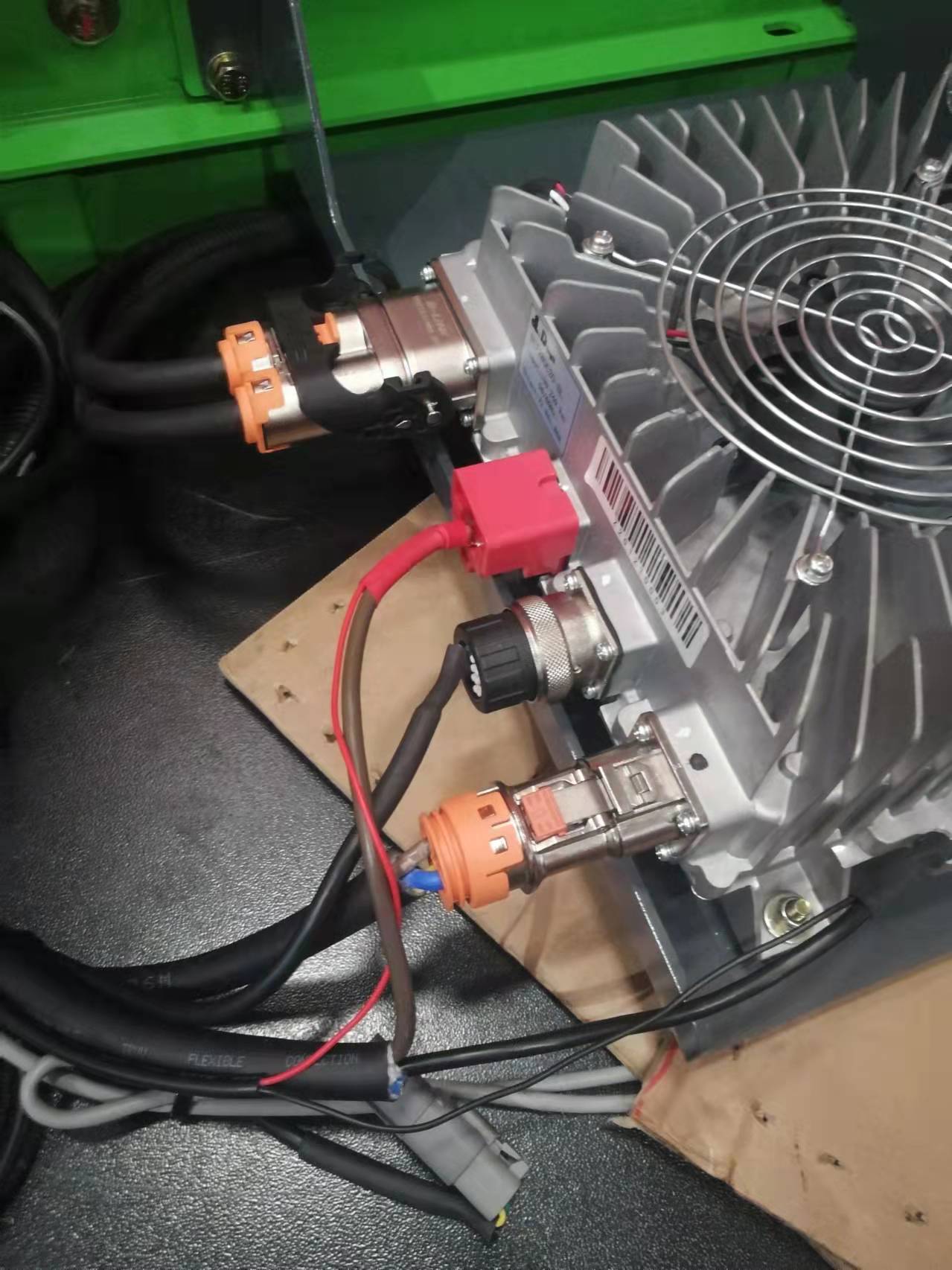 Country: China
Application: Electric climbing vehicle 
Product: RT14-12
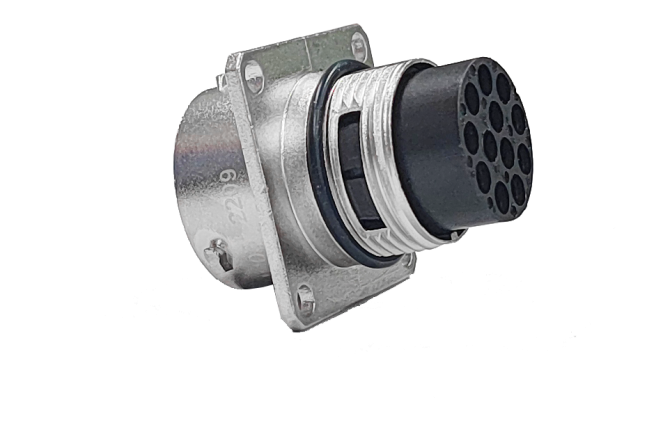 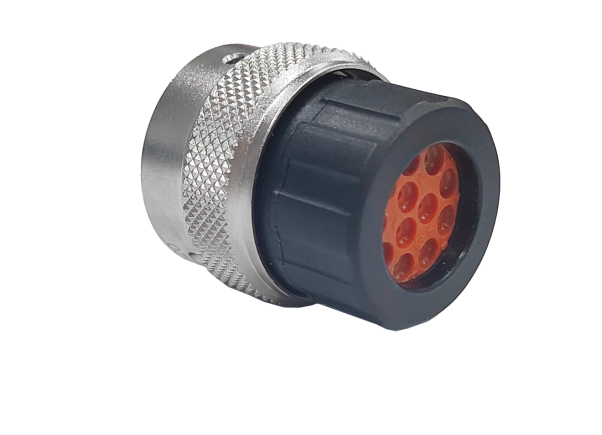 RT360 series success story
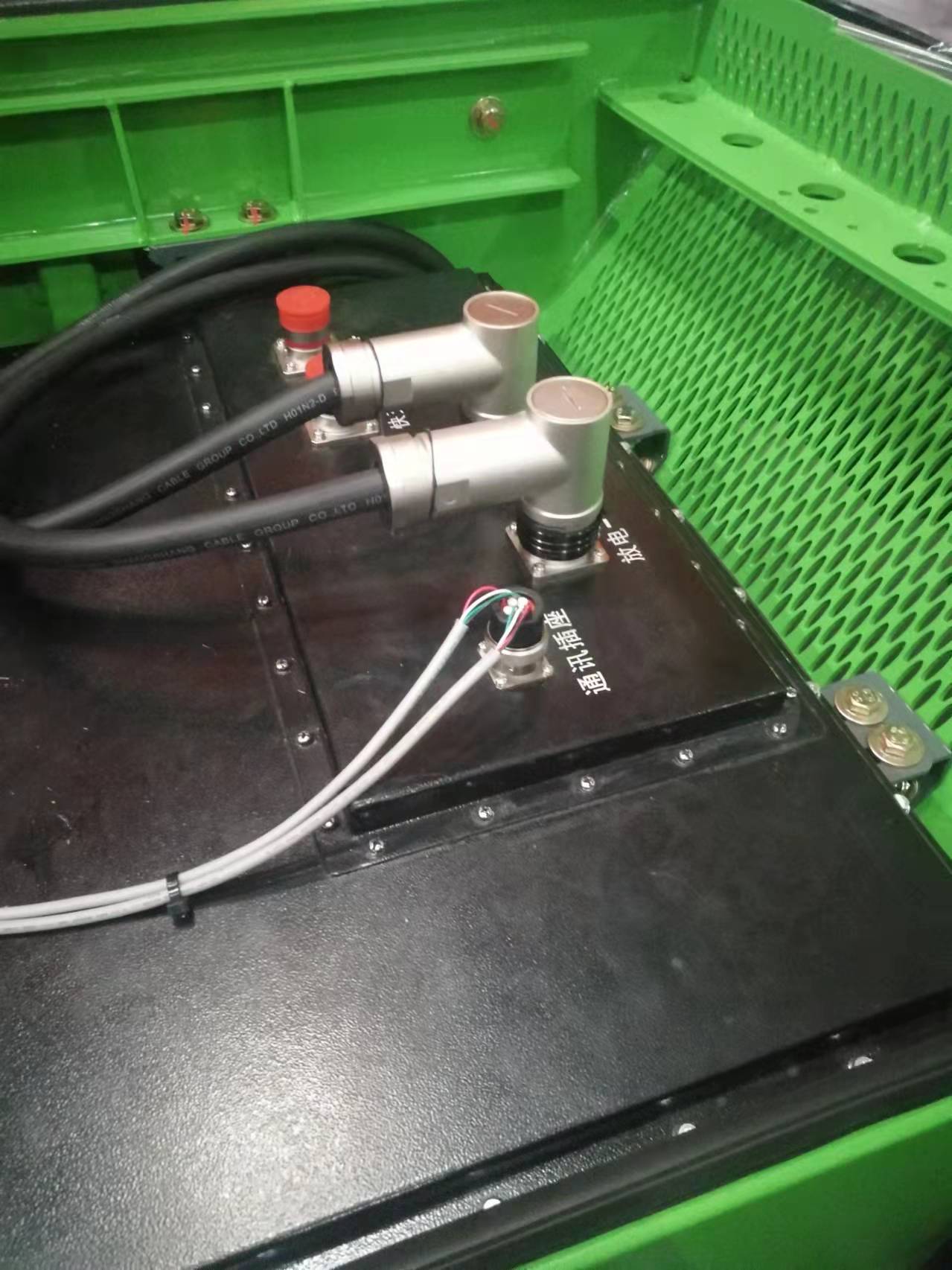 Country: China
Application: Battery pack 
Product: RT12-8
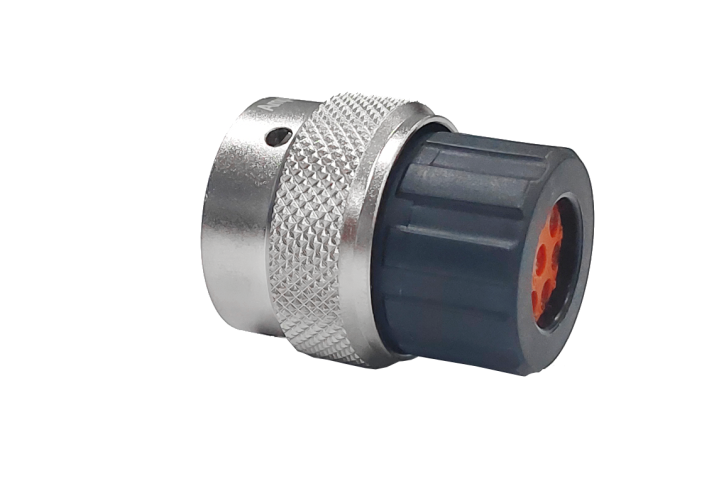 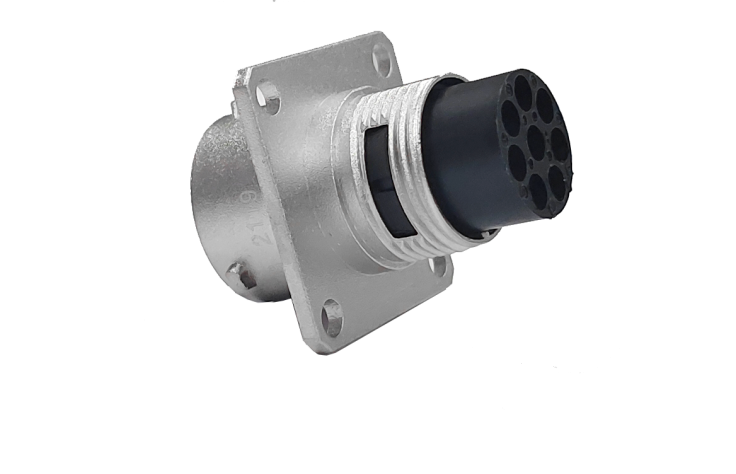 RT360 series success story
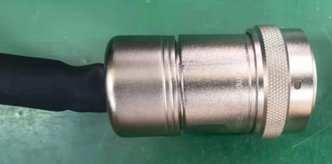 Country: China
Application: PDU distribution box, excellence golf cart 
Product: RT22-28
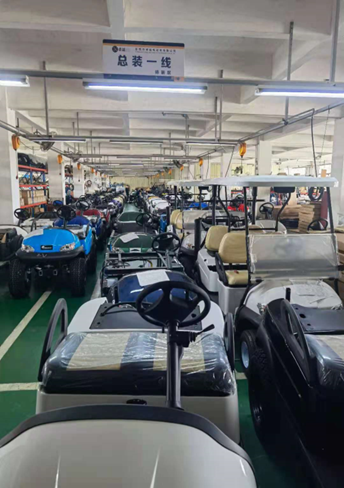 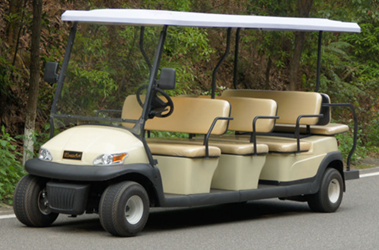 RT360 series success story
Country: China
Application: Power battery system
Product: RTS/AT2P/ATP2P
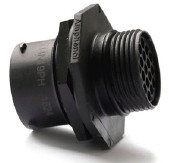 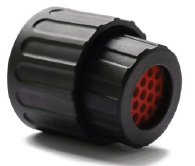 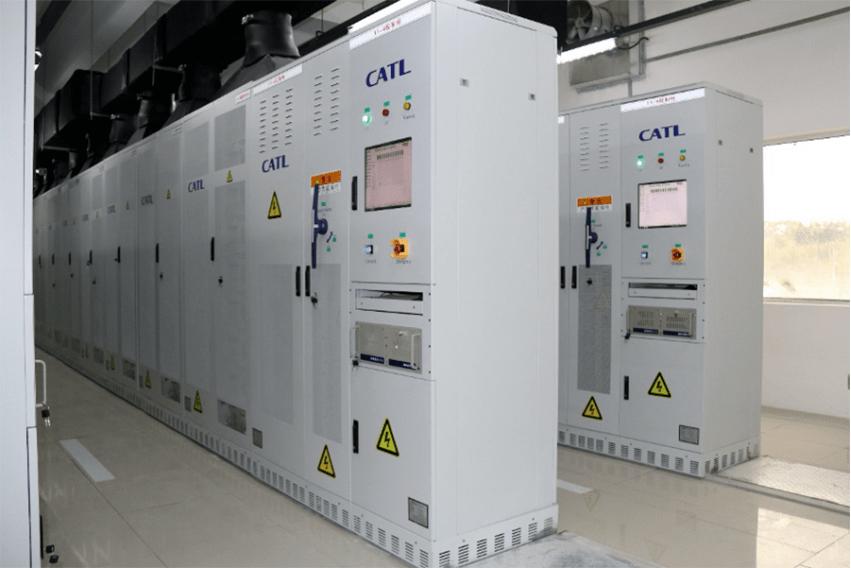 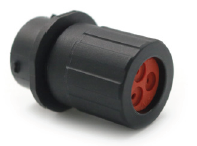 RT360 series success story
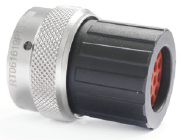 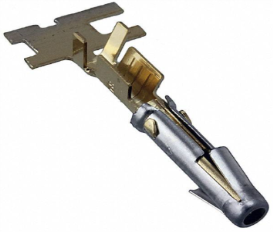 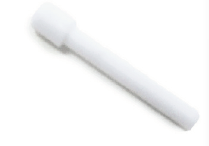 Country: India
Application: Electric vehicle wiring harness
Product: RTS/AT2P/ATP2P
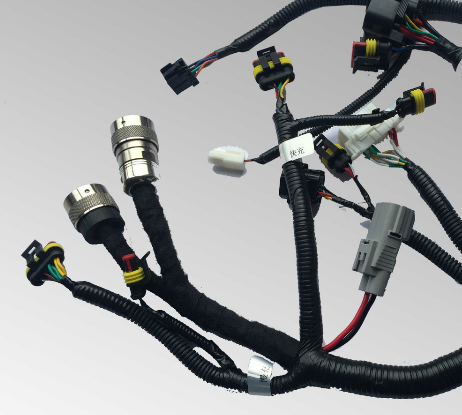 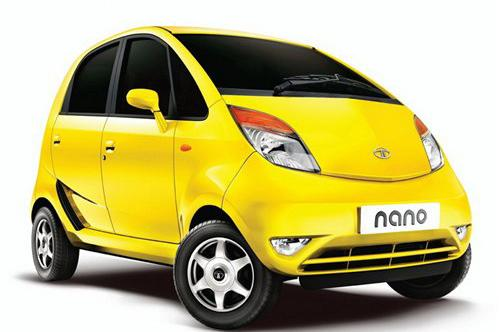 RT360 series success story
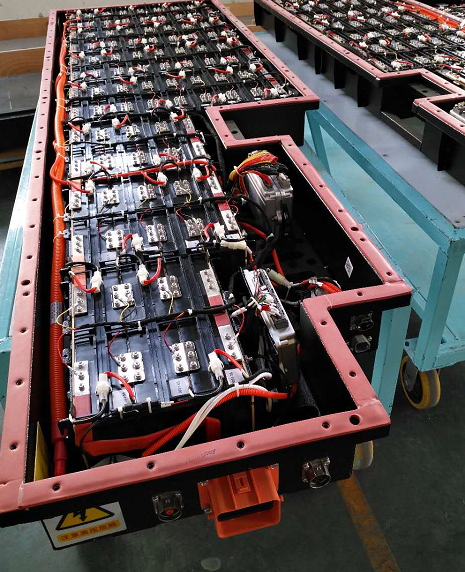 Country: China
Application : Battery Pack
Product:  RT 16-19, AT 6PIN
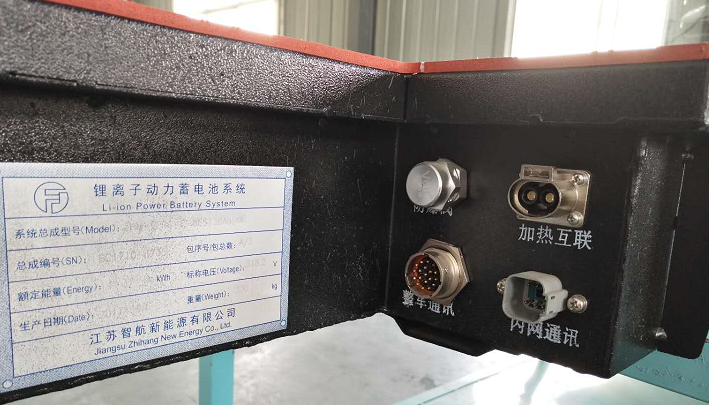 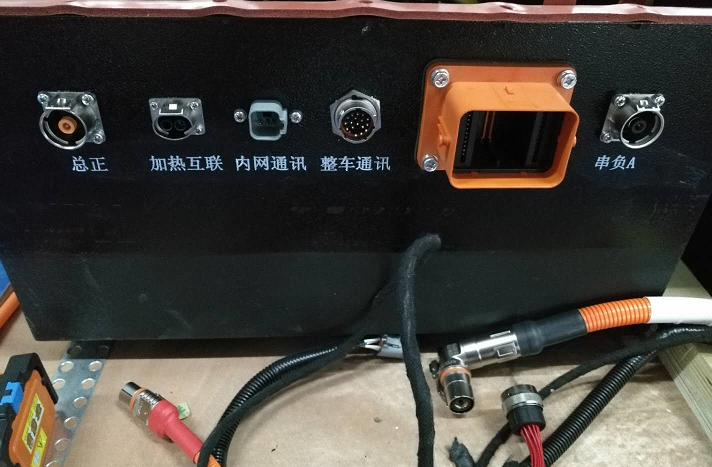 RT360 series success story
Country: China
Application : Electric off-road motor  
Product:  RT 4P, 9P &RT0W 10 P
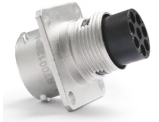 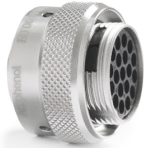 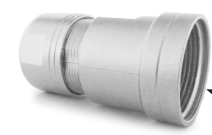 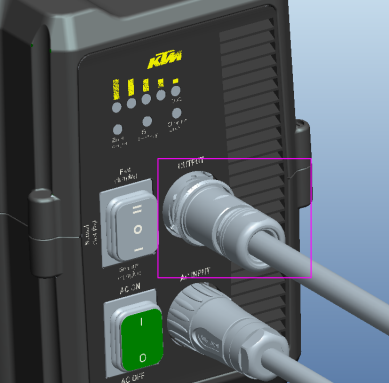 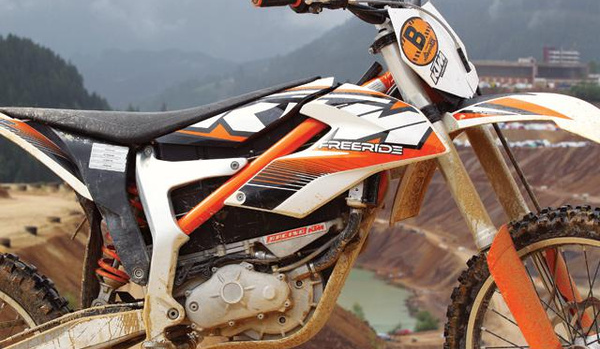 RT360 series success story
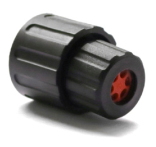 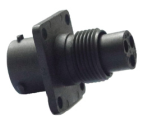 Country: China
Application : EV Car 
Product: RTS 10-6 & RT 12-8
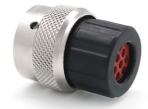 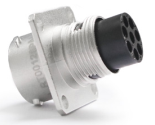 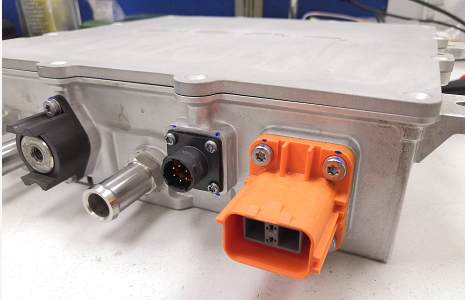 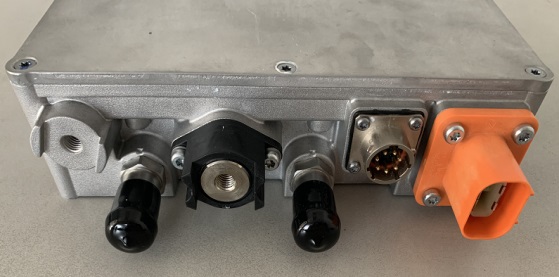 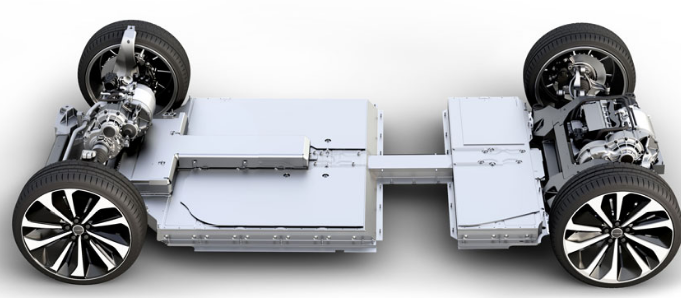 RT360 series success story
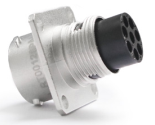 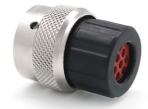 Country: China
Application : EV Car(lin-box)
Product: RT 12-2, 12-4, 12-8, 14-3,14-4
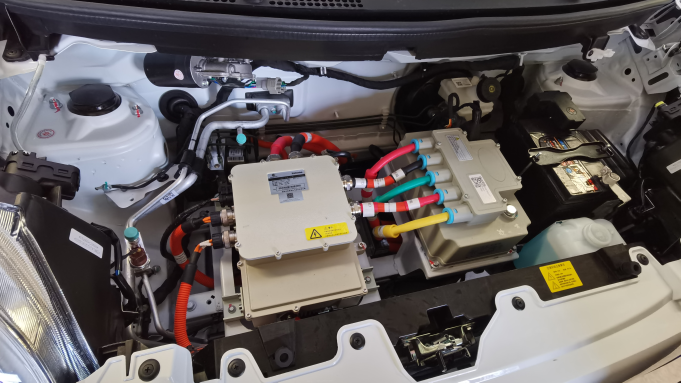 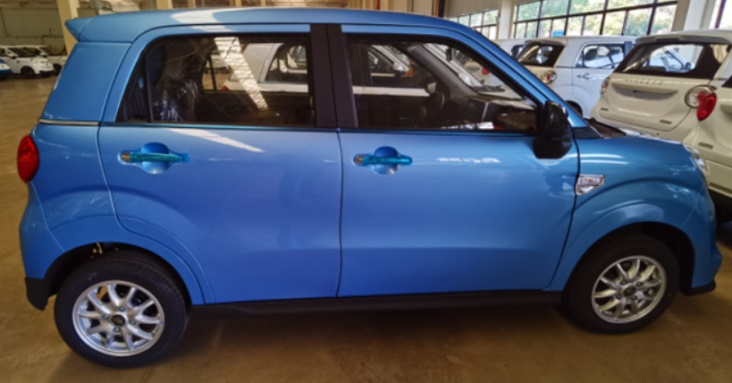 RT360 series success story
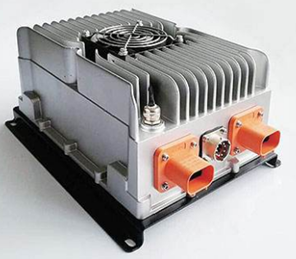 Country: China
Application : OBC
Product: RT 2P,4P,6P & 8P
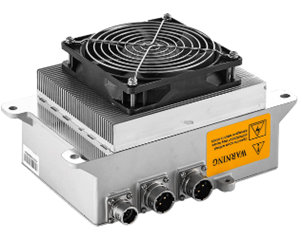 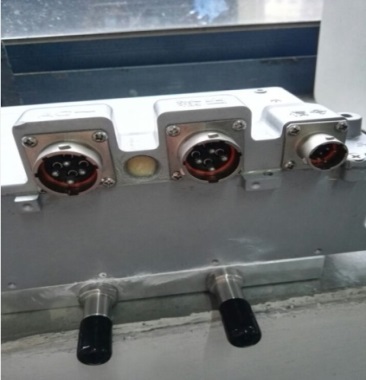 RT360 series success story
Country: China
Application : Motor low voltage signal line
Product: RT 16-19
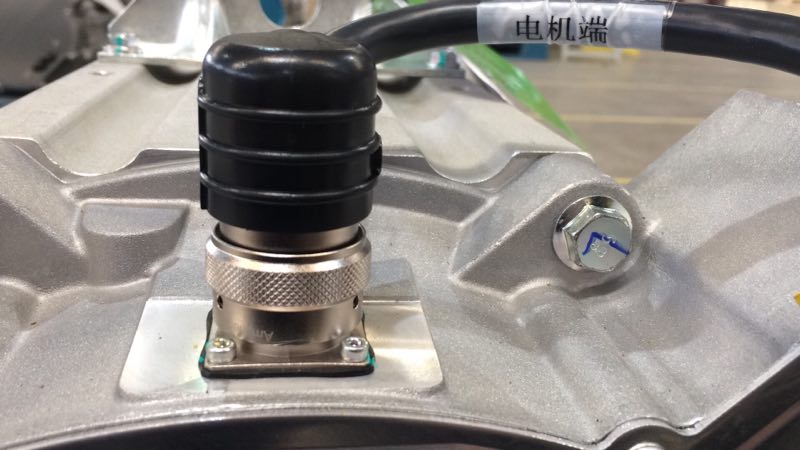 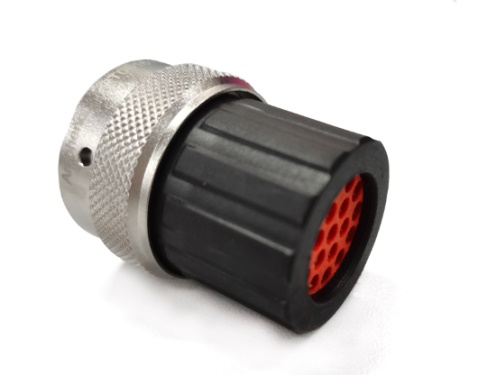 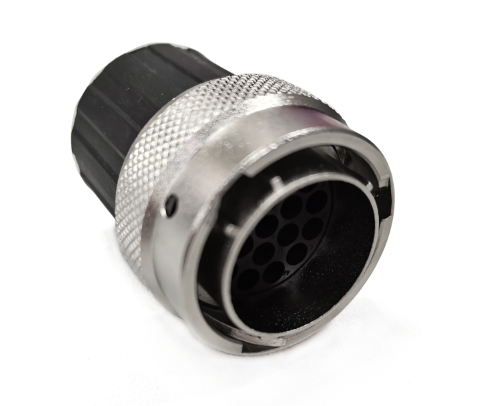 RT360 series success story
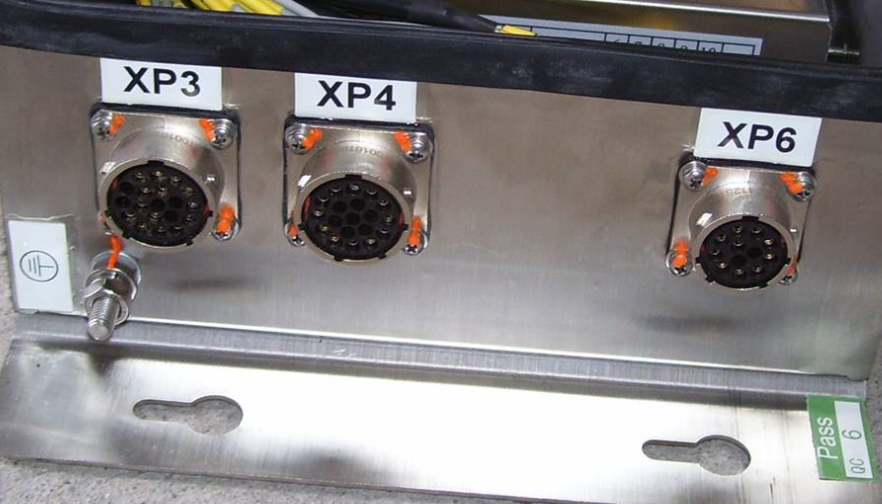 Country: China
Application : Rail transit gate control system
Product: RT series
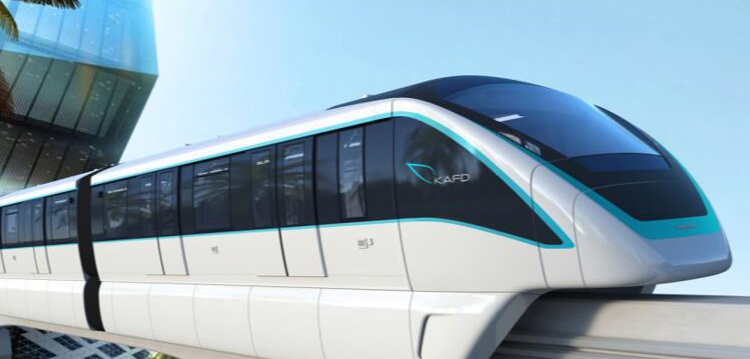 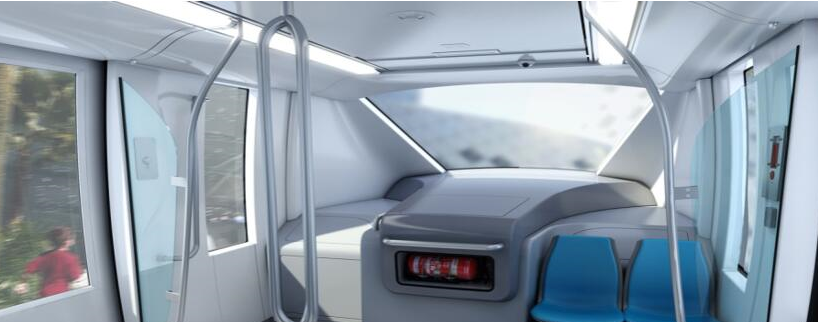 RT360 series success story
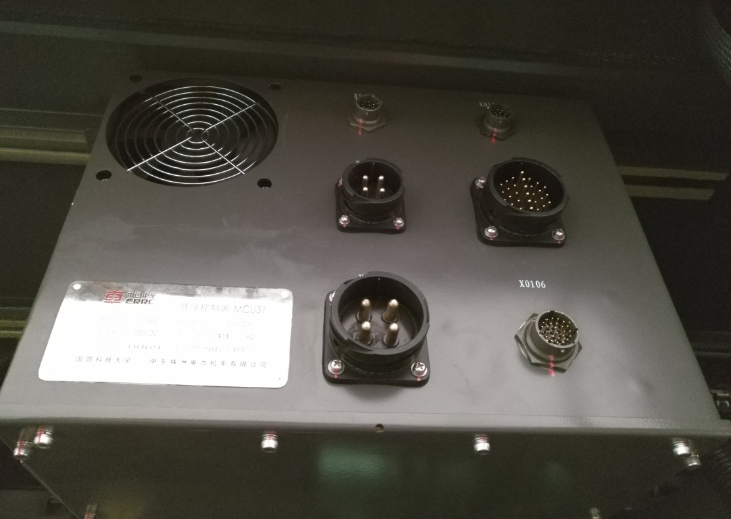 Country: China
Application : The control system of maglev train
Product: RT series
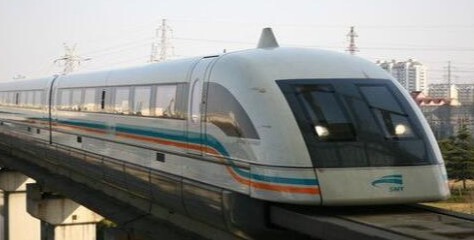 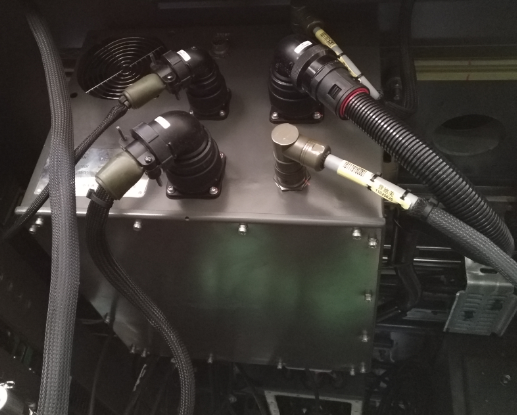 RT360 series success story
Country: China
Application : EMU controller and smoke control system
Product: AEM & RT series
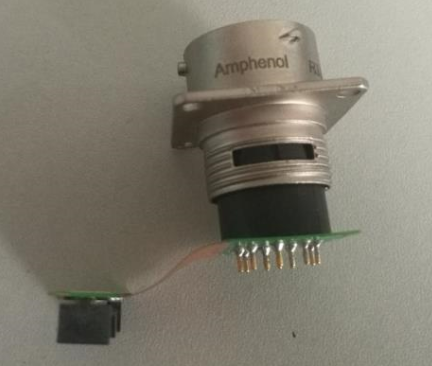 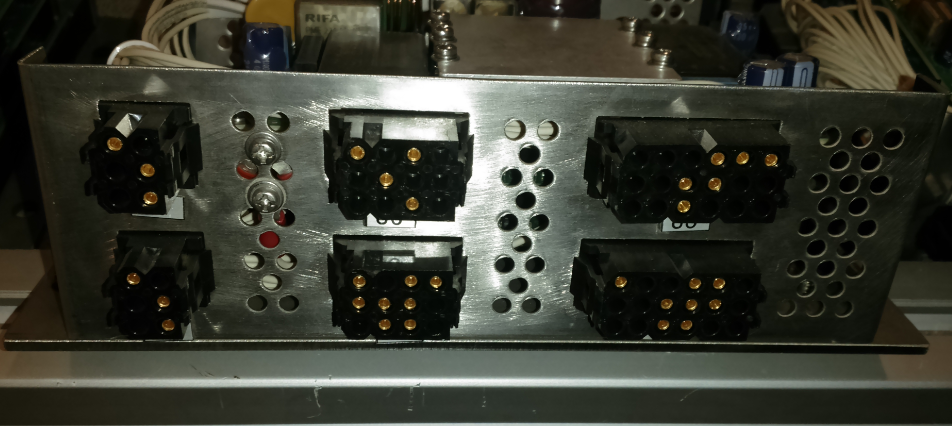 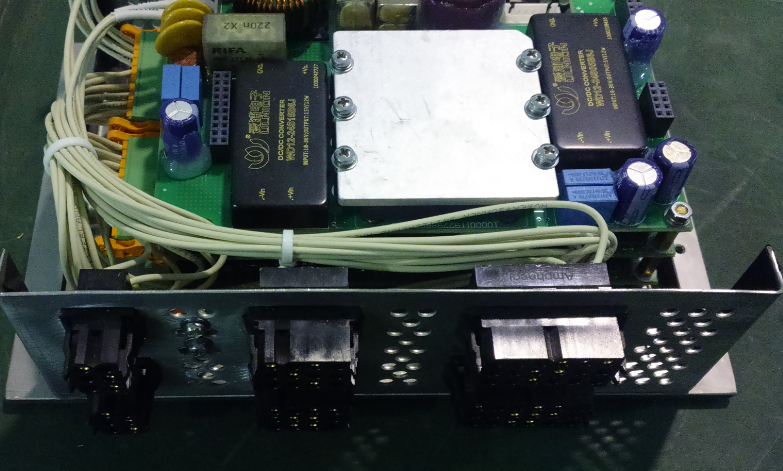 RT360 series success story
Country: China
Application : Cable assembly on EV BUS 
Product: RT series
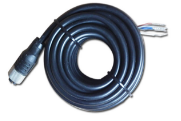 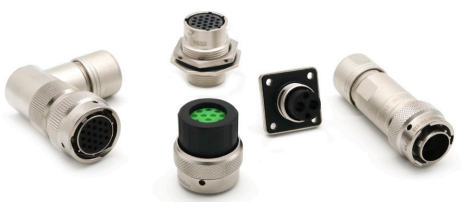 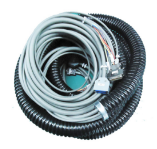 RT360 series success story
Country: China
Application : Electric motor control system
Product: RTHP0161P*, RTHP6161S*
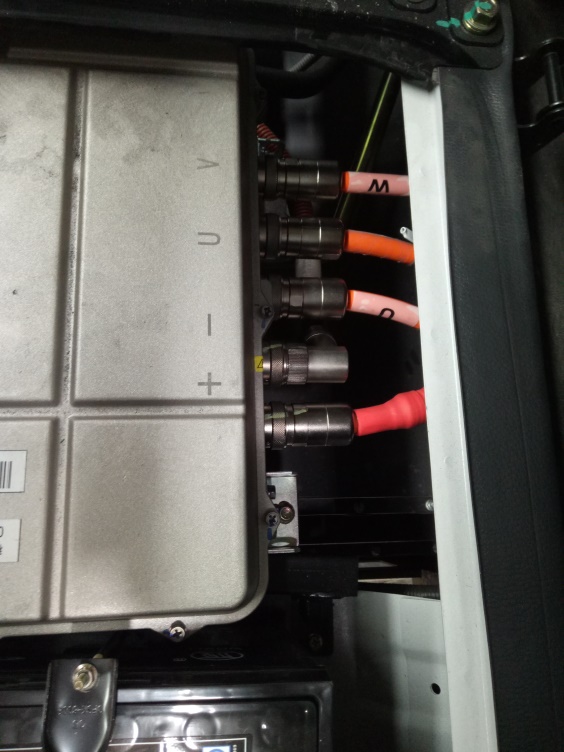 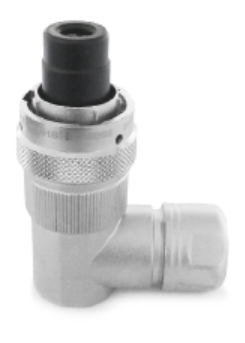 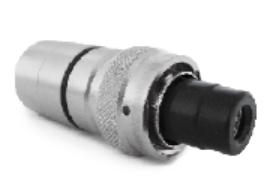 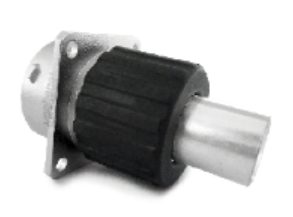 RT360 series success story
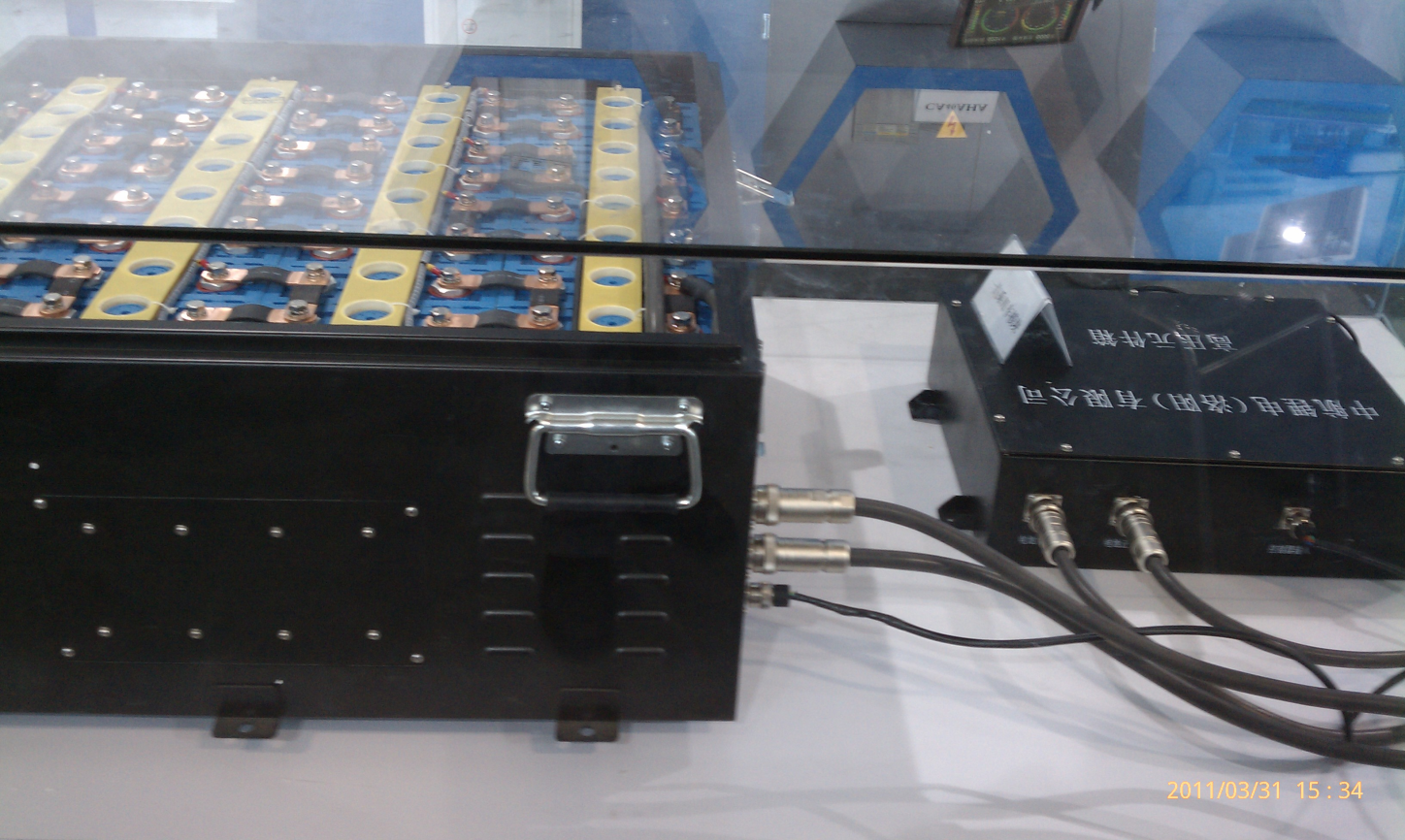 Country: China
Application : Battery park
Product: RTHP6161
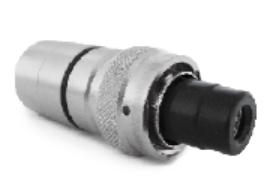 RT360 series success story
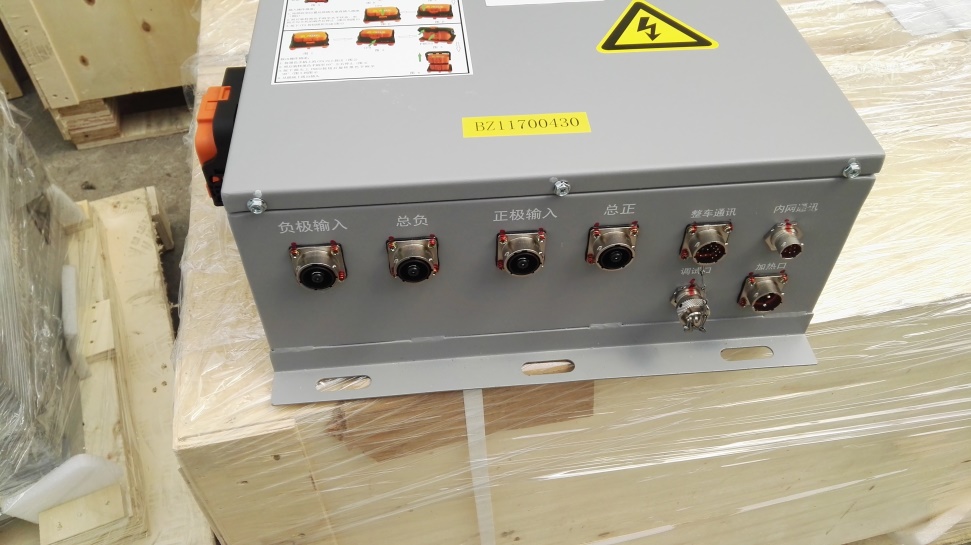 Country: China
Application : High-voltage board
Product: RTHP16-1/RT-1619/RT-164/RT-144
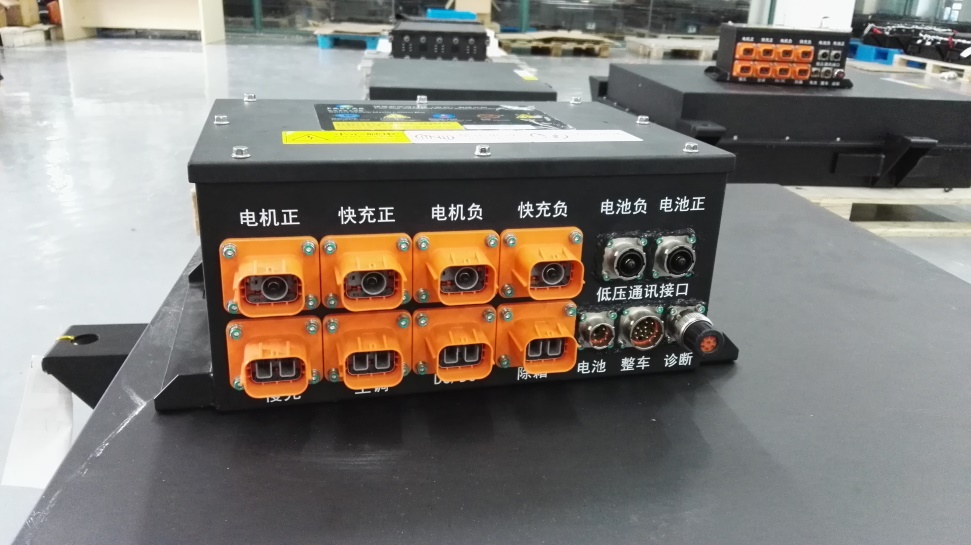 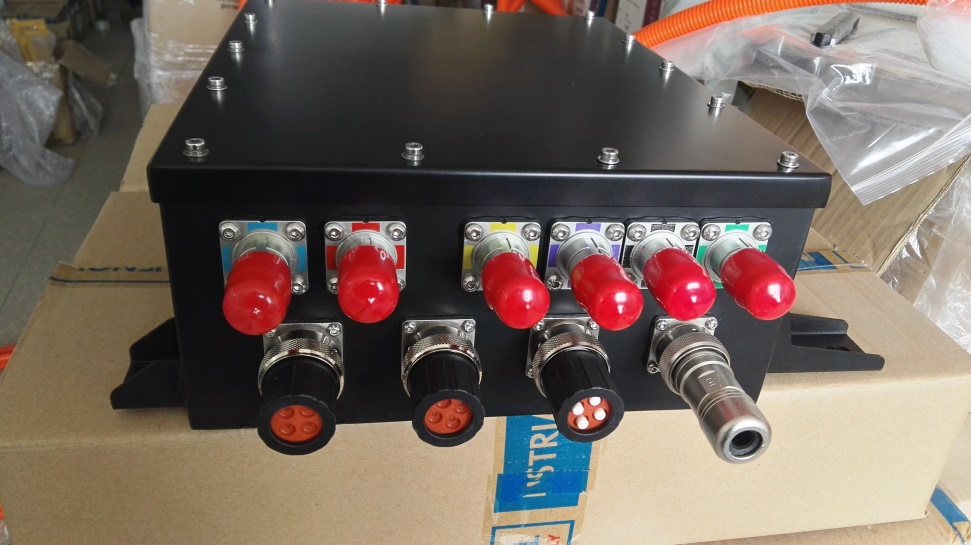 RT360 series success story
Country: China
Application : Machine controller
Product: RTHP16-1
Country: China
Application : Battery
Product: RTHP16-1
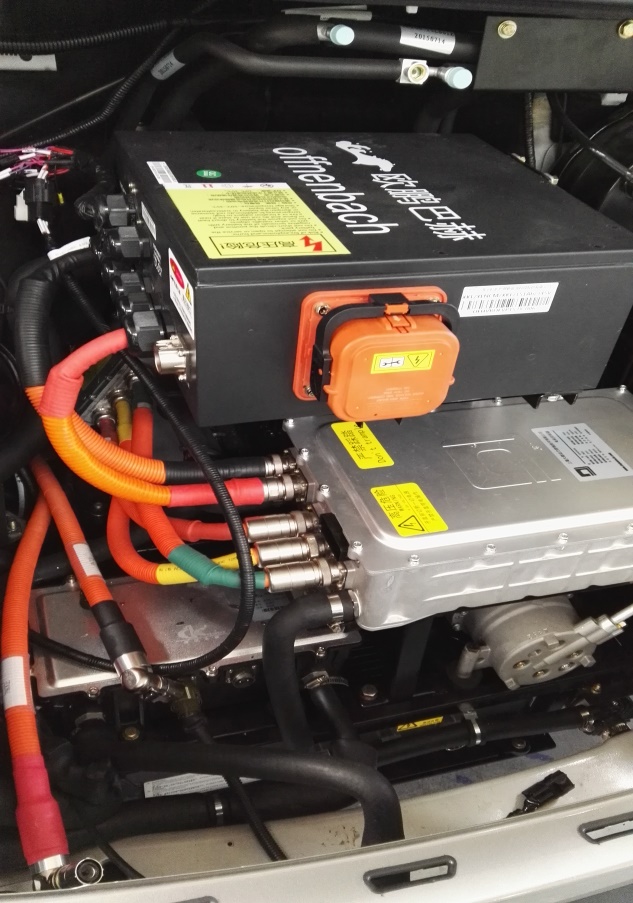 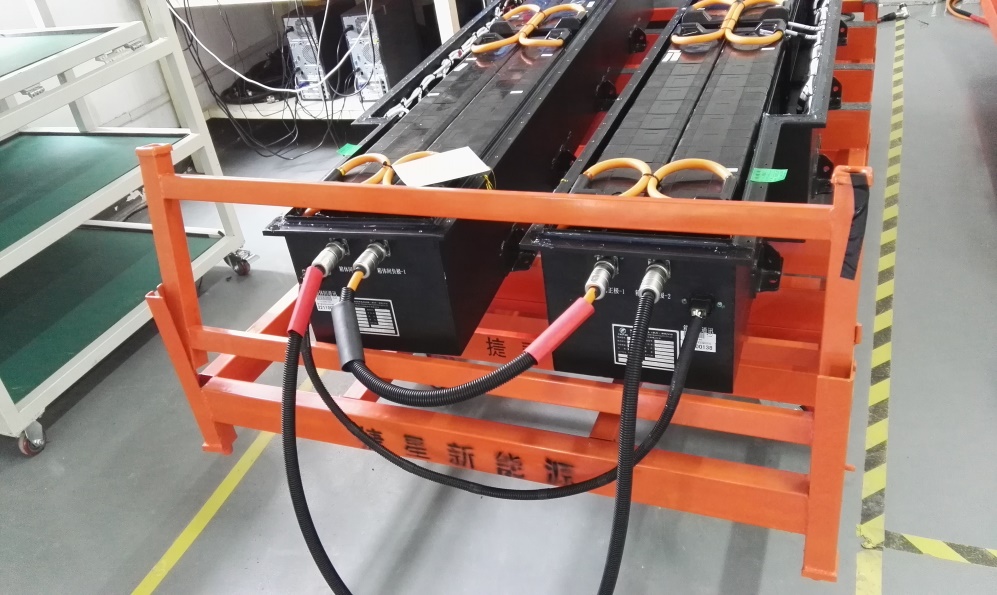 RT360 series success story
Country: China
Application : Robot wire harness
Product: RT series
Country: China
Application : Robot
Product: RT series
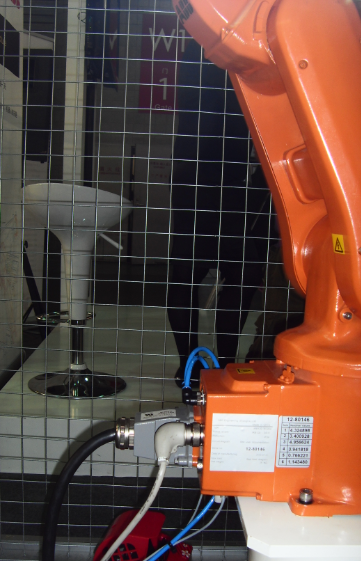 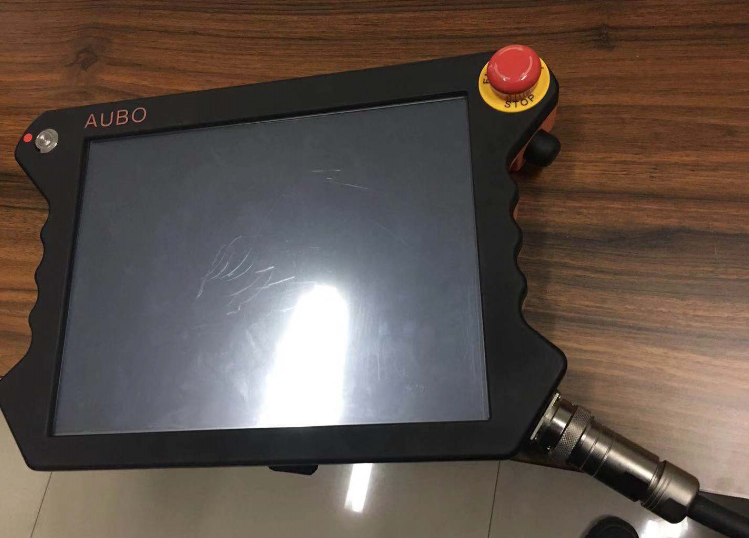 RTS series success story
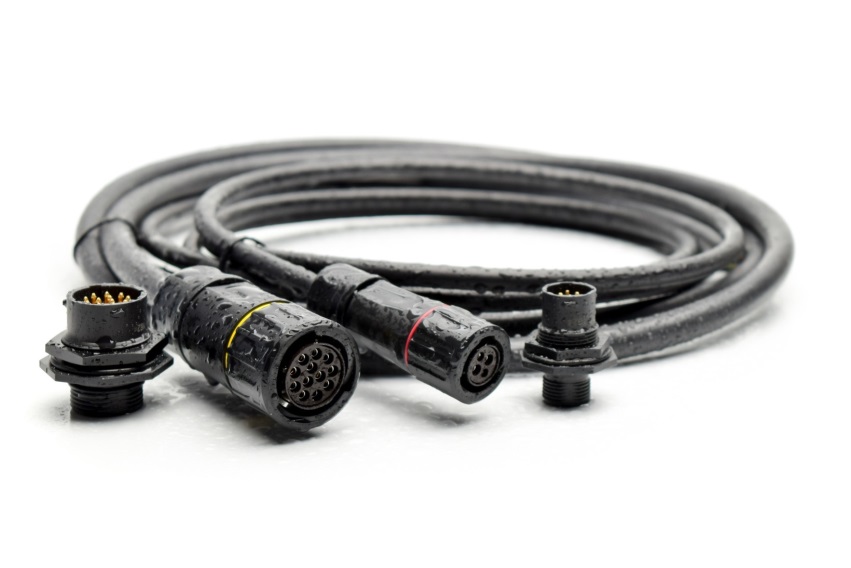 Country: China
Application:  Automotive Monitoring Systems
Product: RTS 14-12
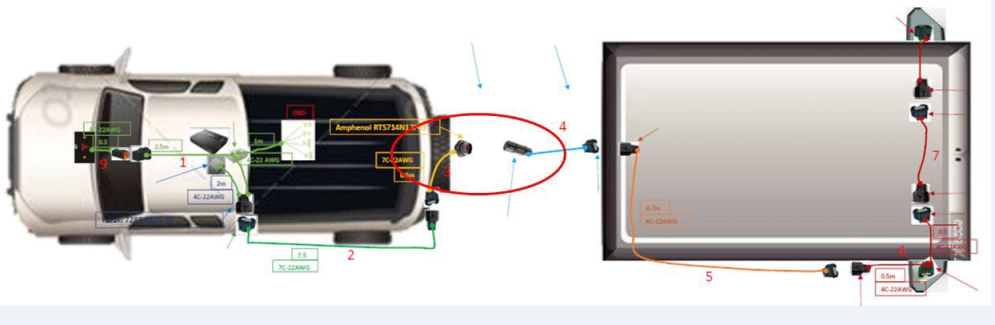 A series connectors
Designed with SAE-J2030, Amphenol Sine connectors A series are a high-performance, cost-effective solution able to be used in a variety of interconnect applications: Heavy Duty, Transportation, Marine, Diagnostic, Military, Alternative Energy and Agricultural.
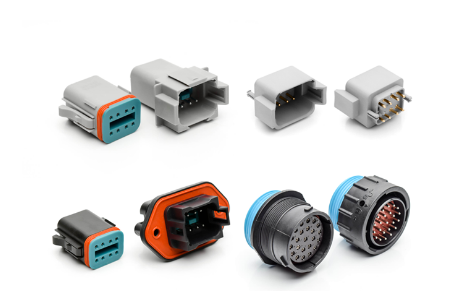 Technical Data
Operating Temperature: ： -55°C to +125°C
Suitable For Indoor and Outdoor Applications
100 Mating Cycles
IP67&IP69K rated in mated condition
UL1977. ROHS compliant
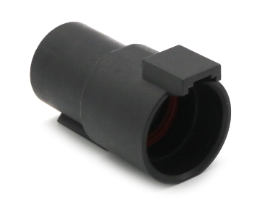 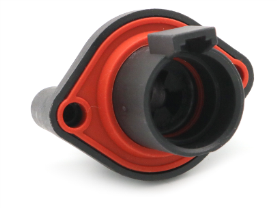 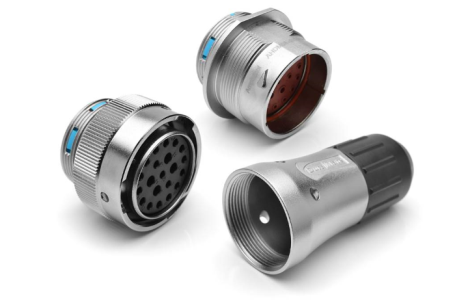 AT Series
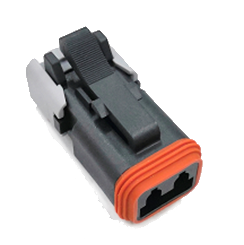 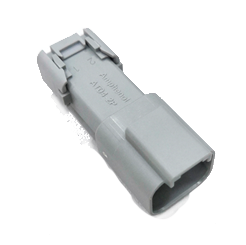 Technical Data
2, 3, 4, 6, 8, 12 ,15, 18 positions available
Rating voltage:  250V AC/DC according to IEC
                                  500V AC/DC according to UL 1977
16 contact size, 13A, 14~20AWG 
Wire to panel, wire to wire available
Thermoplastic, Flammability Rating: UL94, V-0
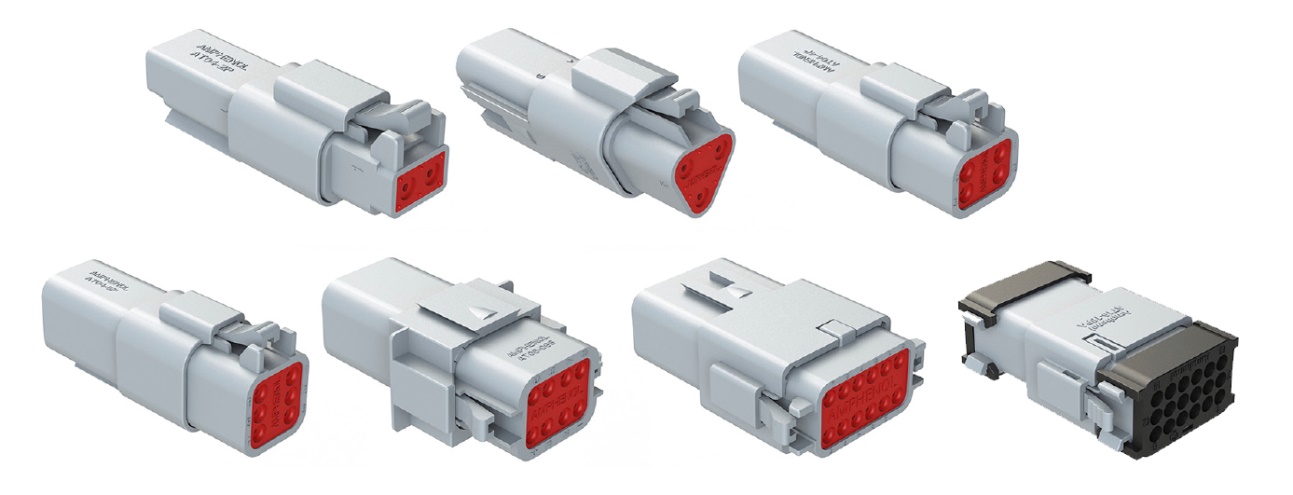 ATM Series
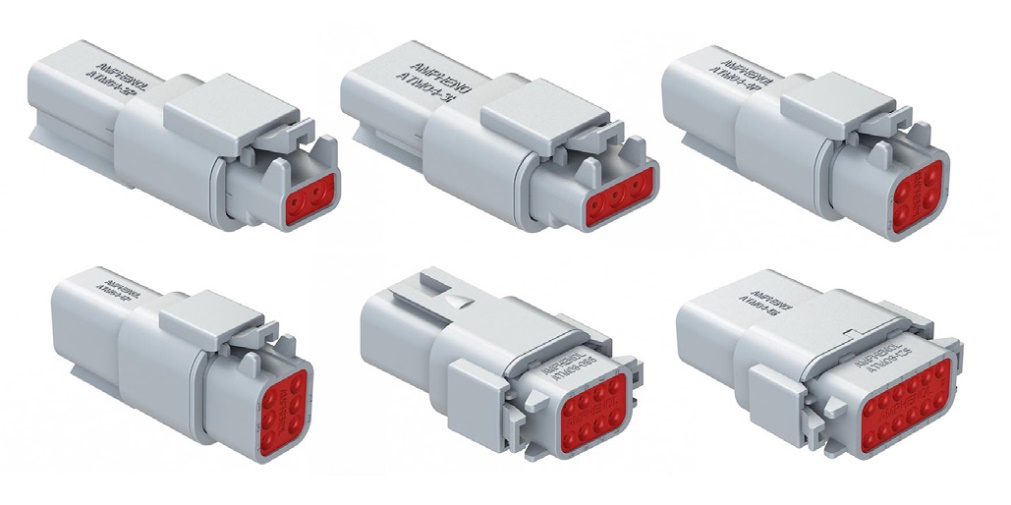 Technical Data
2, 3, 4, 6, 8, 12 positions available
Rating voltage:  250V AC/DC according to IEC
                                  500V AC/DC according to UL 1977
20 contact size, 7.5A, 16~22AWG 
Wire to panel, wire to wire available
Thermoplastic, Flammability Rating: UL94, V-0
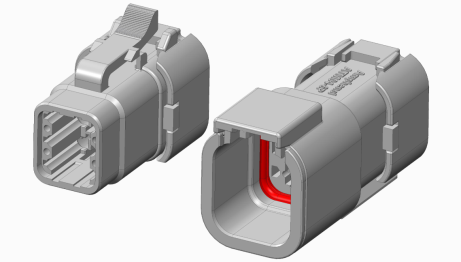 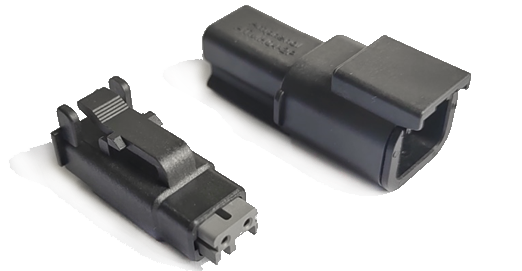 ATP Series
Technical Data
2, 4, 6 positions available
Rating voltage:  250V AC/DC according to IEC
                                  500V AC/DC according to UL 1977
12 contact size, 25A, 10~14 AWG 
Wire to panel, wire to wire available
Thermoplastic, Flammability Rating: UL94, V-0
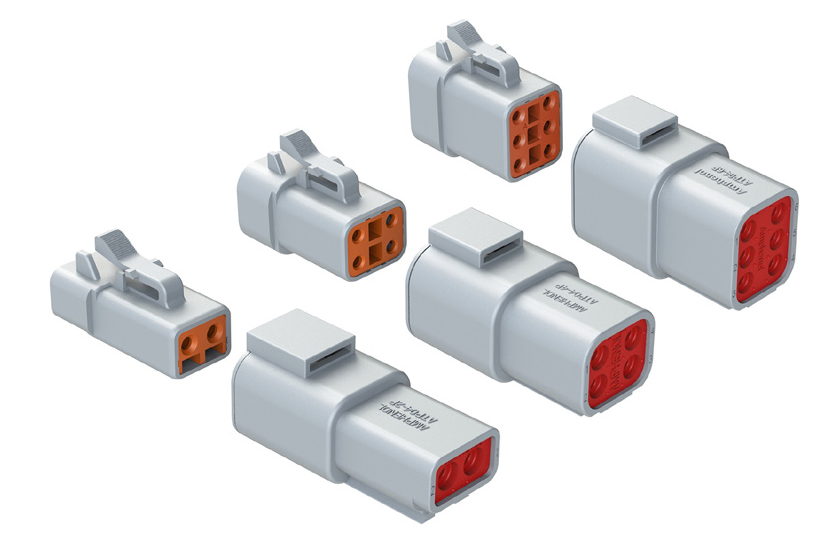 ATV Series
Technical Data
18 positions available
Rating voltage:  250V AC/DC according to IEC
                                  500V AC/DC according to UL 1977
16 contact size, 13A, 14~20AWG 
Wire to panel, wire to wire available
Thermoplastic, Flammability Rating: UL94, V-0
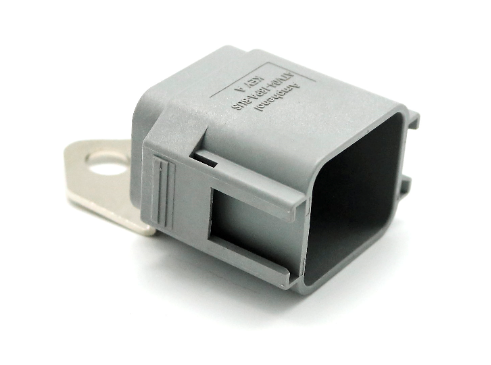 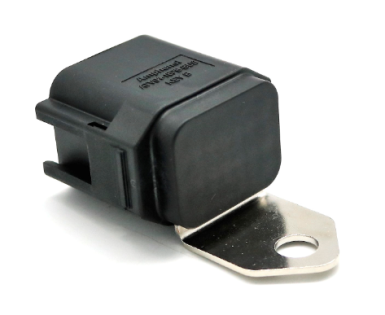 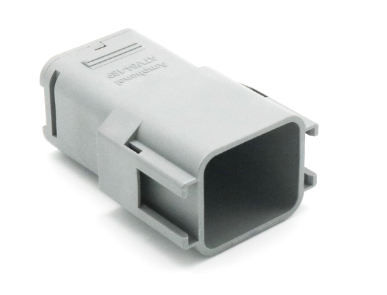 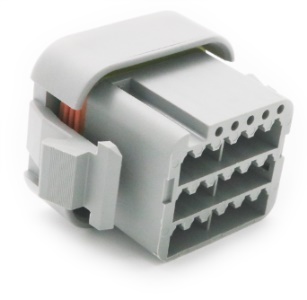 ATV Series
Technical Data
Application：BMS and Controller Box
38 positions available
Rating voltage:  250V AC/DC according to IEC
                                  500V AC/DC according to UL 1977
16 contact size, 6 power contacts, 13A, 14~26AWG 
                                 32 power contacts, 2A, 20~22AWG 
Wire to panel available
Thermoplastic, Flammability Rating: UL94, V-0
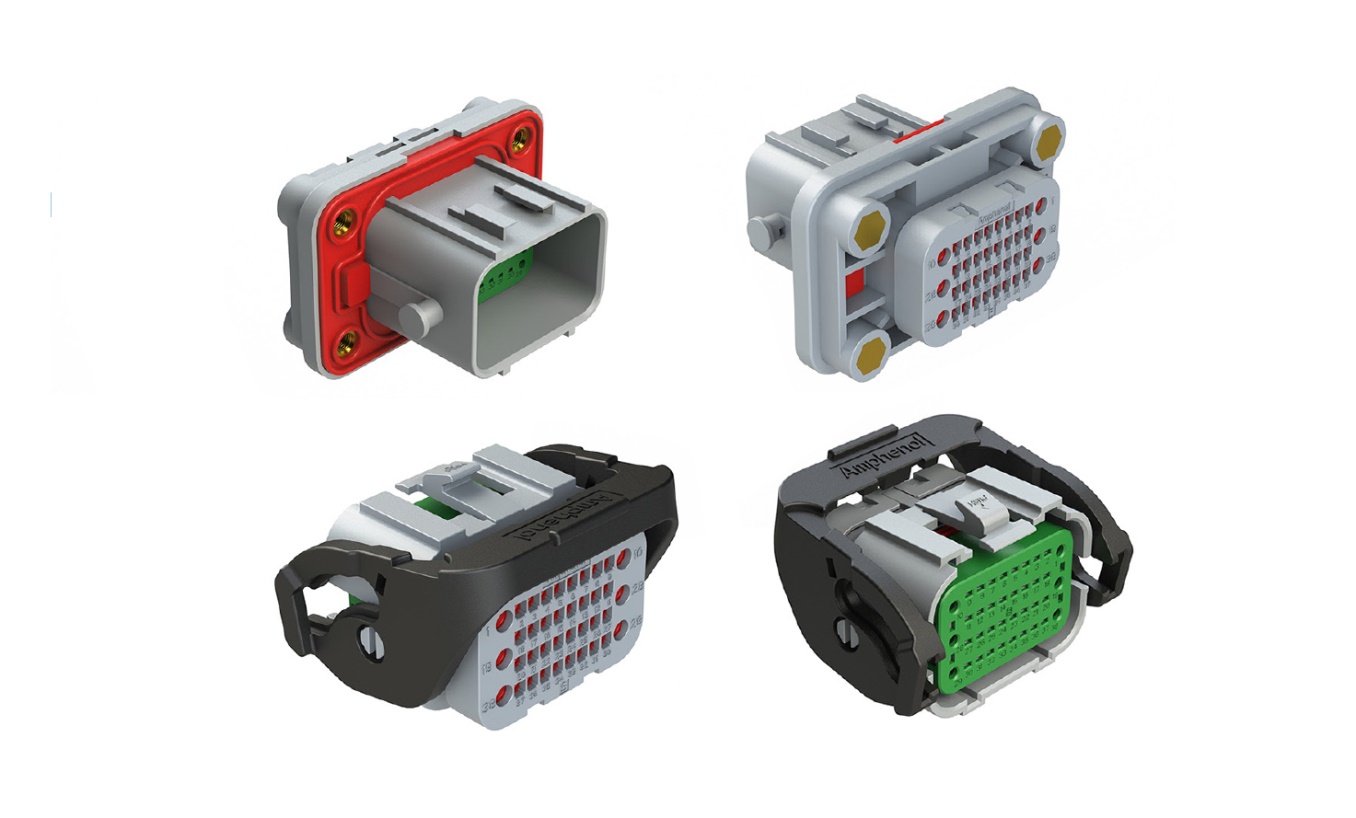 AHD Series
Technical Data
6,9  positions available
Rating voltage:  250V AC/DC according to IEC
                                  500V AC/DC according to UL 1977
6 position: match with 12 contact size , 25A, 10~14AWG
9 position: match with 16 contact size, 13A, 14~20AWG
High-performance, cost-effective
SAE J1939 protocol standard
Ideal for controlled/uncontrolled environmental conditions
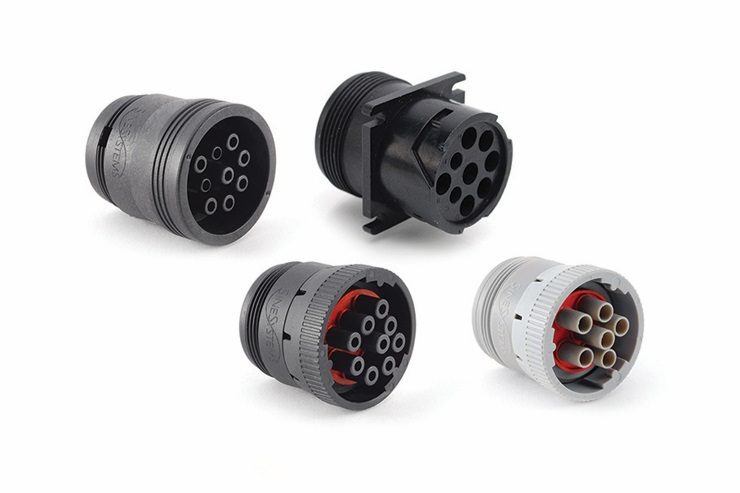 AHDP Series
Technical Data
24 Shell: 7, 9, 18, 19, 21, 23, 27, 29, 31, 35, 47,91  positions available
18 Shell: 6, 8, 14, 20, 21 position available
Rating voltage: 250V AC/DC according to UL 1977
4 contact size, 100A, 6AWG
8 contact size, 60A, 10~12AWG
12 contact size, 25A, 10~14AWG
16 contact size, 13A, 14~20AWG
20 contact size, 7.5A, 16~22AWG
High density signal and mixed power insert configurations
Bulkhead mounting or In-line
Reverse and standard arrangements
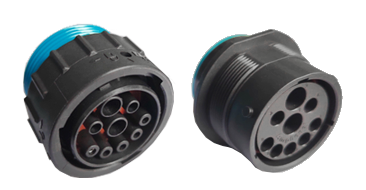 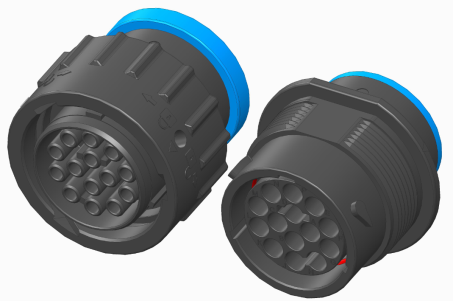 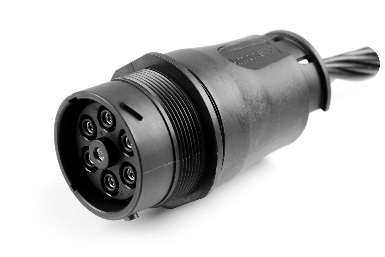 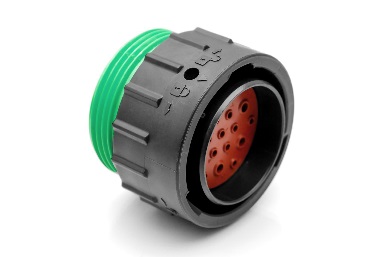 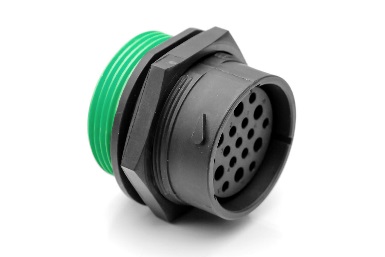 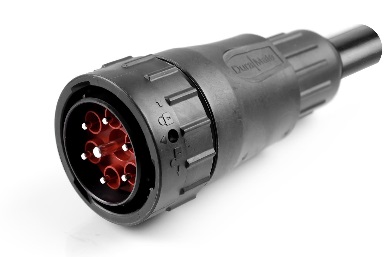 AHDM Series
Technical Data
24 Shell: 7, 9, 18, 19, 21, 23, 27, 29, 31, 35, 47,91 positions available
18 Shell: 6, 8, 14, 20, 21 position available
Rating voltage: 250V AC/DC according to UL 1977
4 contact size, 100A, 6AWG
8 contact size, 60A, 10~12AWG
12 contact size, 25A, 10~14AWG
16 contact size, 13A, 14~20AWG
20 contact size, 7.5A, 16~22AWG
High density signal and mixed power insert configurations
Bulkhead mounting or In-line
Reverse and standard arrangements
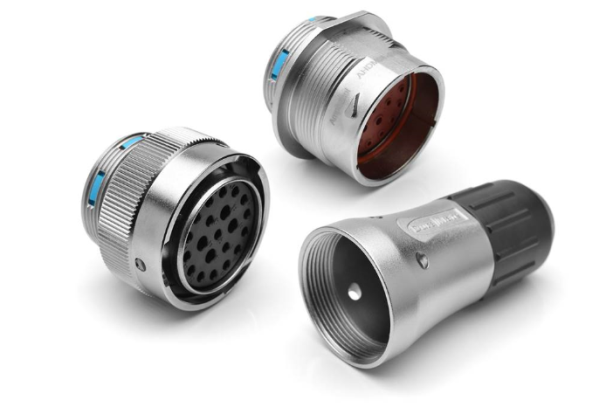 Plastic PanelMate connectors
Technical Data
AT series 2, 3, 4, 6, 8, 12 , 18 positions: 16 contact size, 13A
AT series 13 position: 12 contact size, 25A; 16 contact size, 13A
ATP series 2 and 4 positions: 12 contact size, 25A
ATV series 18 positions: 16 contact size, 13A
ATM series 12 positions : 20 contact size, 7.5A
ATHD series 8# 12# panel waterproof connector 
Harsh environment applications
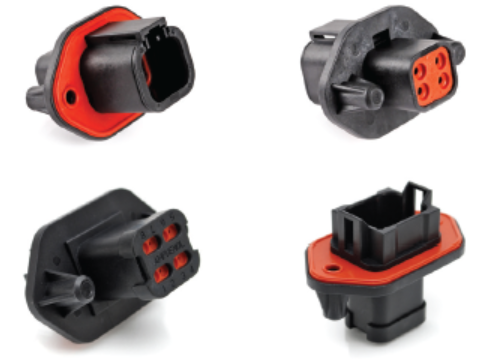 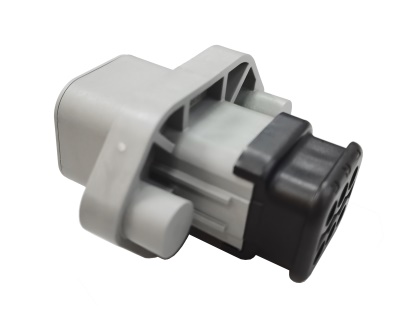 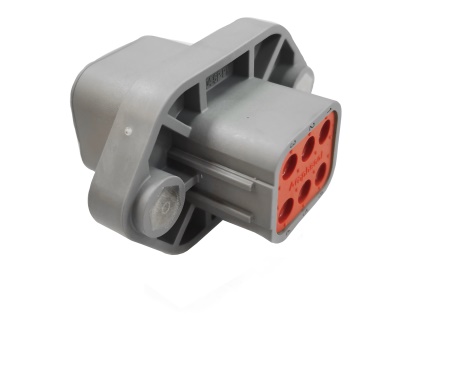 Flange Mount series
Technical Data
AT series 2, 3, 4, 6, 8, 12 positions: 16 contact size, 13A
ATM series 12 position: 20 contact size, 7.5A
Harsh environment applications
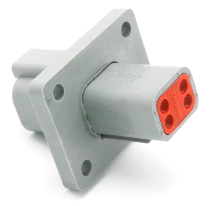 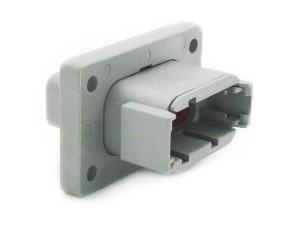 ATHD Series
Technical Data
Single position
Rating voltage:  250V AC/DC according to IEC
                                  600V AC/DC according to UL 1977
4 contact size，100A ， 6AWG
8 contact size，60A ， 8~10AWG
12  contact size，25A ， 10~14AWG
Wire to panel, wire to wire available
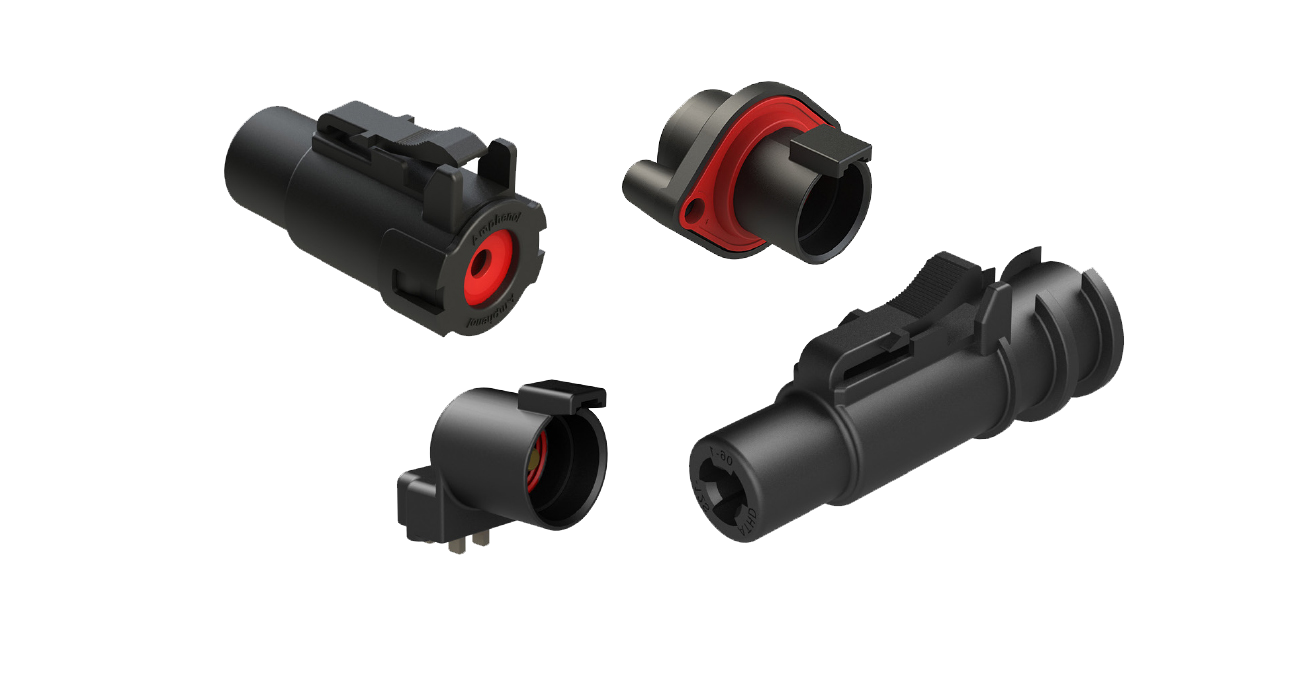 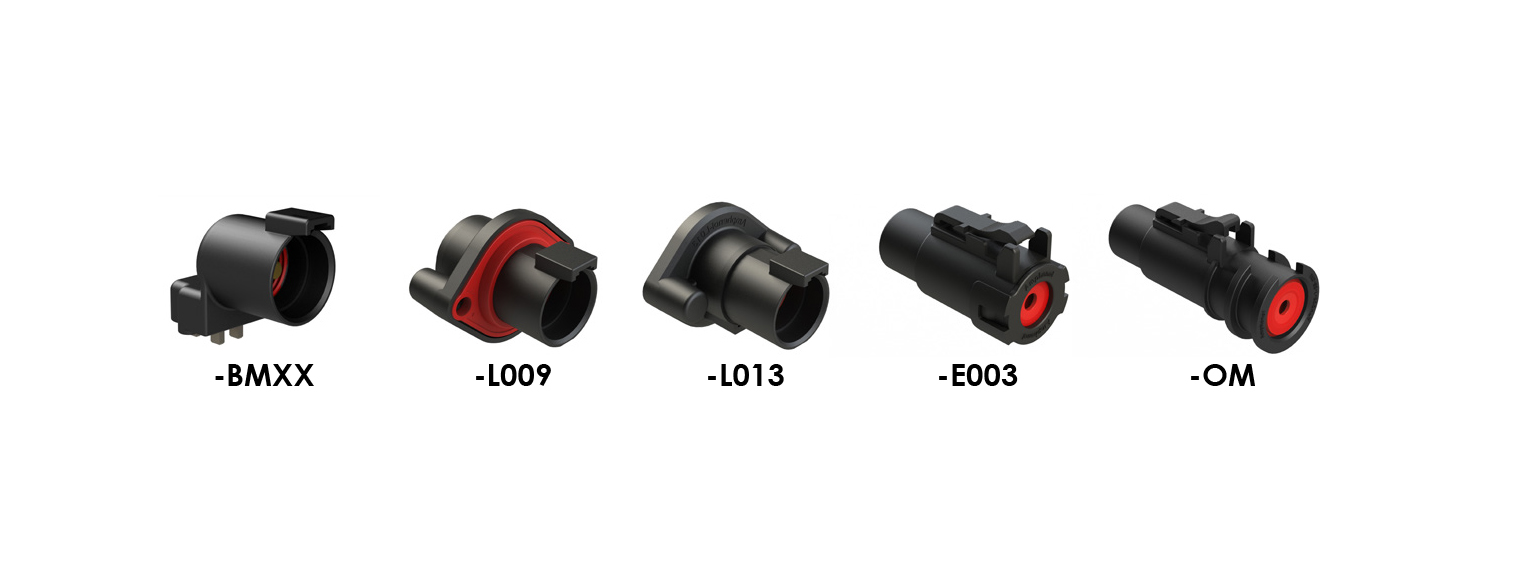 AT Speed Splices series
Our AT Speed Splices offer a unique single terminal solution, which is designed to protect connections from dirt, dust, and water immersion up to 1 meter. Used in harsh environments, such as the construction, mining, marine, and agricultural industries, Jiffy Splices are easy to install and help quickly repair damaged electrical connections on equipment at the jobsite. options.
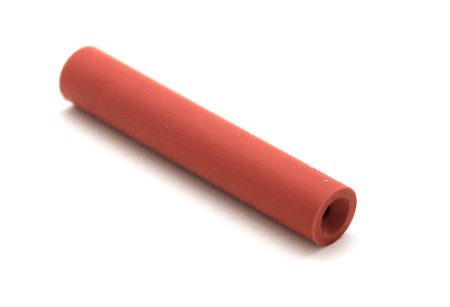 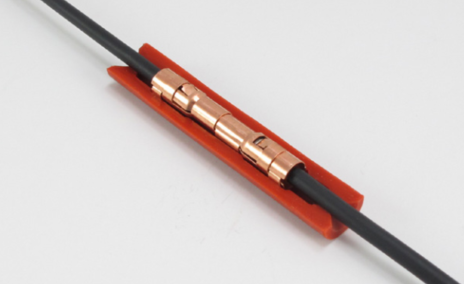 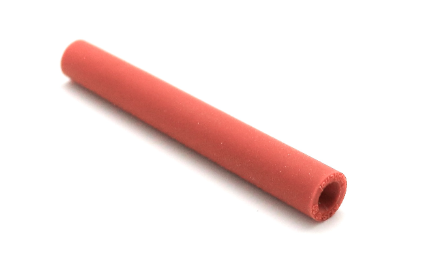 Technical Data
Single position
12 contact size，25A ， 12~14AWG
16 contact size，25A ， 12~14AWG
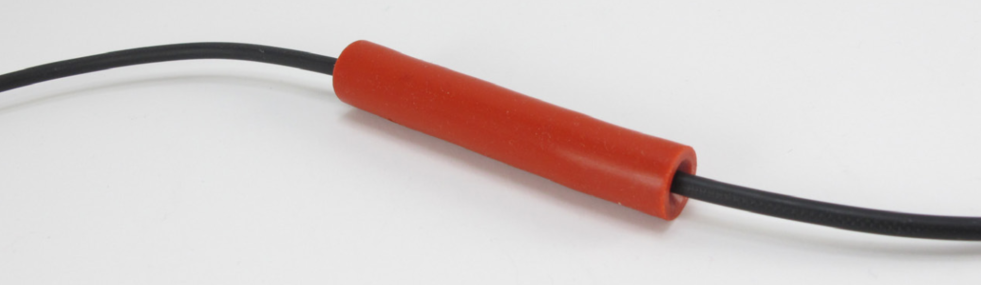 PCB series
The AT Family offers printed circuit board (PCB) connectors that are heavy duty environmentally sealed connectors designed for wire-to-circuit board connections. Available in a variety of styles for the AT and ATM connector series, Amphenol PCB connectors cover a range of pin counts from 2 to 12 and wire gauges from 14 to 22. Many of the connectors are available in straight or 90° pin options.
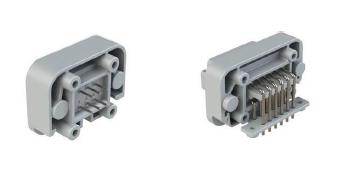 Technical Data
AT series 2, 4, 6, 8, 12 ,13 ,18 positions
ATM series 2, 3, 4, 6, 8, 12 positions
ATP series 2,4 positions
Straight or 90°pin options
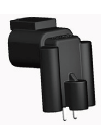 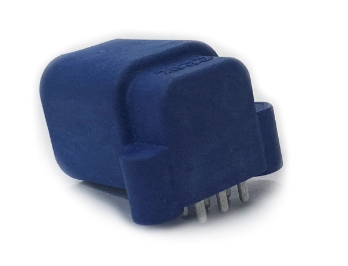 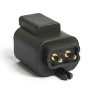 Hyperbuss series
HYPERBUSS is bussing product which based on our AT series, all power or data to be fed into a connector through one or more terminals. Provide multiple independent electrical circuits. The connectors are available in multiple buss configurations using standard size 16 contacts, with plating options in nickel or gold. 
A single HYPERBUSS connector can replace several standard connectors or splices, saving space, wiring, and weight. 
HYPERBUSS product be able to mating with AT plug, meet all performance specifications for AT series.
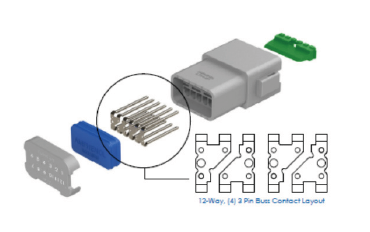 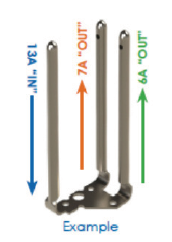 Technical Data
AT series 2, 4, 6, 8, 12 positions
Distribute the current
Extended Body AT Plugs Designed for Overmolding
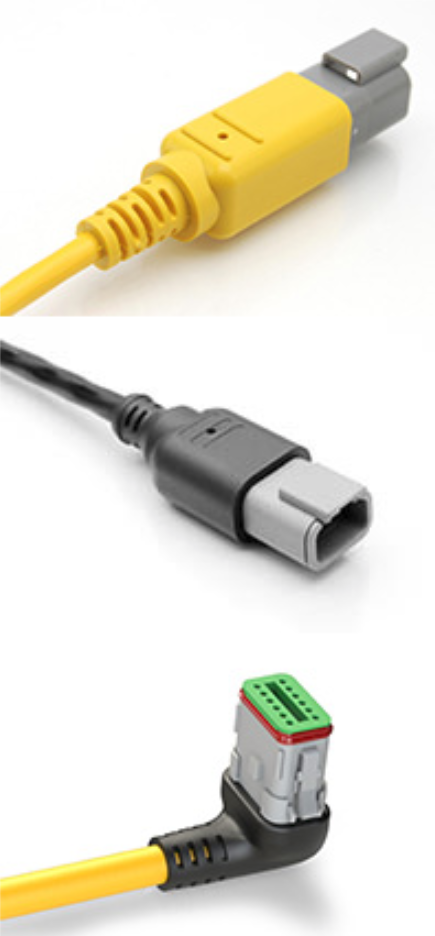 Custom Cable Assemblies are available for any application, and carry with them the capabilities of being overmolded in any size or length necessary. 2 pin, 4 pin, 6 pin, 8 pin and 12pin  overmold connectors are available now, which are developed for overmolding cable assembly easily.
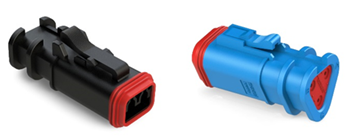 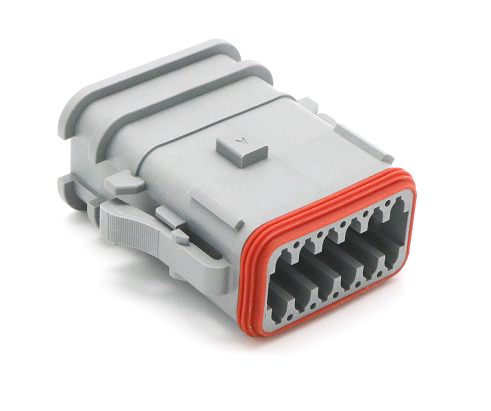 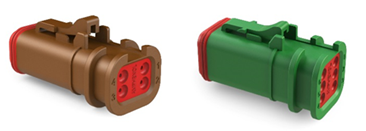 With diode and resistor series
Amphenol AT connectors with diodes and resistors are useful anywhere you need to regulate power or protect a device against a potential power surge. 
A diode allows current to flow in one direction only. By preventing current from traveling a circuit in the wrong direction, a diode can protect an electronic device from damage. 
Resistors protect sensitive electronics by limiting the amount of electricity that can flow to the device through the resistor, and therefore preventing power spikes.
Technical Data
AT series 2, 4 positions available.
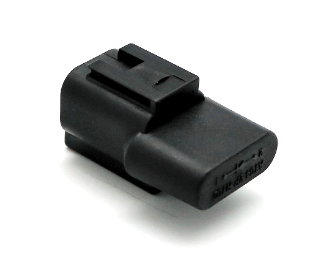 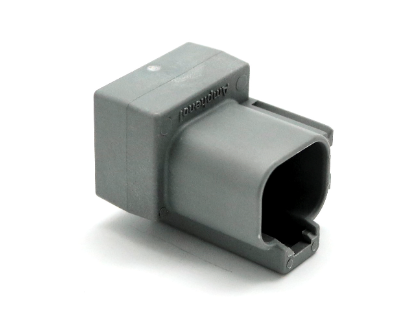 2 position LED optional
Designed for electromechanical applications where a visible LED light is integrated into a 2 position plug allowing the user to determine the device is receiving power. Environmentally sealed, field serviceable and cost effective while reducing costly trouble shooting time. 12V and 24V versions available.  Diode protected.
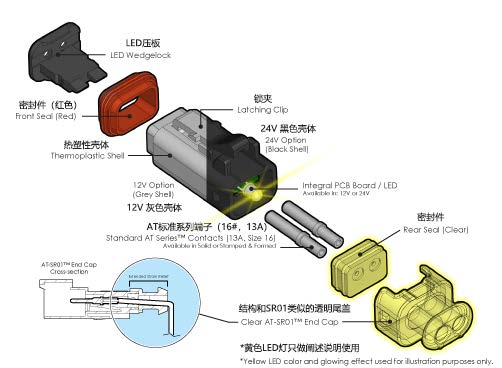 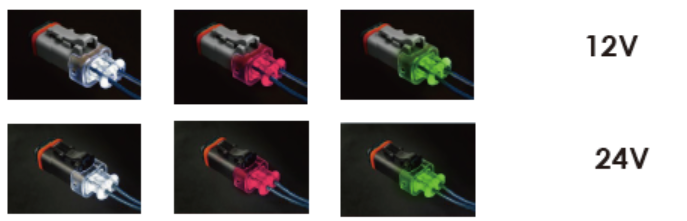 ARMOR IPX series
ARMOR IPX product that accept snap-in headers are available. The enclosure features a through hole mounting flange. 
Existing PCB connectors：ATM  2x12/12 pin，AT   12,24,36,48 pin
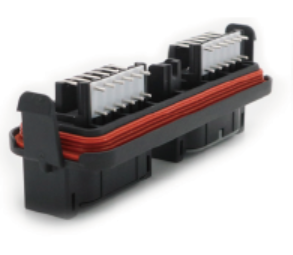 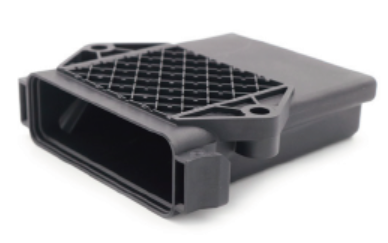 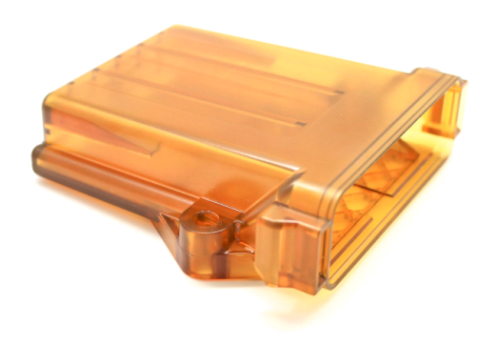 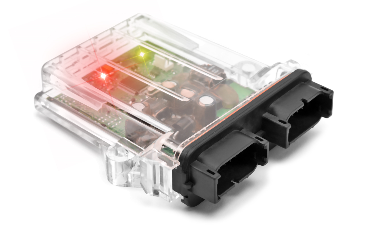 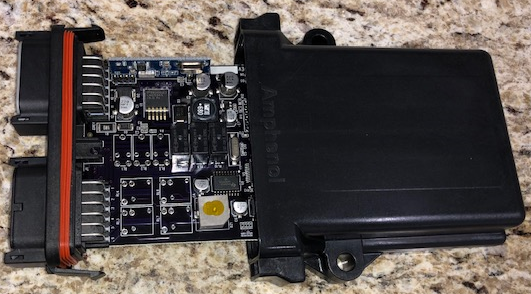 Boots
Boots provide a professional looking finishing touch for A series connectors. Made of durable plastic, these slip-on boots are not only aesthetically appealing, but also provide increased protection from dirt, paint overspray, and pressure washing. The plastic boots arerated from -29°C to +100°C and offer a slip-on design making installation quick and easy.
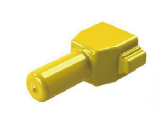 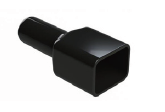 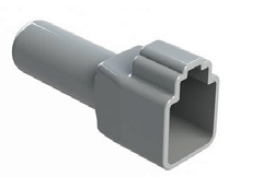 ARC Series
The ARC series is a series of rectangular connectors currently available in 24/40/70 holes with 16# terminals.  The connector does not require a wedge lock. Terminals are inserted and removed in the same way as the AHDP series. Terminals are removed using AT11-310-1605.
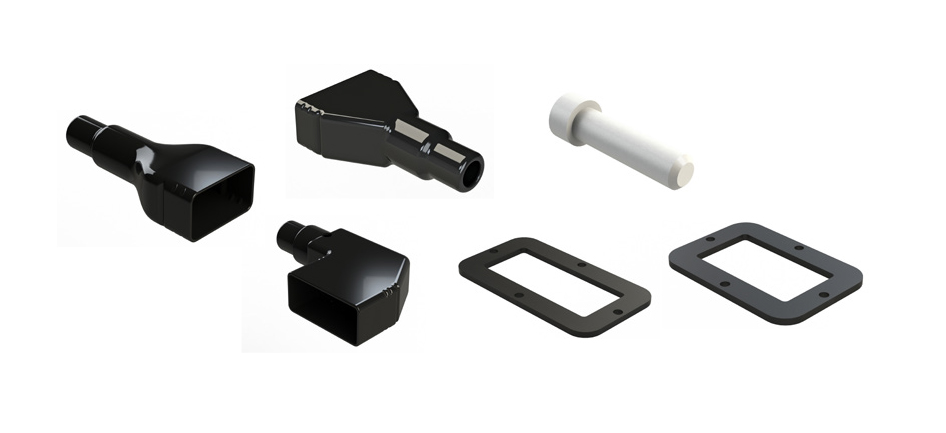 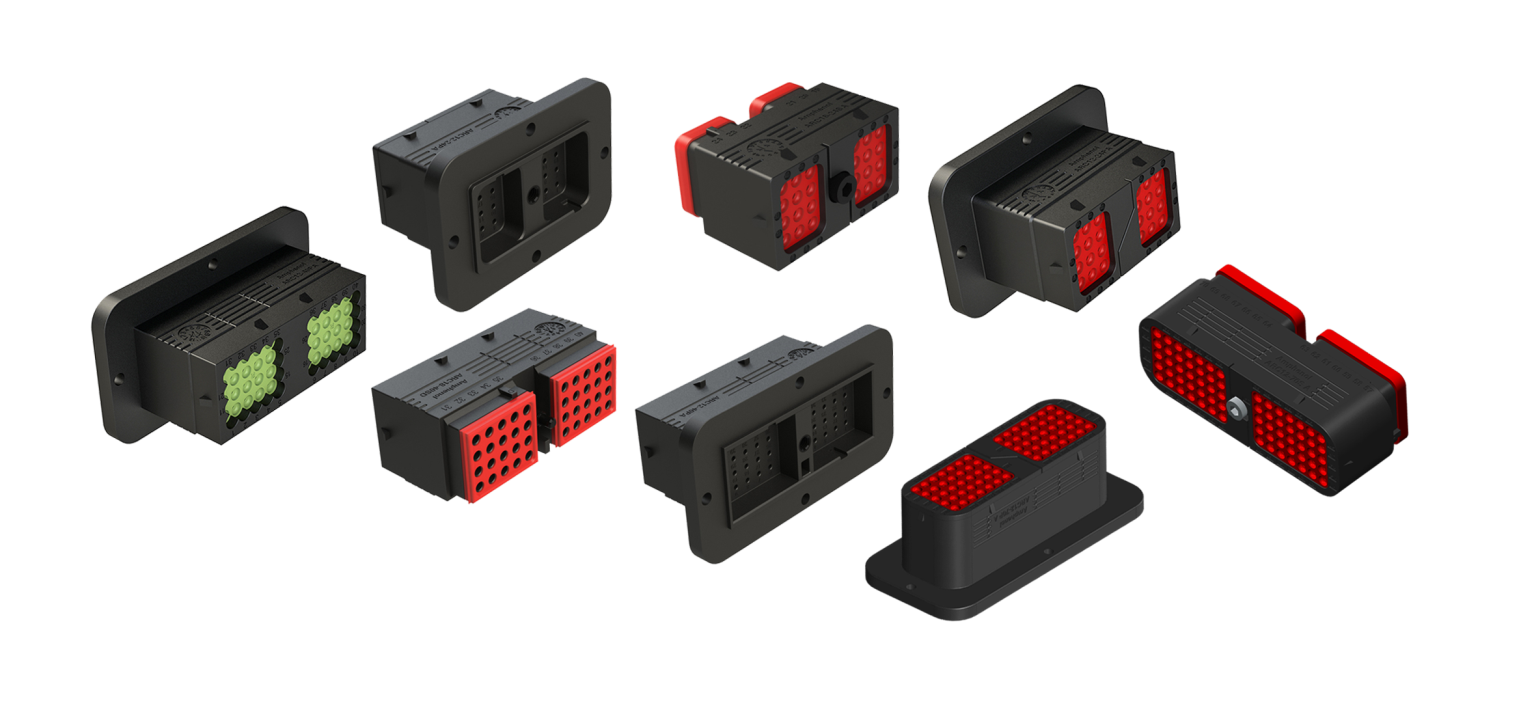 ATHP Series
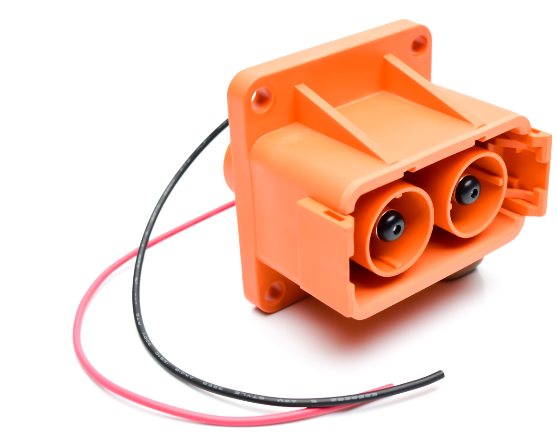 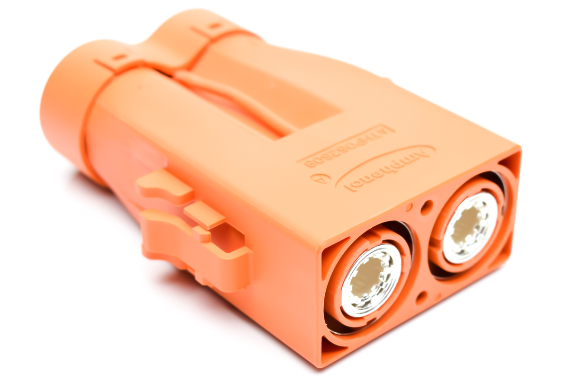 Technical Data
Features Amphenol’s RADSOK® contact technology
HVIL with shielding and unshielded solutions
Rating voltage：1000V AC/DC
Test voltage： 5000V AC/DC
Current rating of 20A for the 2.5mm² wire, 25A for the 4mm² wire, 35A for the 6mm² wire, 180A for the 50mm² wire.
Mating cycles：250+
IP67 & IP 69K  rated in mated condition
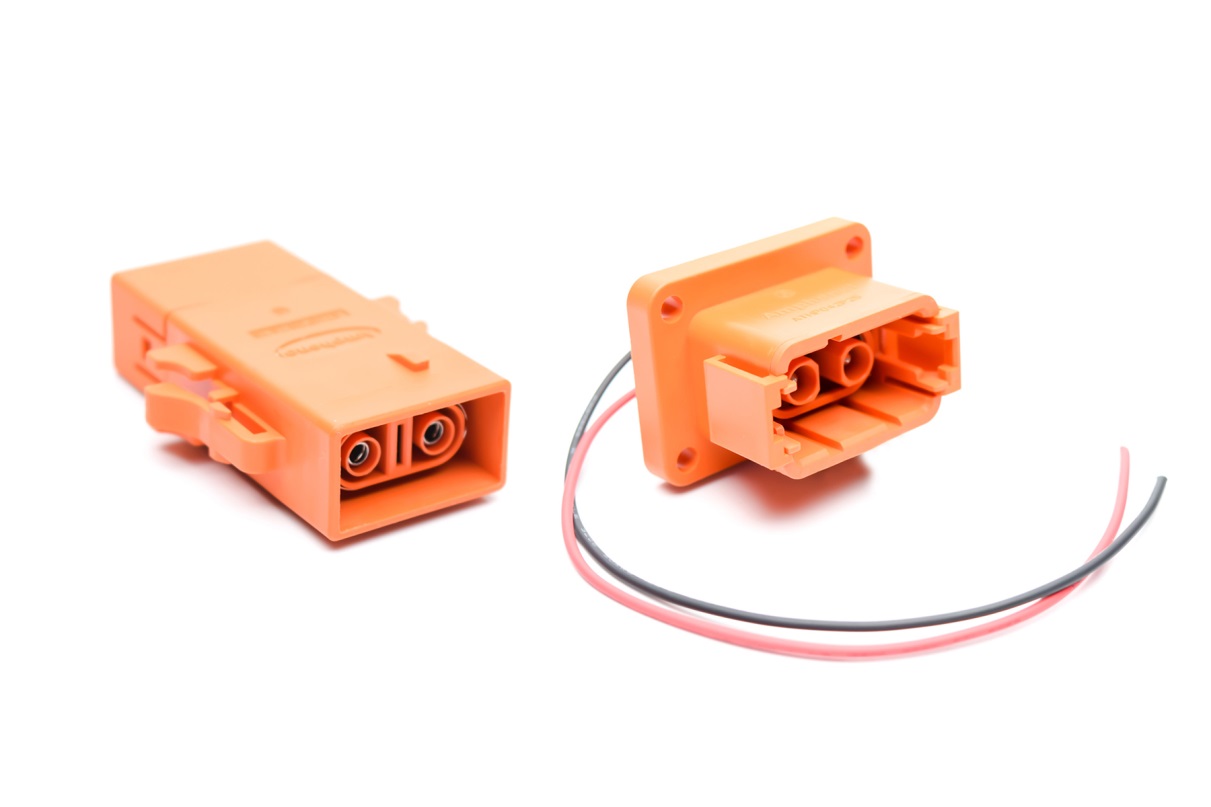 ATHP Series
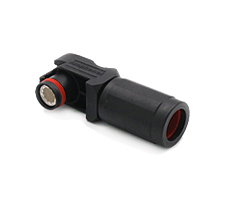 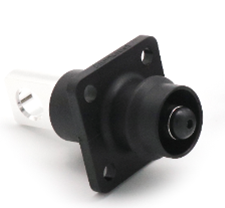 Technical Data
Quick lock and press-to-release design
360°rotating plug
Various termination option(Threaded, Crimp, Busbar)
Compact robust design
Rating voltage：1000V AC/DC
8.0mm contact，50mm2 @ 180A 
                                    35mm2 @ 130A
                                    25mm2 @ 120A
Mating cycles: 200+
IP67 rated in mated condition
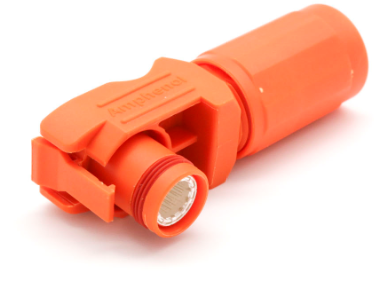 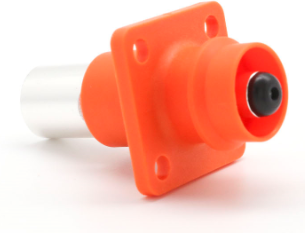 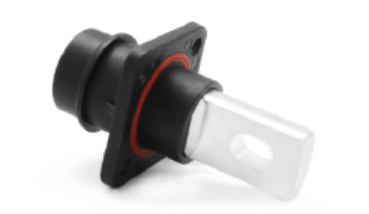 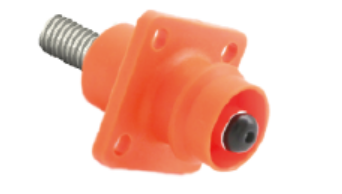 Optional accessories
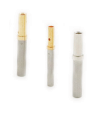 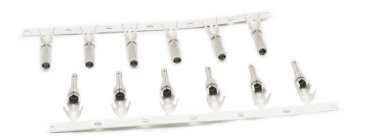 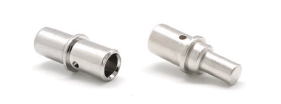 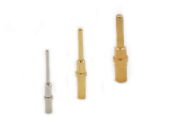 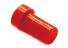 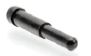 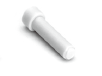 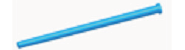 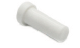 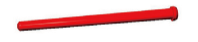 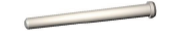 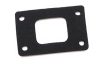 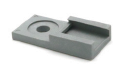 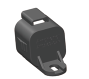 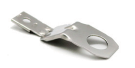 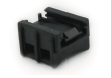 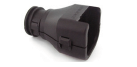 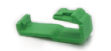 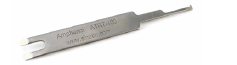 Custom Cable Assembly - signal transmission
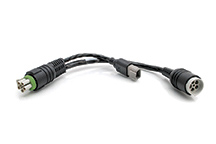 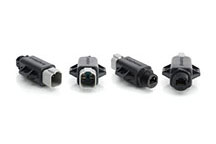 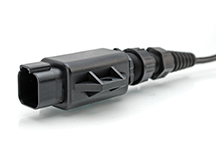 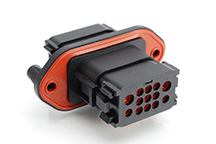 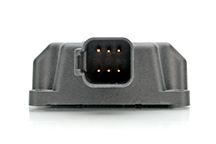 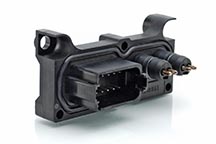 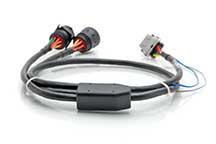 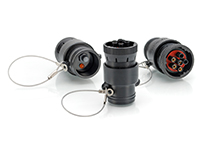 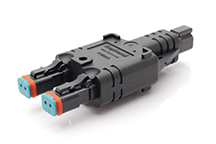 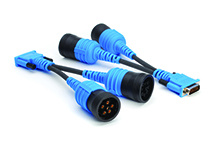 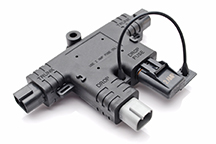 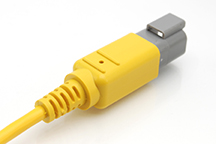 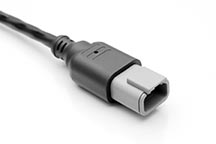 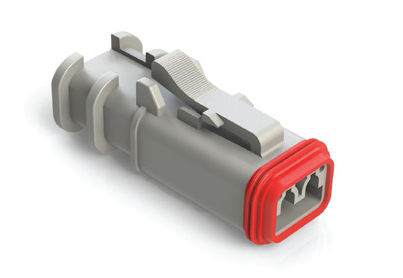 Applications of A series
AGRICULTURE
HARSH ENVIRONMENT
HEAVY EQUIPMENT
POWER GENERATION
Automotive
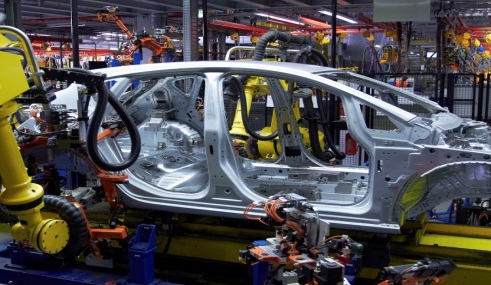 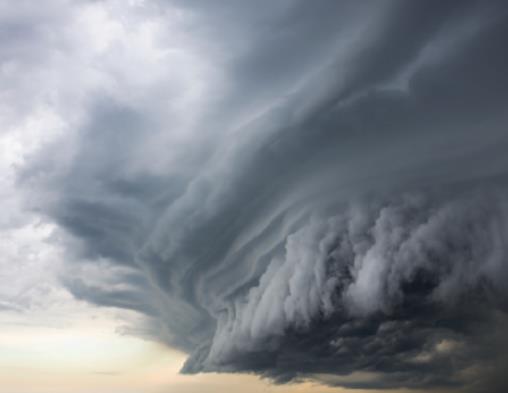 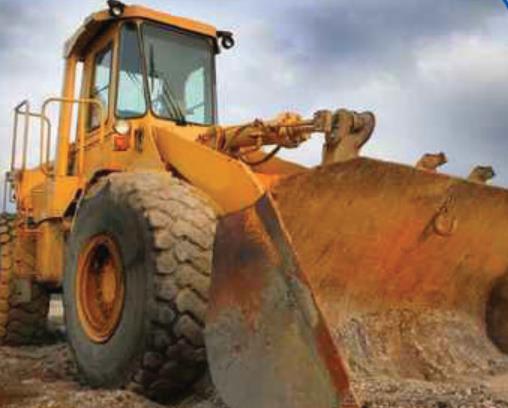 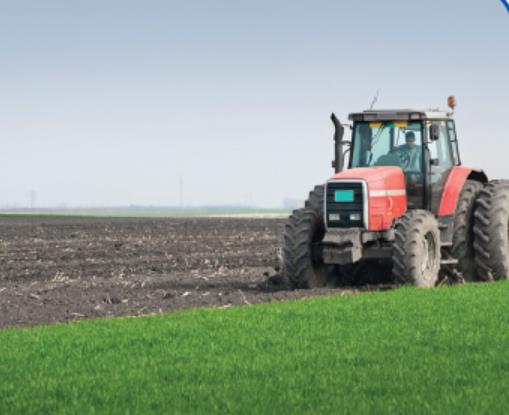 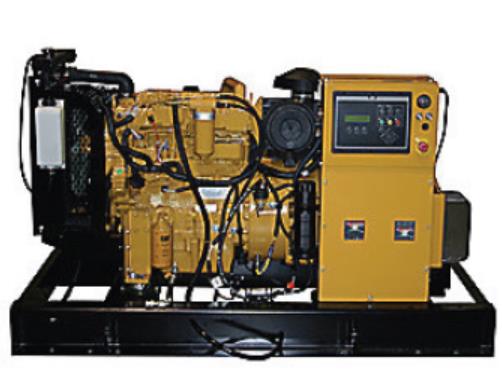 Mining
MARINE
Diagnostics
WATER RESISTANT
Railway
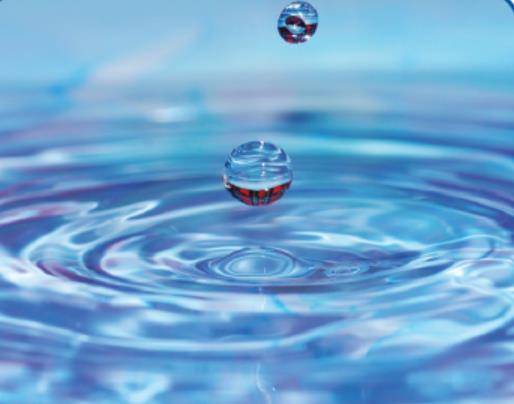 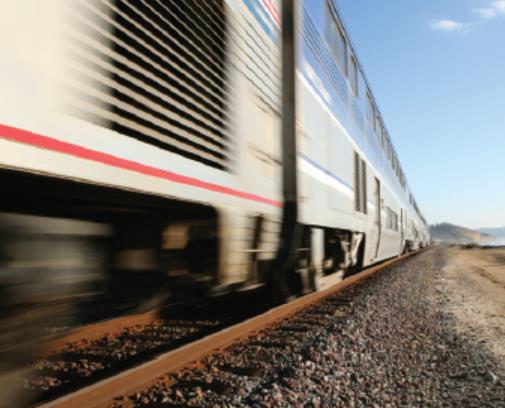 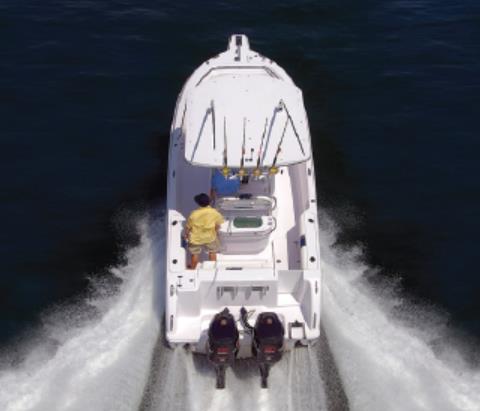 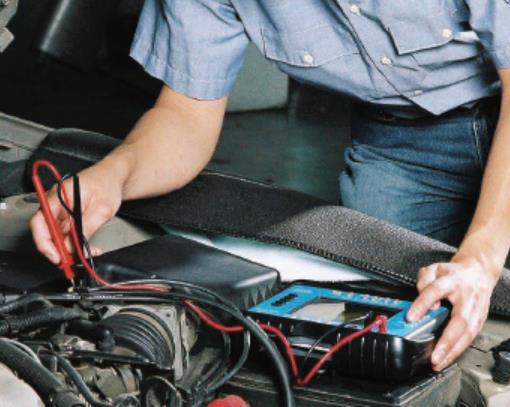 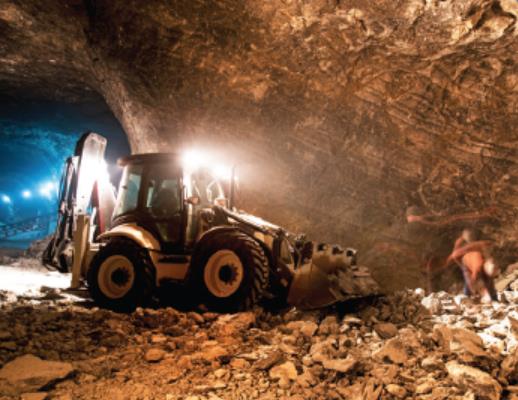 A series success story
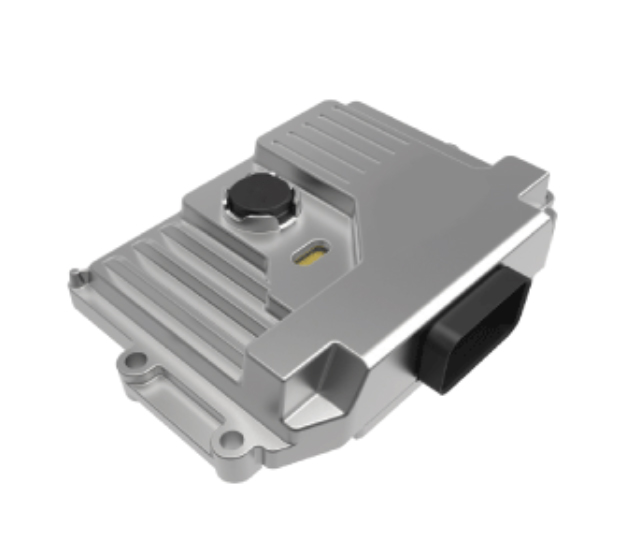 Country: China
Application: Intelligent control box
Product: AT 26pin
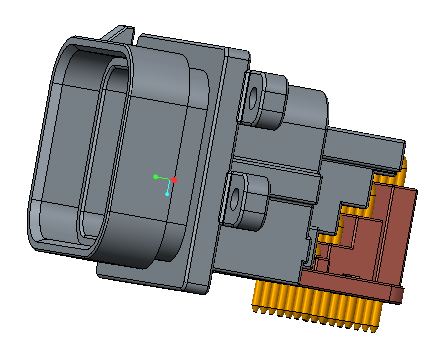 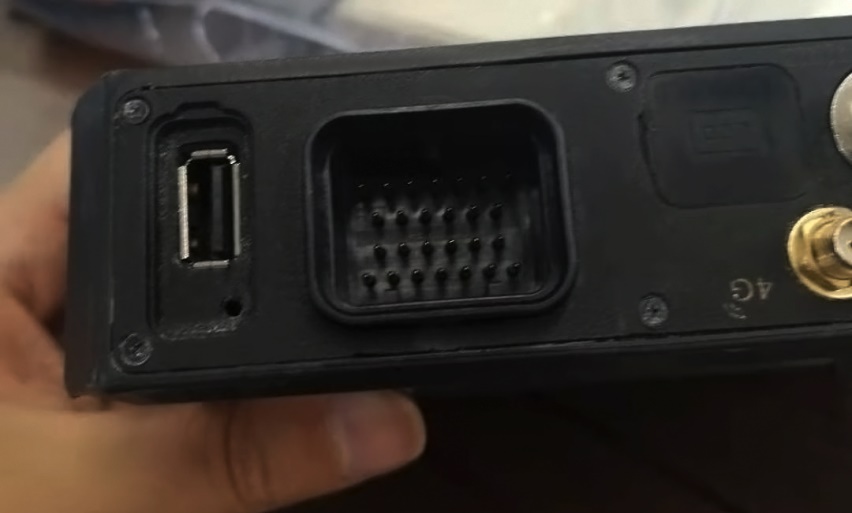 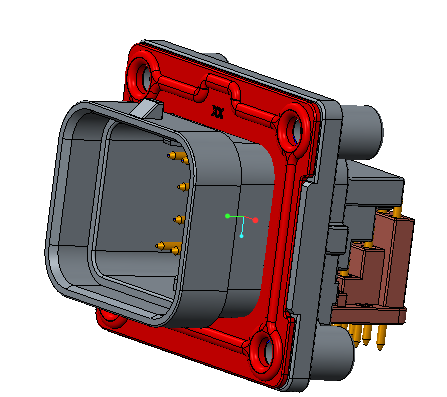 A series success story
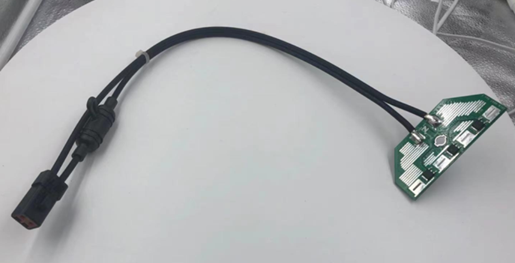 Country: China
Application: Solar Panel for Vehicle
Product: ATP 2P
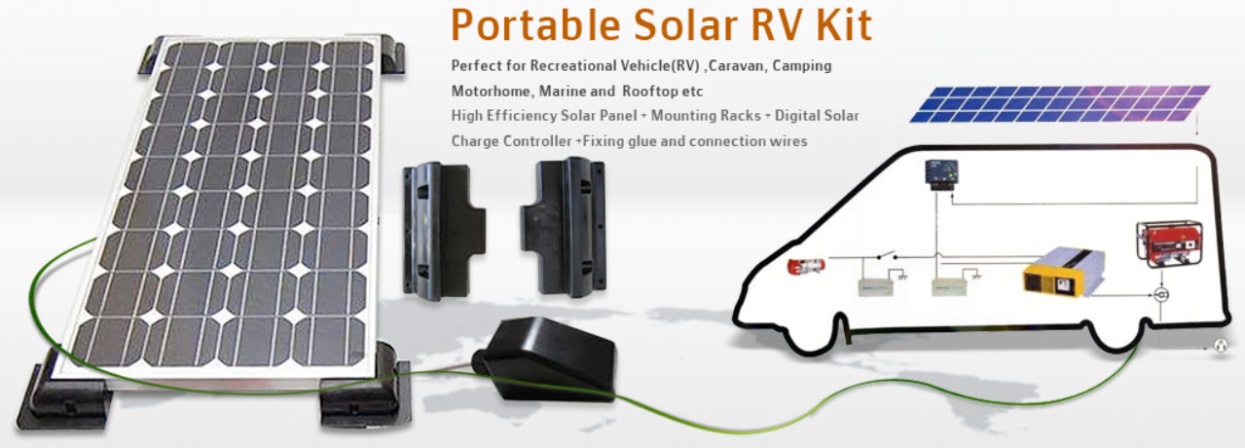 ATHP series success story
Country: China
Application: Battery pack
Product: ATHP 2.5
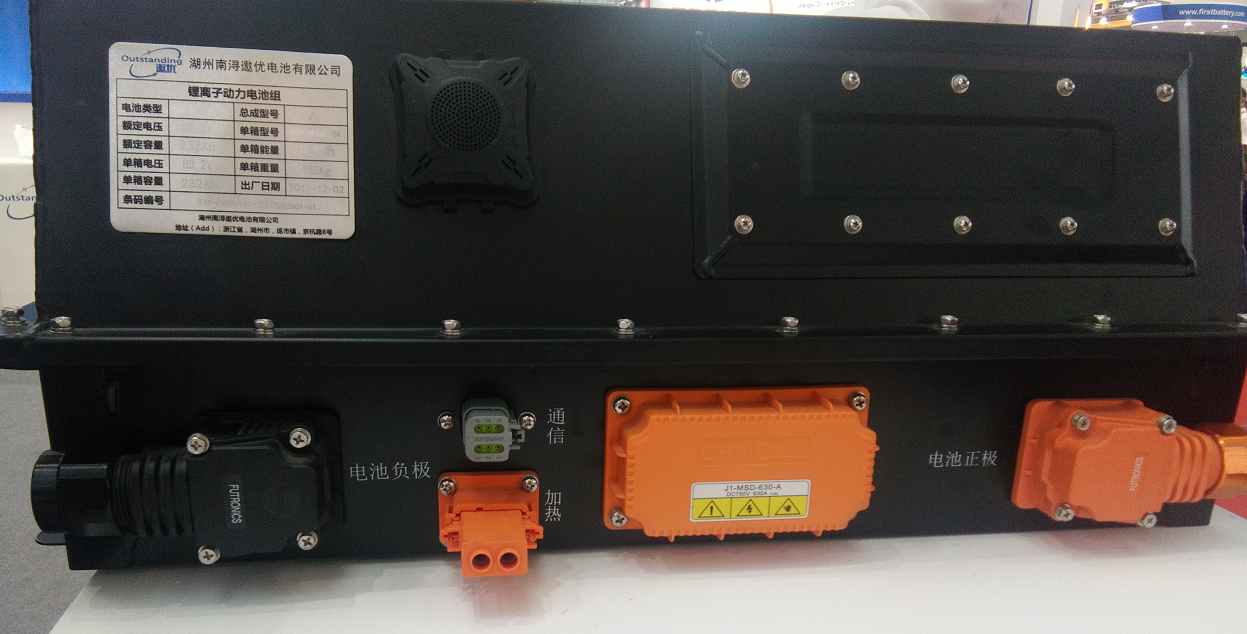 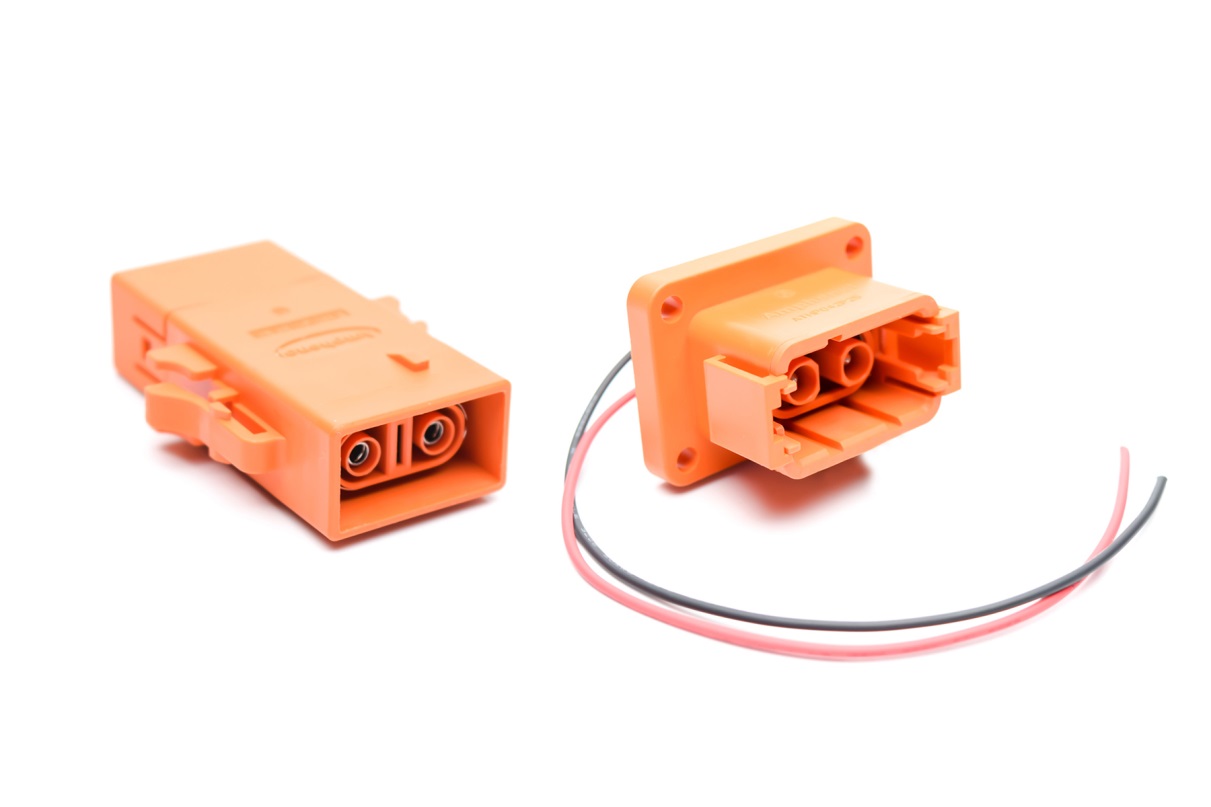 A series success story
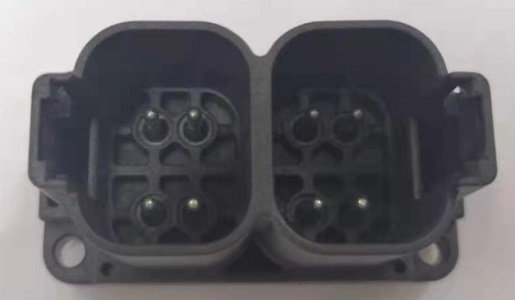 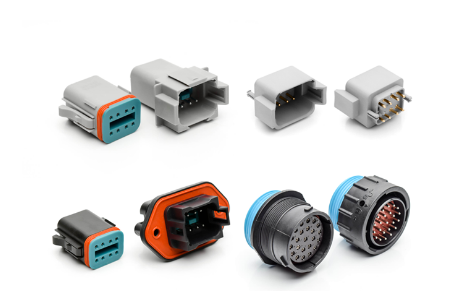 Country: China
Application: Hydraulic equipment
Product: AT series
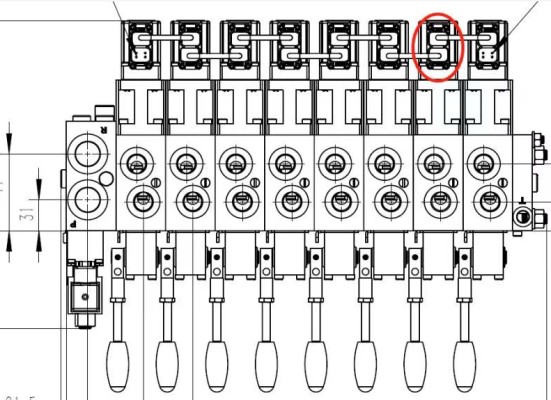 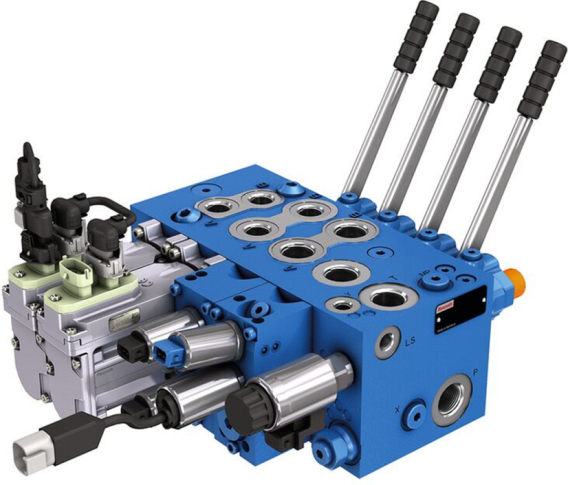 A series success story
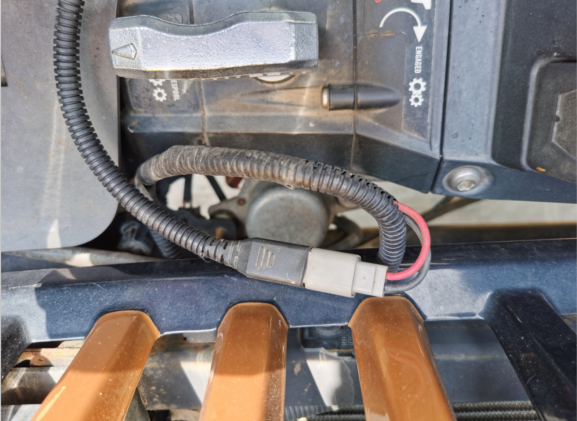 Country: China
Application: LED  Light for Vehicle
Product: AT 2-6P & ATP 2/4P
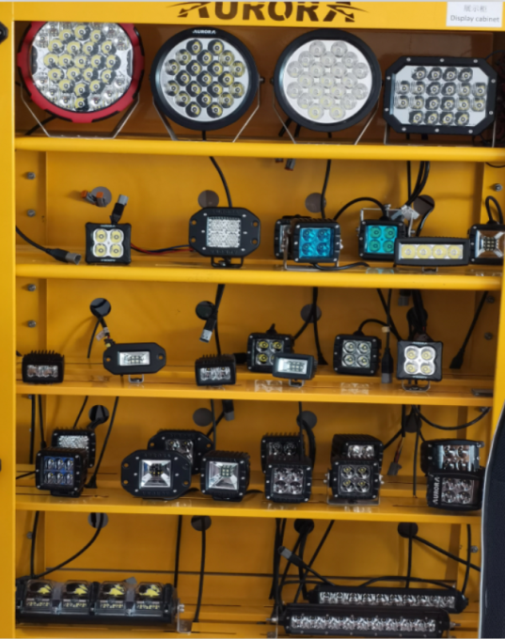 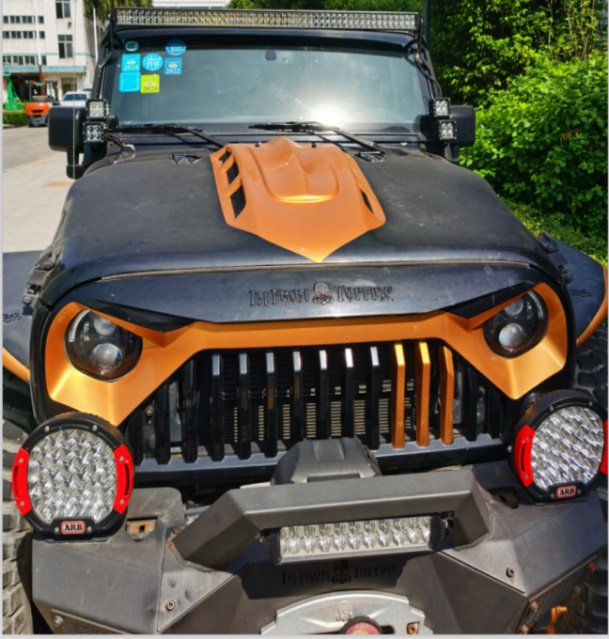 A series success story
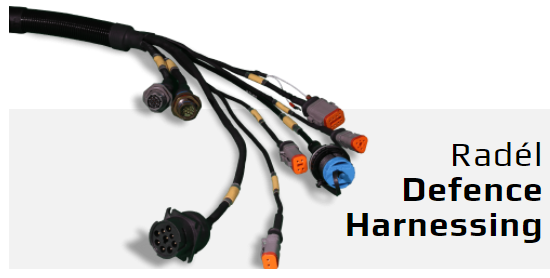 Country: South Africa
Application: Automobile 
Product: AHDP & AHDM
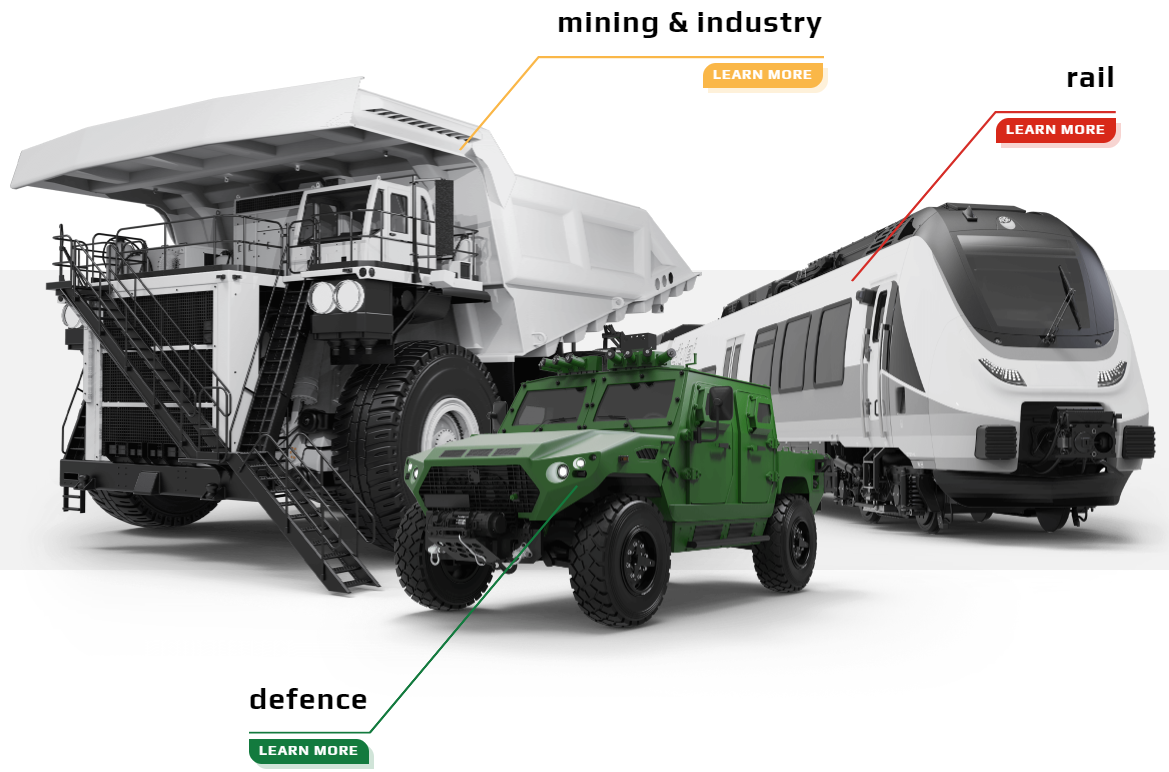 A series success story
Country: Japan
Application: Excavator
Product: A series
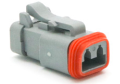 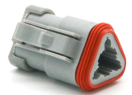 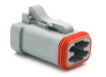 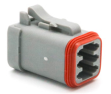 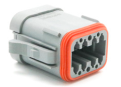 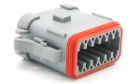 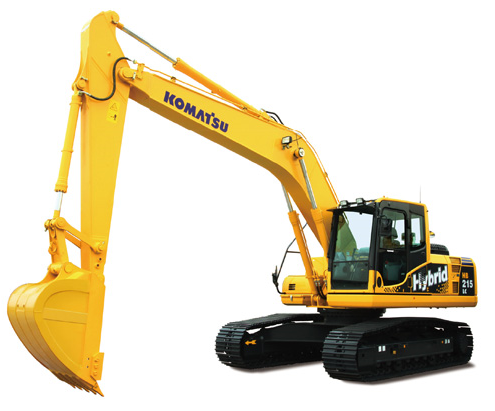 A series success story
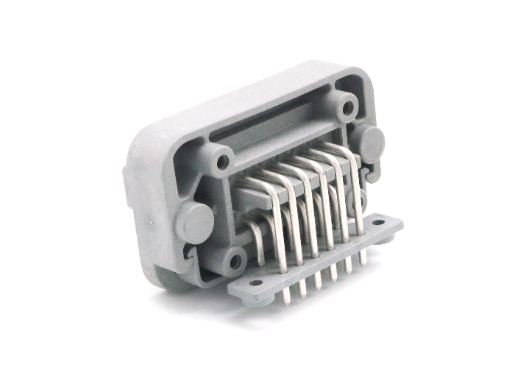 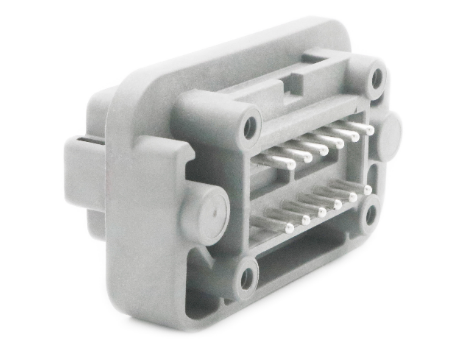 Country: China
Application: Agricultural machinery
Product: AT13/AT15
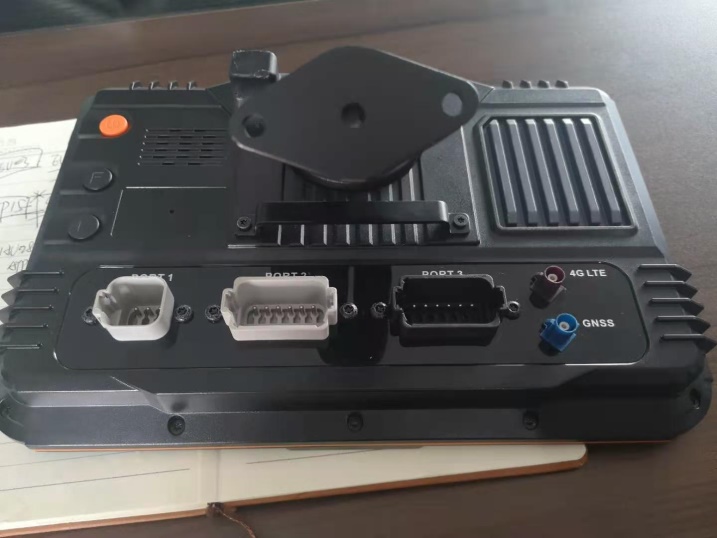 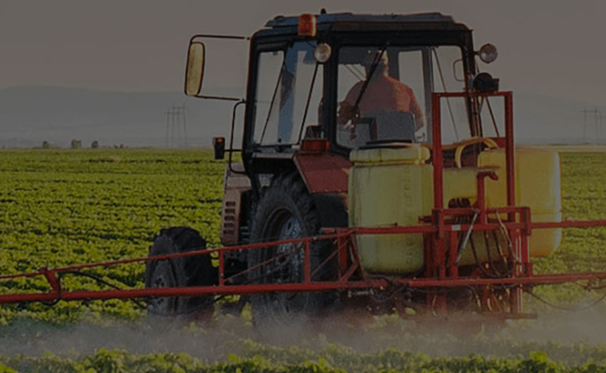 A series success story
Country: China
Application: Engine cable harness 
Product: Cylinder piercing parts (A series customized)
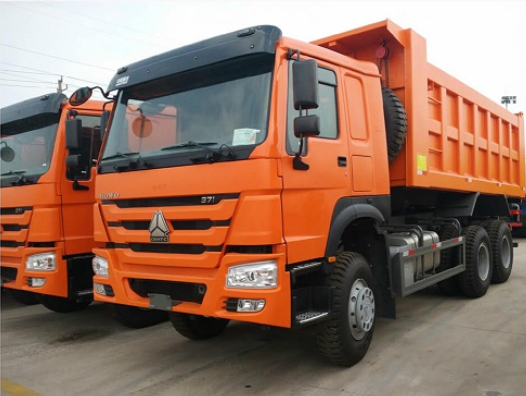 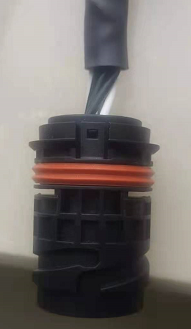 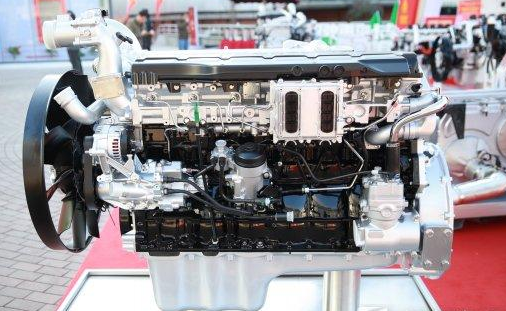 A series success story
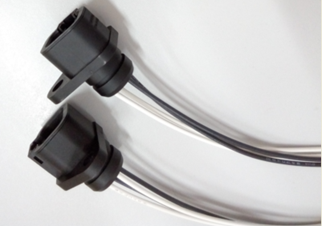 Country: China
Application: Heavy truck engine wiring harness
Product: AT series
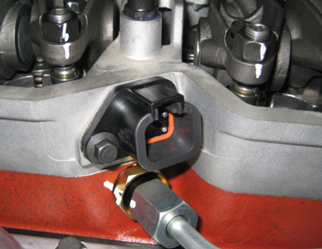 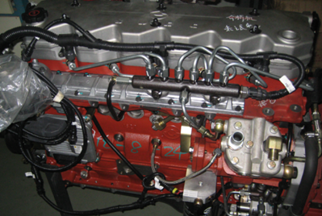 A series success story
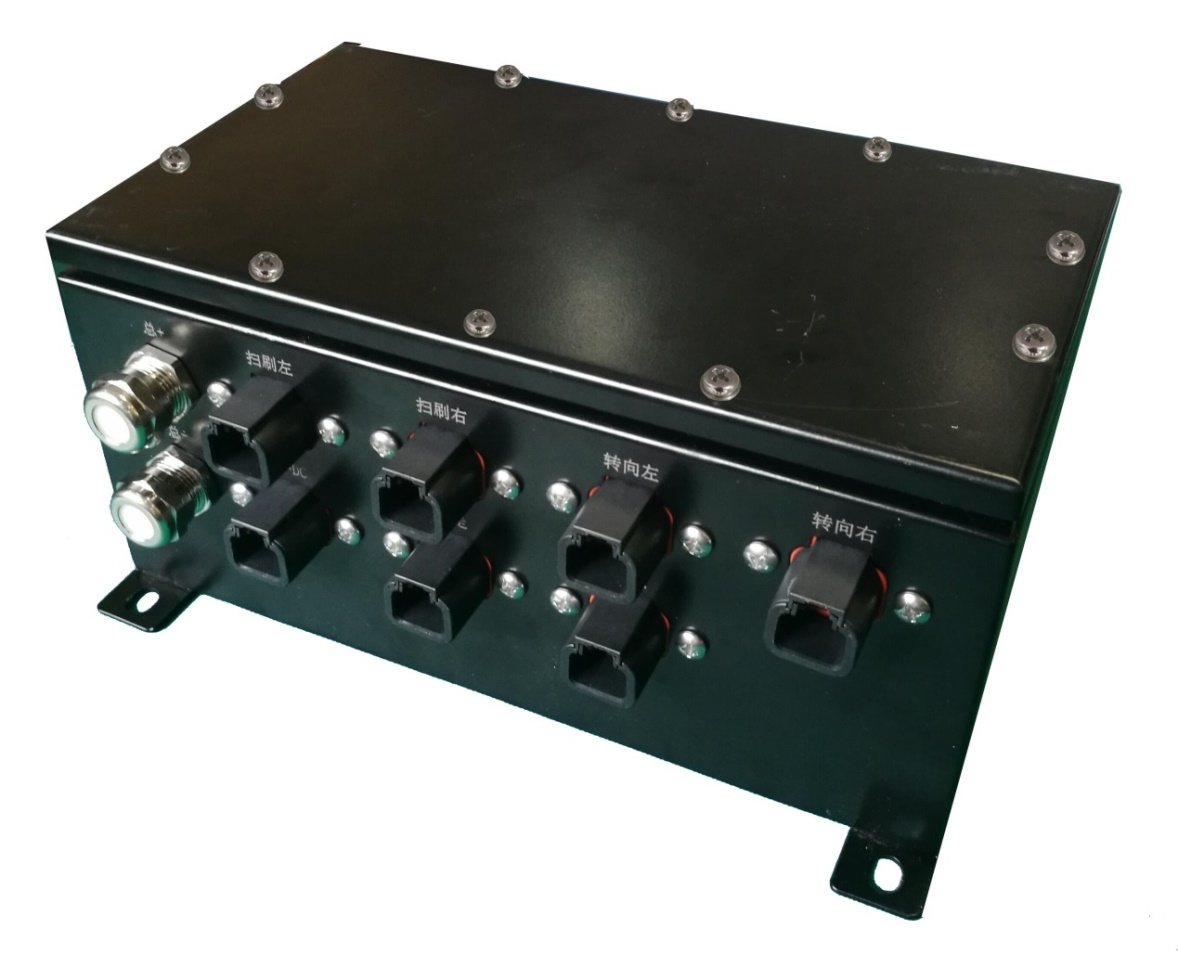 Country: China
Application: High pressure box ,Electric sanitation vehicle
Product: AT04-2P-PM11
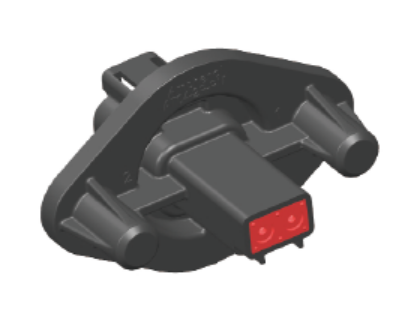 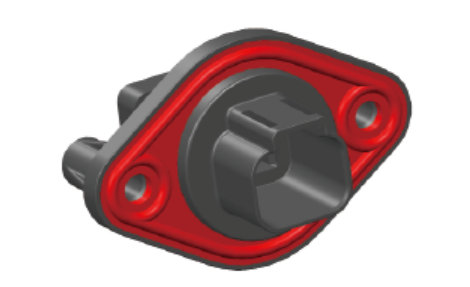 A series success story
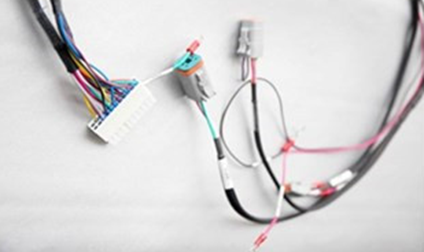 Country: China
Application: On-board gating system wiring harness
Product: AT series
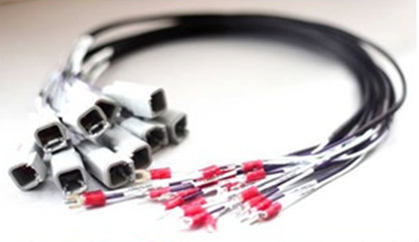 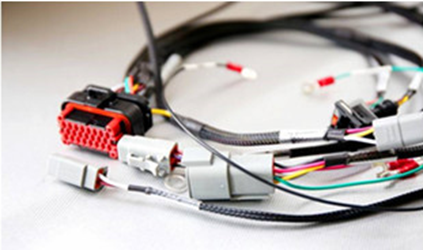 A series success story
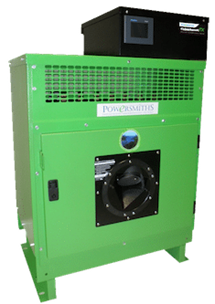 Country: China
Application: Transformer
Product: ATM 6P, 12P
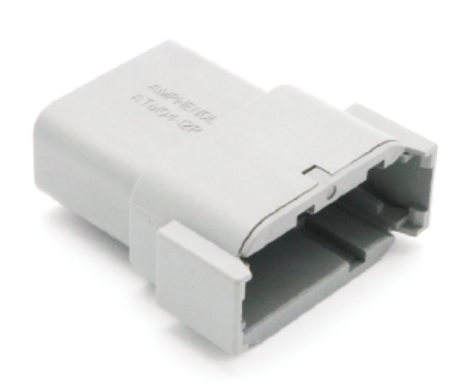 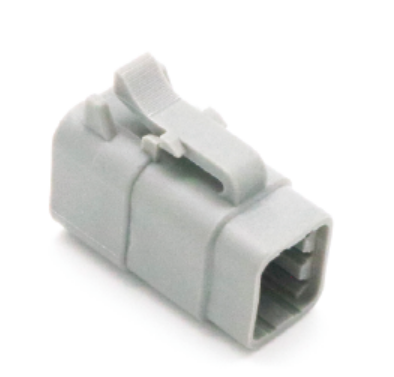 A series success story
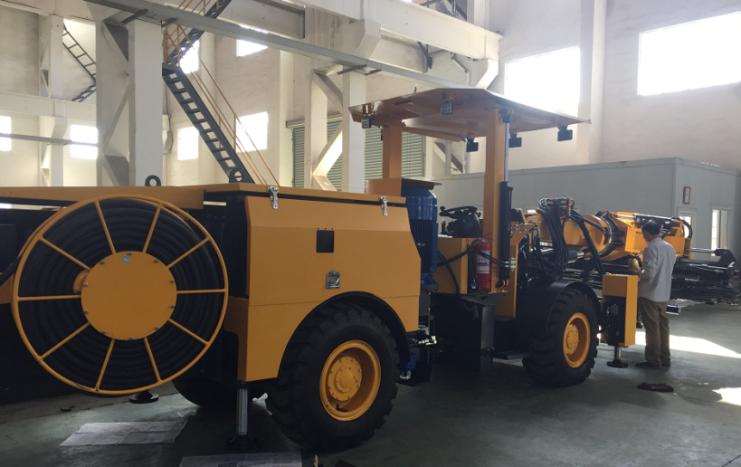 Country: China
Application: Mining equipment
Product: AT 4pin, 12pin & AHDP series
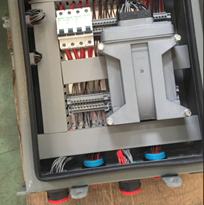 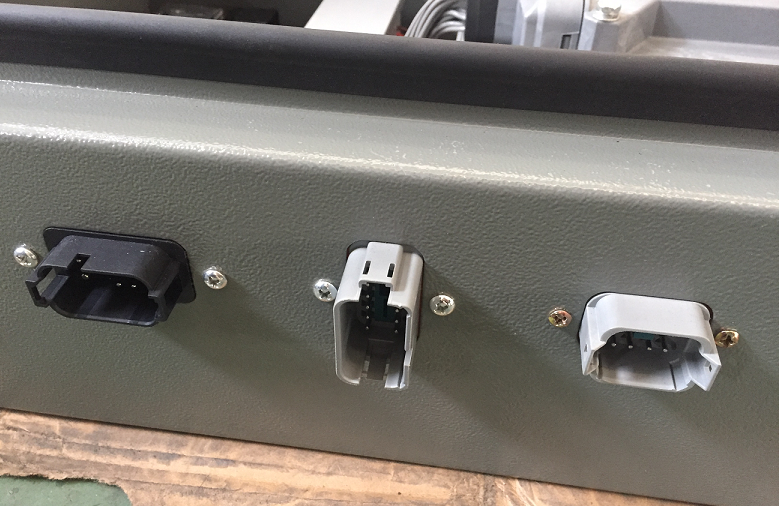 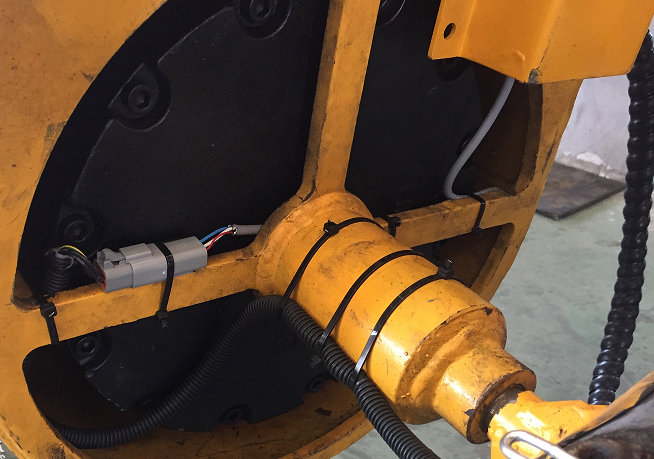 AHD series success story
Application Area: Europe
Application: Record the speed, distance and location for Bus
Product : AHD series
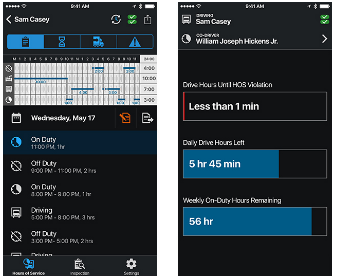 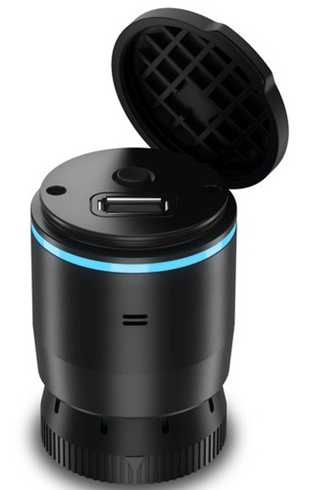 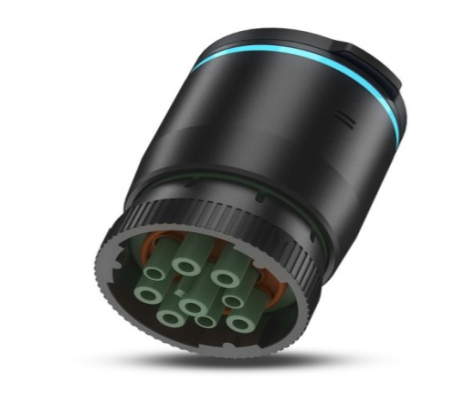 A series success story
Country : China
Application: New energy vehicle high voltage control box
Product: AT panel & RT series
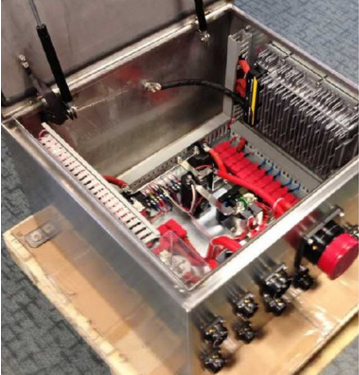 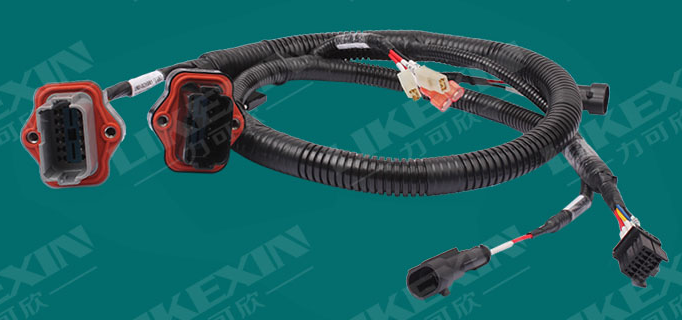 A series success story
Country : USA
Application: BMS for Marine equipment
Product: ATV 18PIN
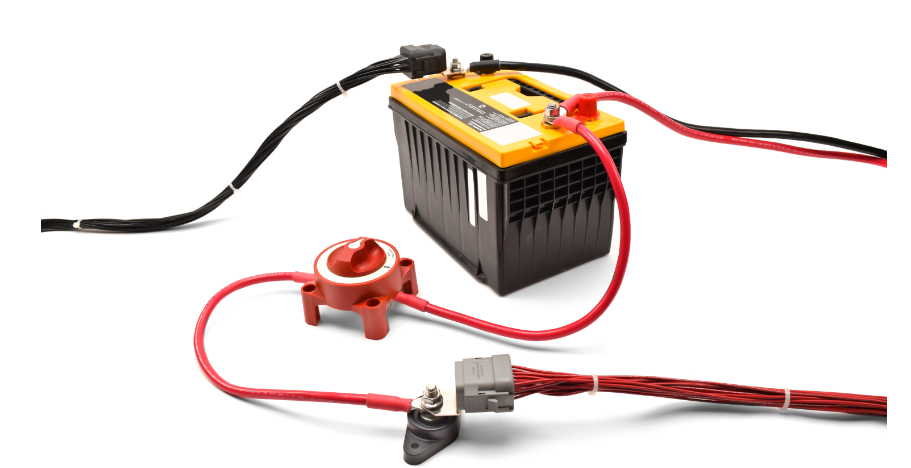 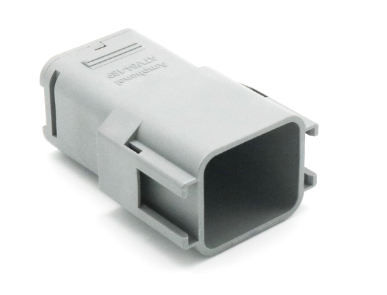 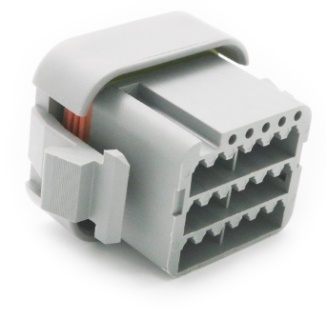 A series success story
Country : China
Application: Cotton Picker transmission wire harness
Product: AT LED  2PIN
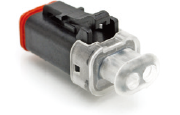 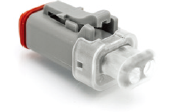 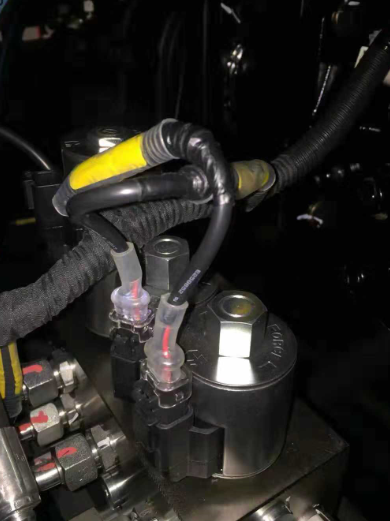 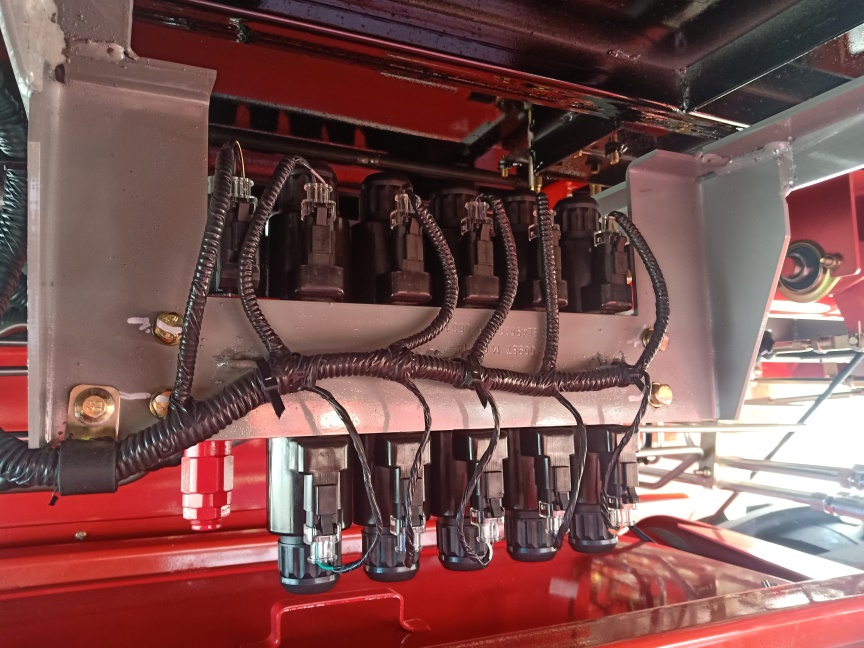 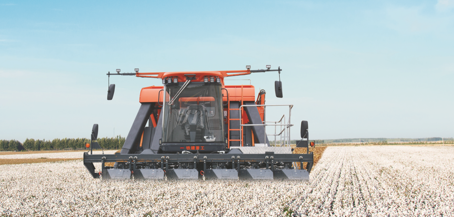 Servo control connectors - Motion series
The M Series™ MotionGrade™ DIN Style Connectors are ideally suited for advanced servo drive encoder feedback applications, packaging, robotic, printing, machine tool, medical and automation environments where control signal transmission or power are required in a robust and compact delivery system.
The first generation M23 threaded connectors
6, 8, 9, 12, 16, 17 and 19 positions available
10A Max Current; 160V (12 pos), 125V (16-17 pos); 18-26AWG (12-17 pos)
30A Max Current; 630V Max Voltage; 14-16AWG (6-9 pos)
 Standard Design: Fixed rear insertion design
Standard Design: Back cap removal 
Standard Design: Installation occurs from the bottom of base through the back of the shell. 
Standard Design: Traditional connector assembly 
Standard Design: Extraction tools required
UL1977. ROHS Compliant
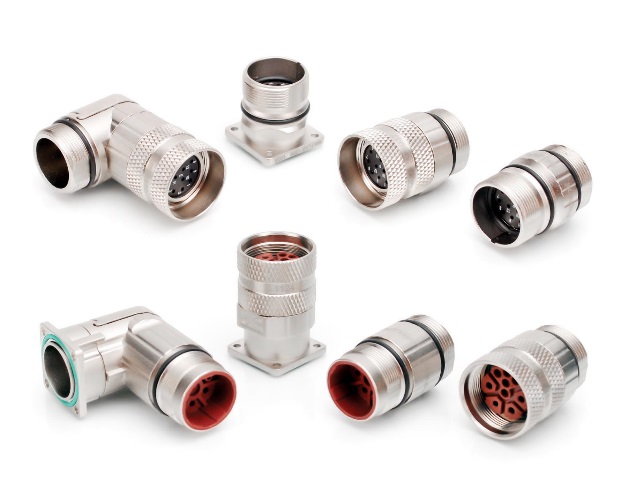 The second generation Checkmate series
CheckMate™ Quick-Locking System

6, 8, 9, 12, 16, 17 and 19 positions available. 
Enhanced next generation anti-vibration dual-ratcheting coupling system. 
Checkmate™ is intermateable and compatible with rival M23 quick coupling products.
Distinctive alignment arrows with lock/unlock identifiers (ensures a solid connection every time)

MetriFit™ Strain Relief System

The Metrifit™ Strain Relief System provides maximum 360° EMI/RFI shielding, with advanced sealing capability (IP67) suitable for harsh environments. Tamper proof design ensures a safe and secure system.
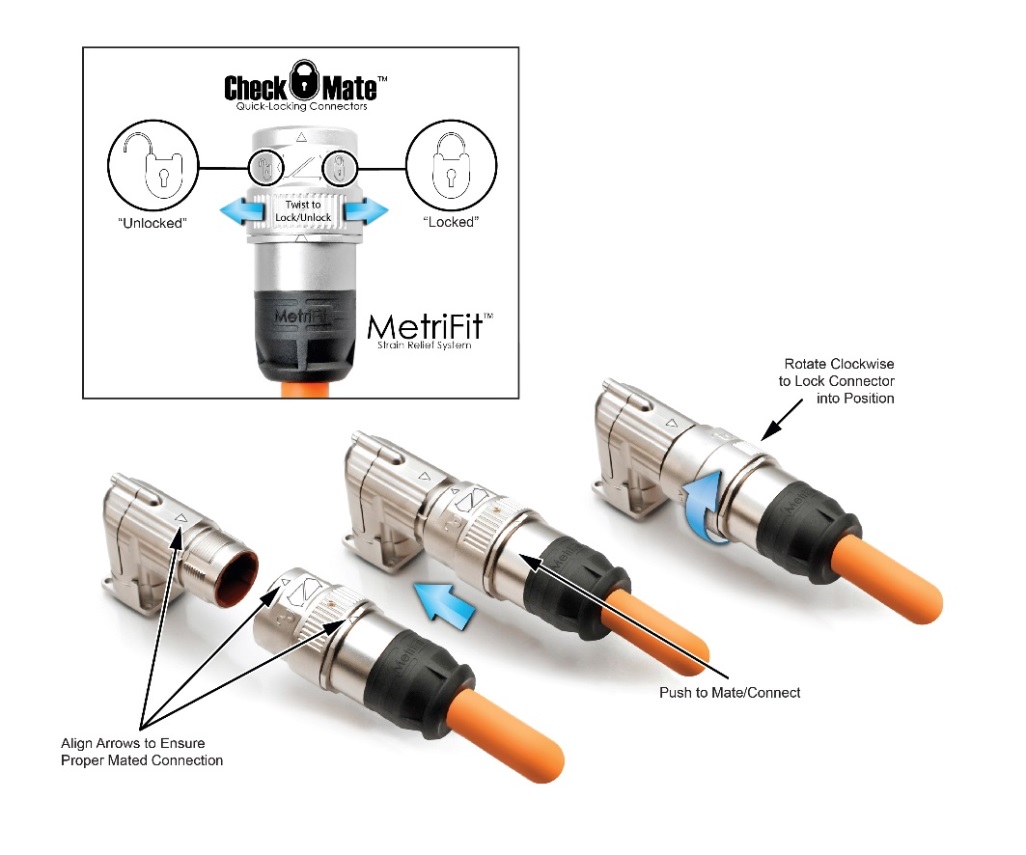 The third generation Elite series
M23 Elite Connectors

6, 8, 9, 12, 16, 17 and 19 positions available
10A Max Current; 160V (12 pos), 125V (16-17 pos); 18-26AWG (12-17 pos)
30A Max Current; 630V Max Voltage; 14-16AWG (6-9 pos)
UL1977, file no. is E336830 & E491265.
Elite Design: Top loading insert design; Front cap removal 
Elite Design: Loose piece insert for hand held installation ease
Elite Design: Alignment tabs on the insert to help guide the insert into place
Elite Design: Two flange size options to choose from
Elite Design: No extraction tools required
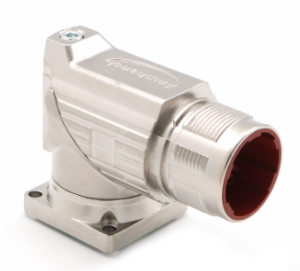 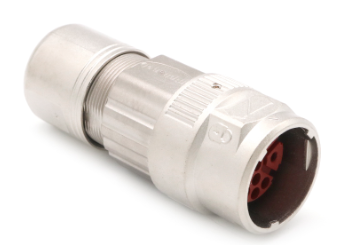 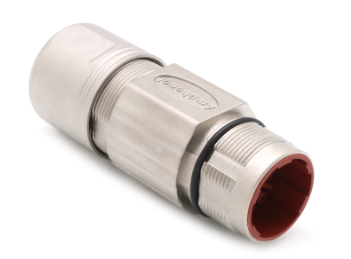 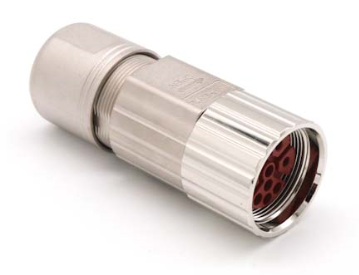 M40 Series
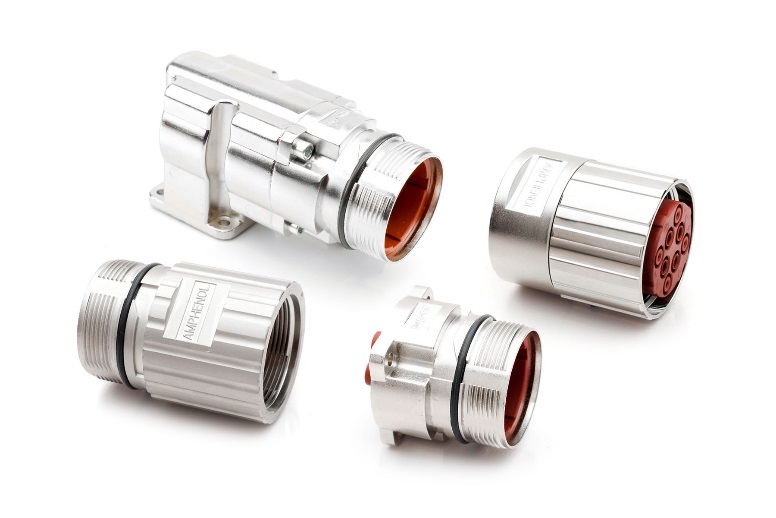 M40 Standard Connectors

6 and 8 positions available
75A Max Current; 630V Max Voltage; 8-12AWG
Hybrid Series
Hybrid DMC™ Connectors

2 Power + PE + 1 Signal + 4 Quad Element Ethernet
18A (2.0mm), 1A (1.0mm), 0.5A (Quad Element) Max Current
850V (2.0/1.0mm Contacts), 30VDC (Quad Element) Max. Voltage
UL1977, file no. is E336830.
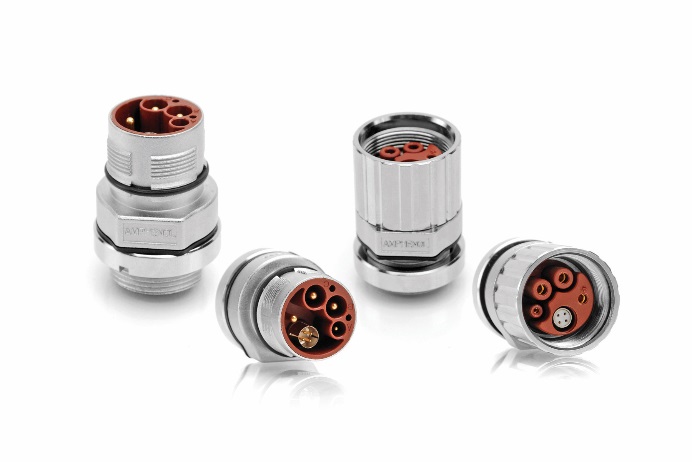 Custom cable assembly-M23 & M40
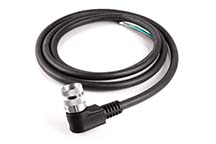 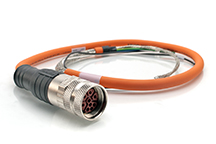 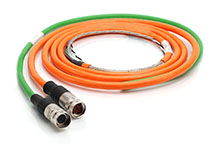 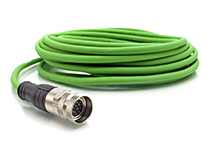 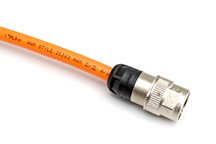 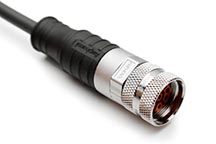 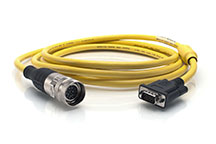 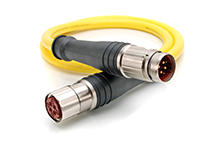 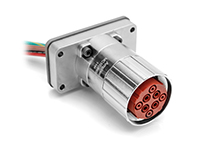 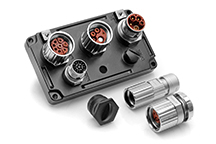 Applications of Motion series
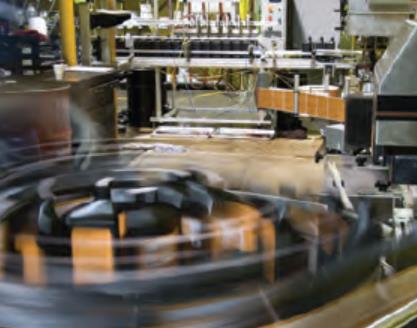 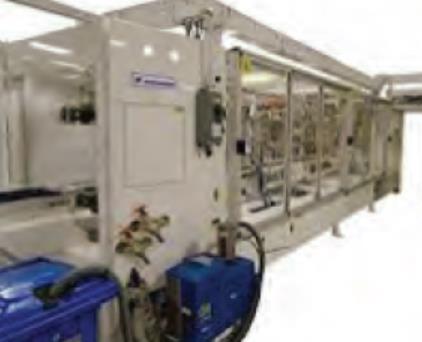 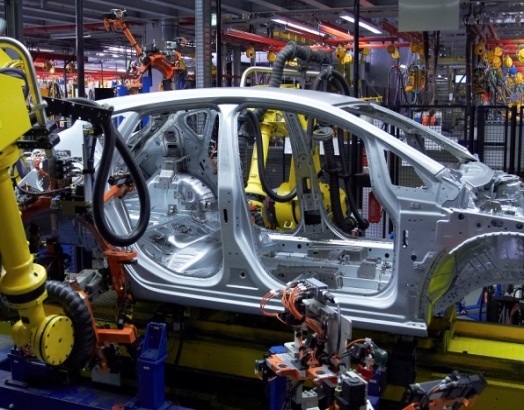 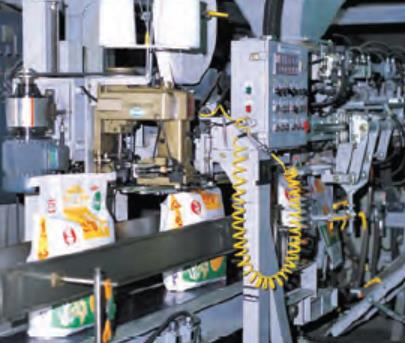 PACKAGING MACHINERY
DISTRIBUTED POWER
INDUSTRIAL
ON-MACHINE
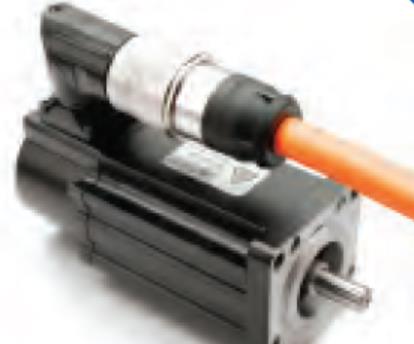 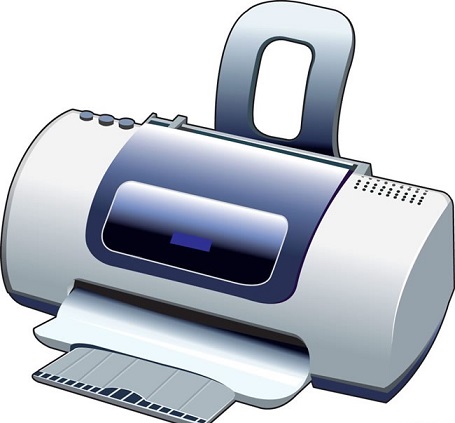 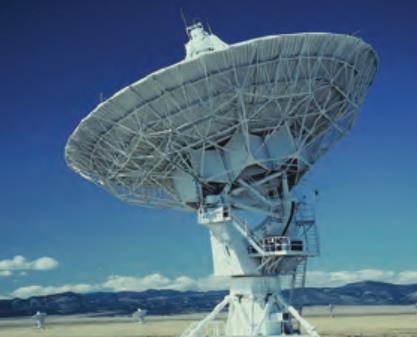 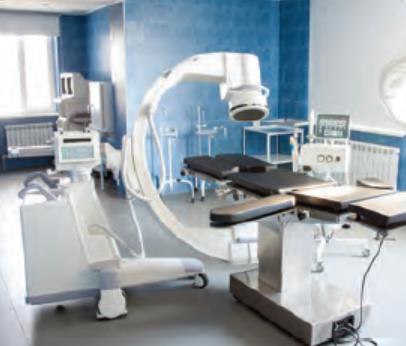 MOTION CONTROL
Printer
MEDICAL
COMMUNICATIONS
Servo control connectors success story
Country: Worldwide
Application: Power/Signal Distribution, VFD, Servo Motor
Product: PowerBoss Lite/Mini/Motion Cable Assy
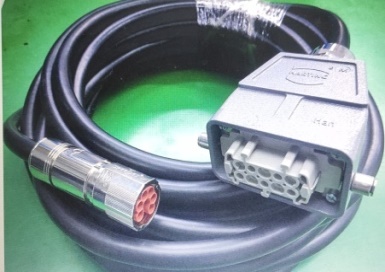 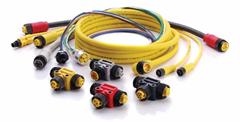 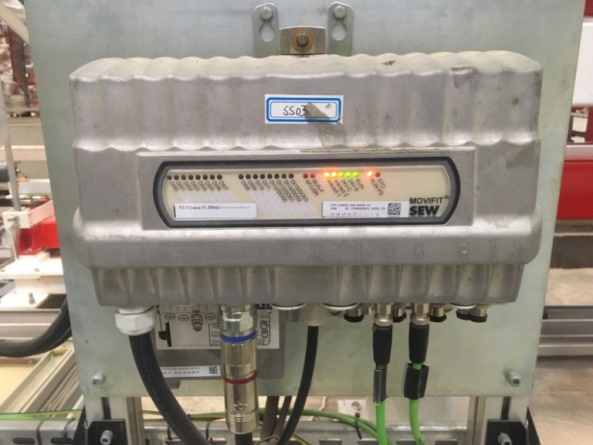 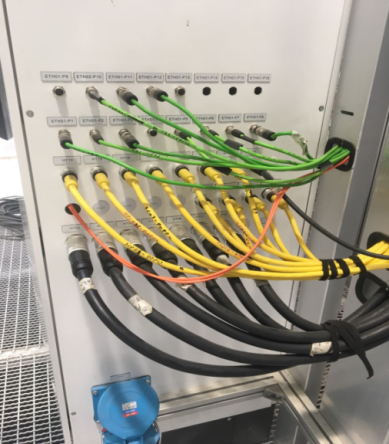 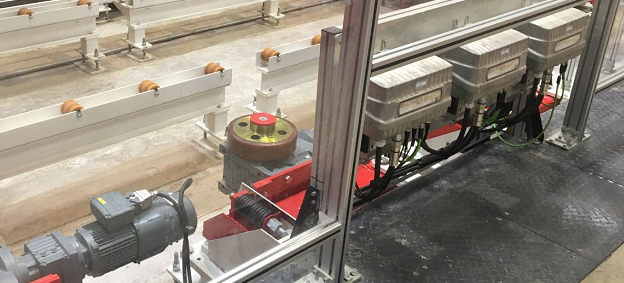 Servo control connectors success story
Country: China
Application:  Industry robot
Product: M23 standard series
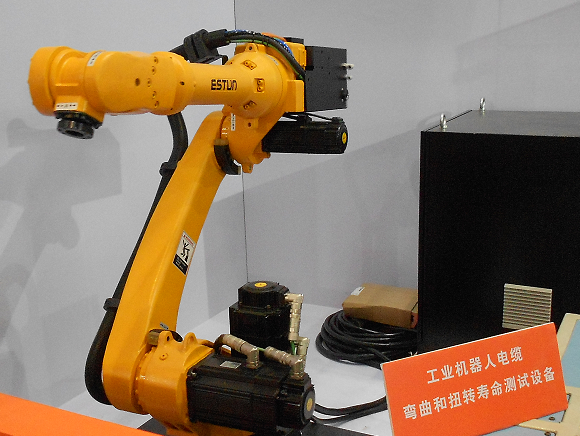 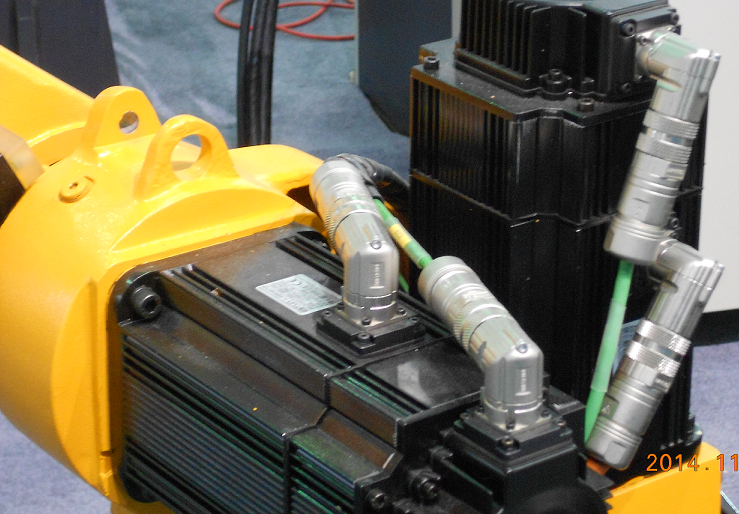 Servo control connectors success story
Country: Japan
Application:  Servo Motors
Product: M23 Hybrid DMC



Country: North America
Application:  Power/Control for Welding Systems
Product:  M23 connector and cable assembly
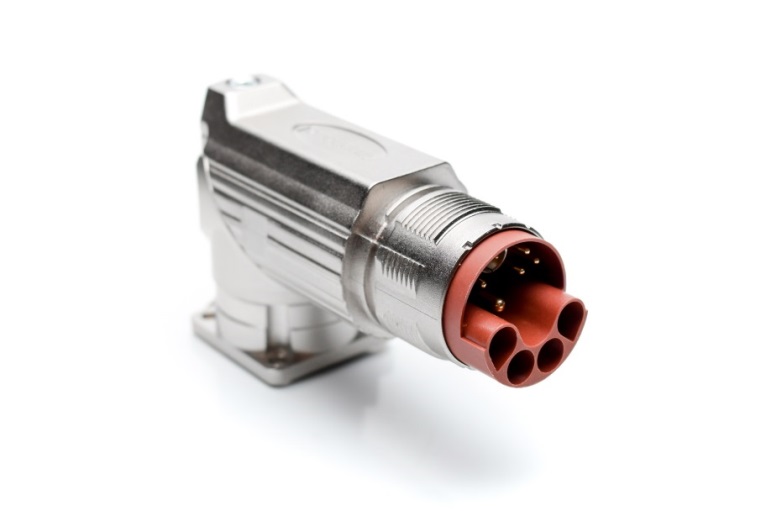 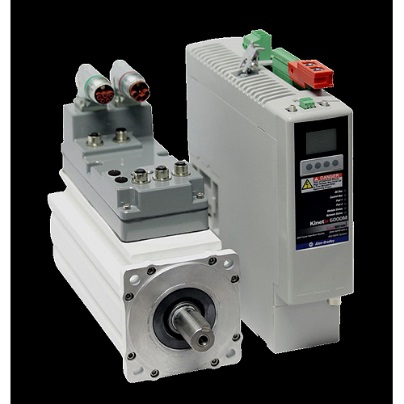 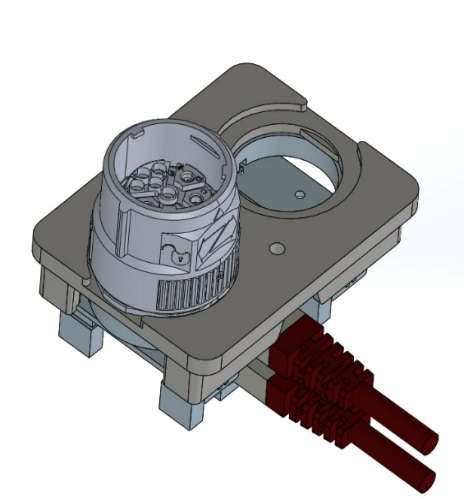 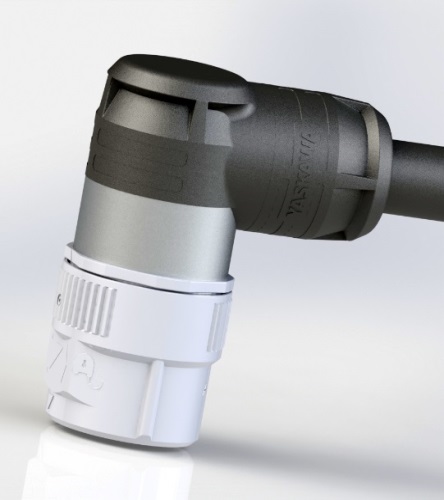 Factory Automation
Our Factory Automation - Distributed Power and Control product lines were developed in response to the need for robust, streamlined and scalable products for use in robotic and material handling systems, such as: conveyors, sorting, automated storage and retrieval, packaging, overhead transport, palletizing and any other options imaginable.
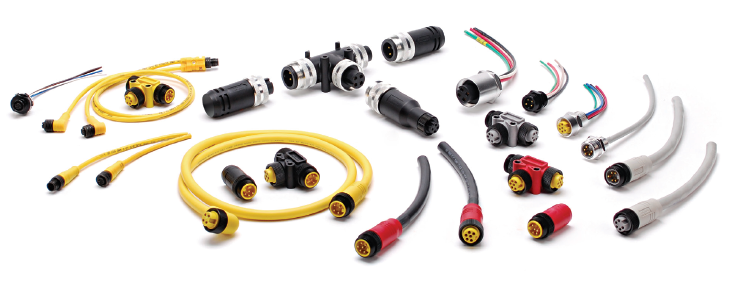 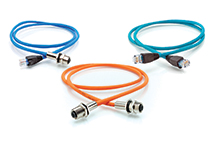 Custom Molded Cable Assembly Solutions
Amphenol Sine Systems offers custom molded cable assembly solutions across all our standard product lines. If one of our standard products doesn’t fit your specific needs, our Engineers will work with you to custom design a solution specific to your application. Whether you are looking for a customized connector solution, a complete turn-key cable assembly solution, custom wiring to simplify machine assembly or a specific mold color, Amphenol Sine Systems is your one source for proven, reliable and innovative results.
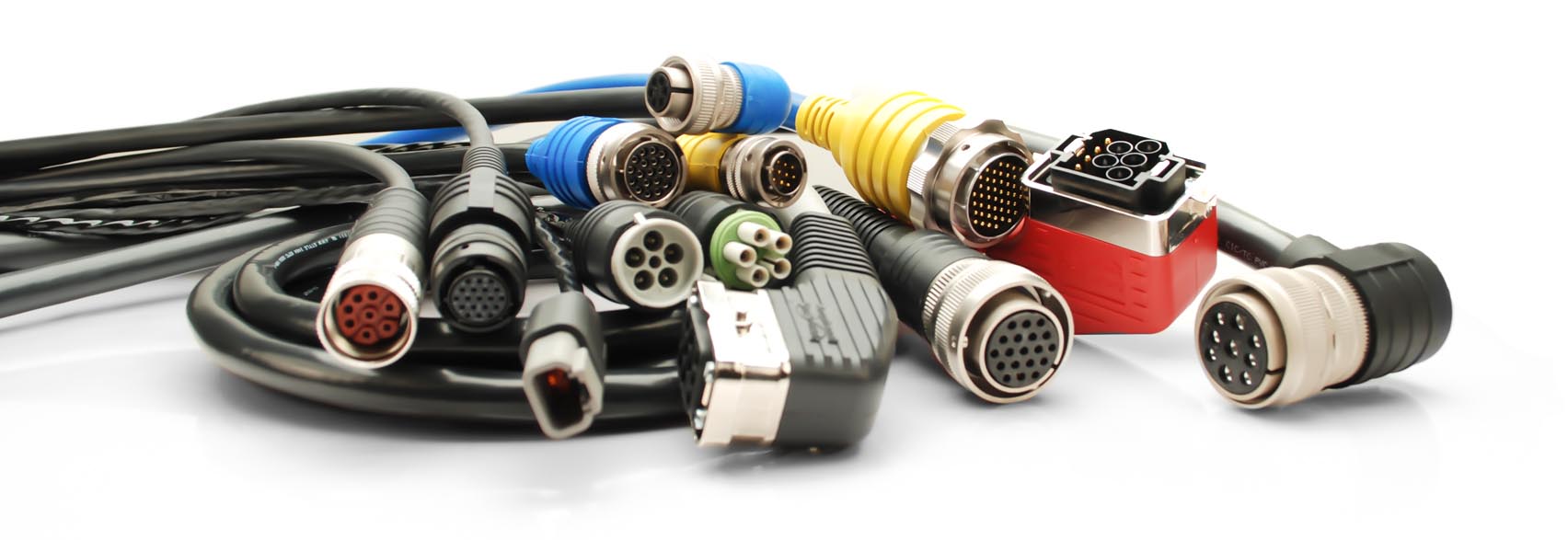 Custom Cable Assembly Solutions
Diagnostic
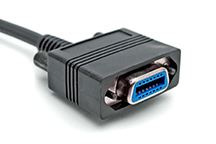 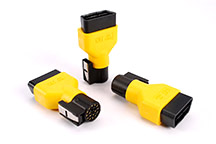 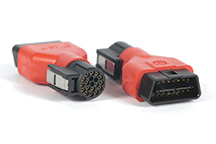 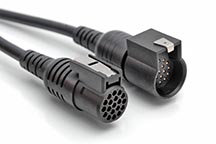 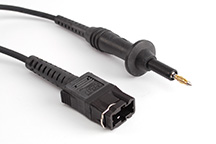 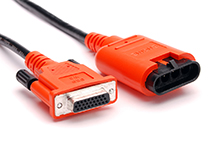 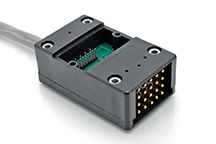 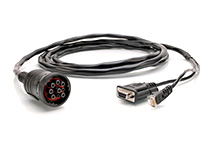 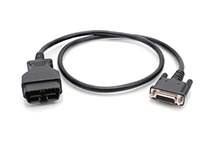 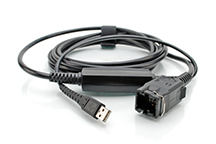 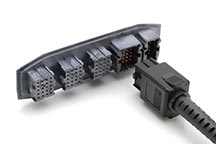 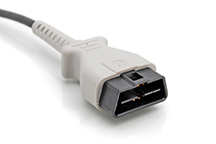 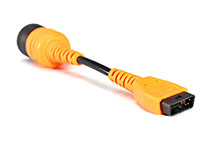 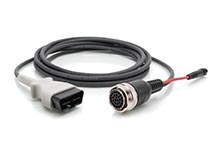 Custom Ethernet Cable Assembly Solutions
M12 & M22
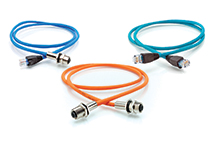 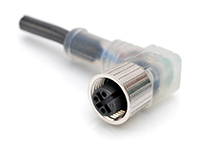 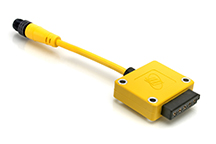 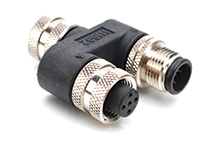 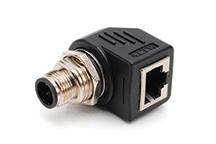 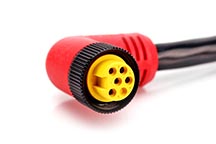 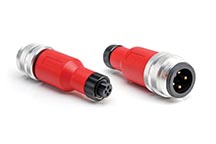 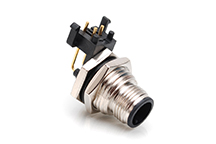 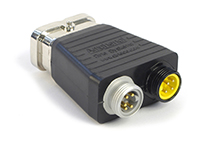 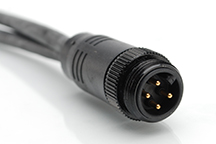 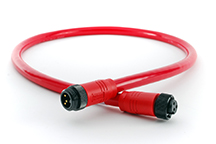 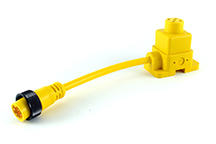 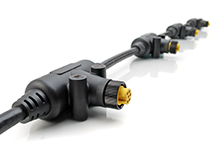 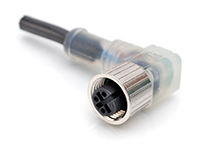 Cable Assembly success story
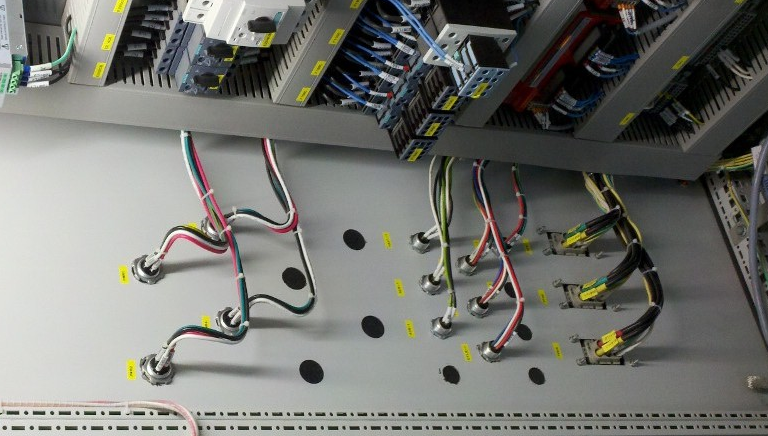 Country: China
Project: plate Cabinet cable assembly
Product: cable assembly
AIIO China Main customers
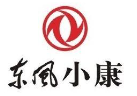 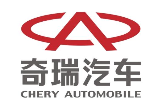 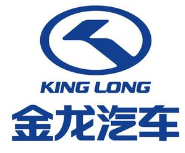 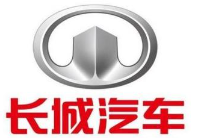 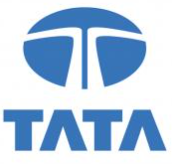 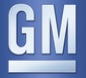 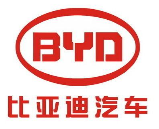 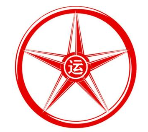 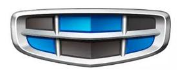 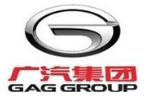 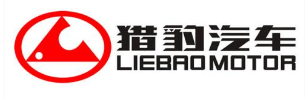 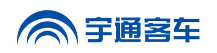 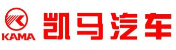 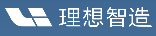 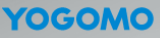 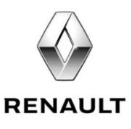 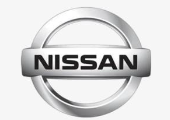 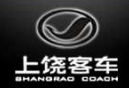 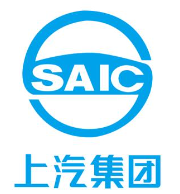 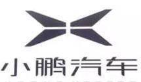 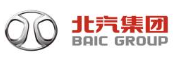 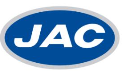 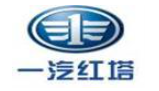 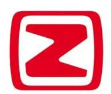 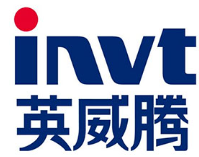 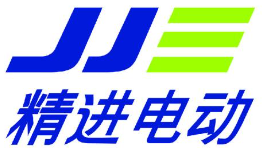 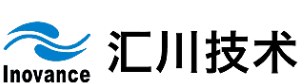 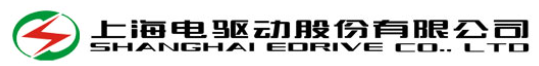 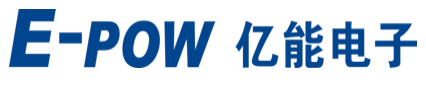 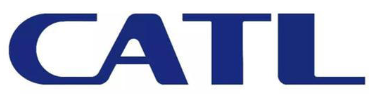 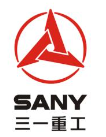 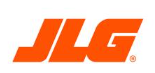 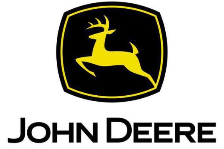 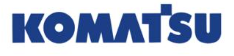 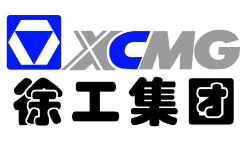 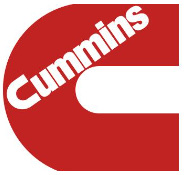 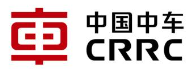 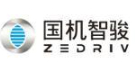 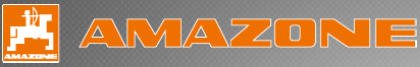 AIIO China Main customers
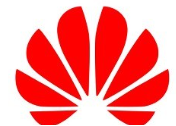 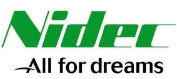 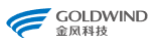 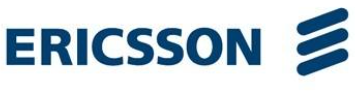 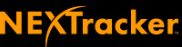 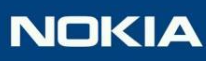 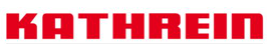 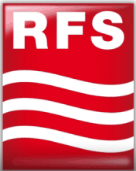 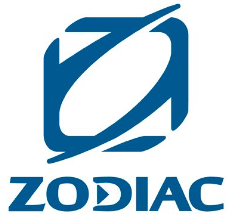 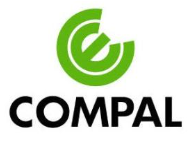 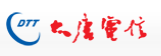 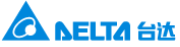 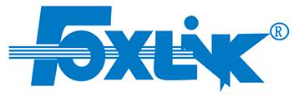 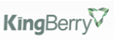 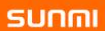 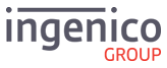 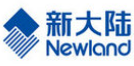 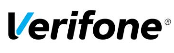 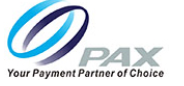 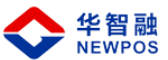 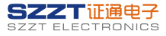 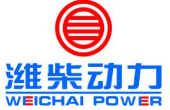 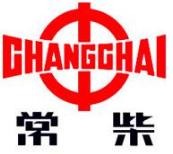 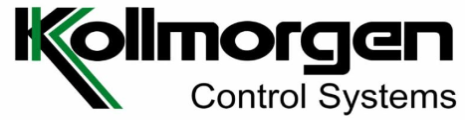 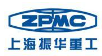 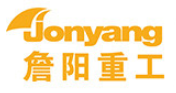 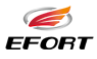 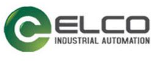 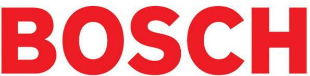 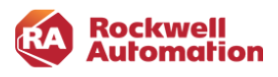 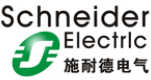 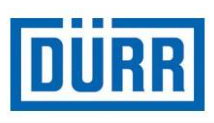 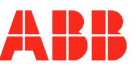 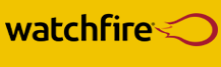 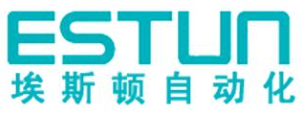